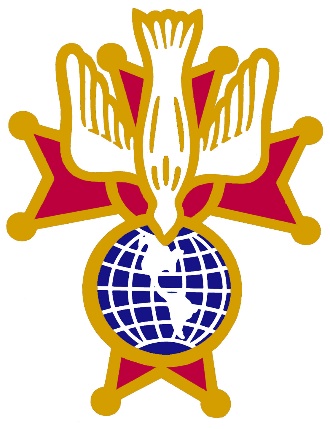 Member BillingAssembly Accounting for Faithful Comptrollers
Session 2
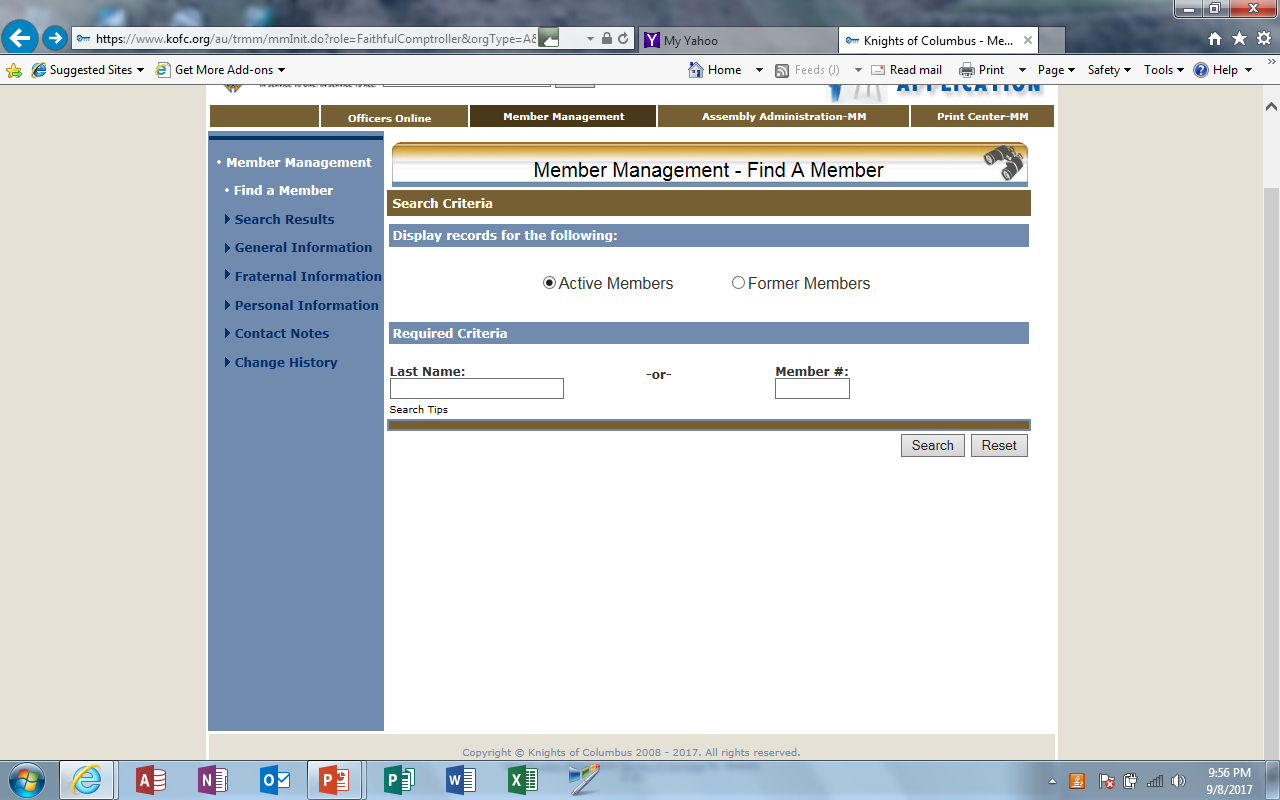 We will now go to Member Billing. Click on “Officers Online”
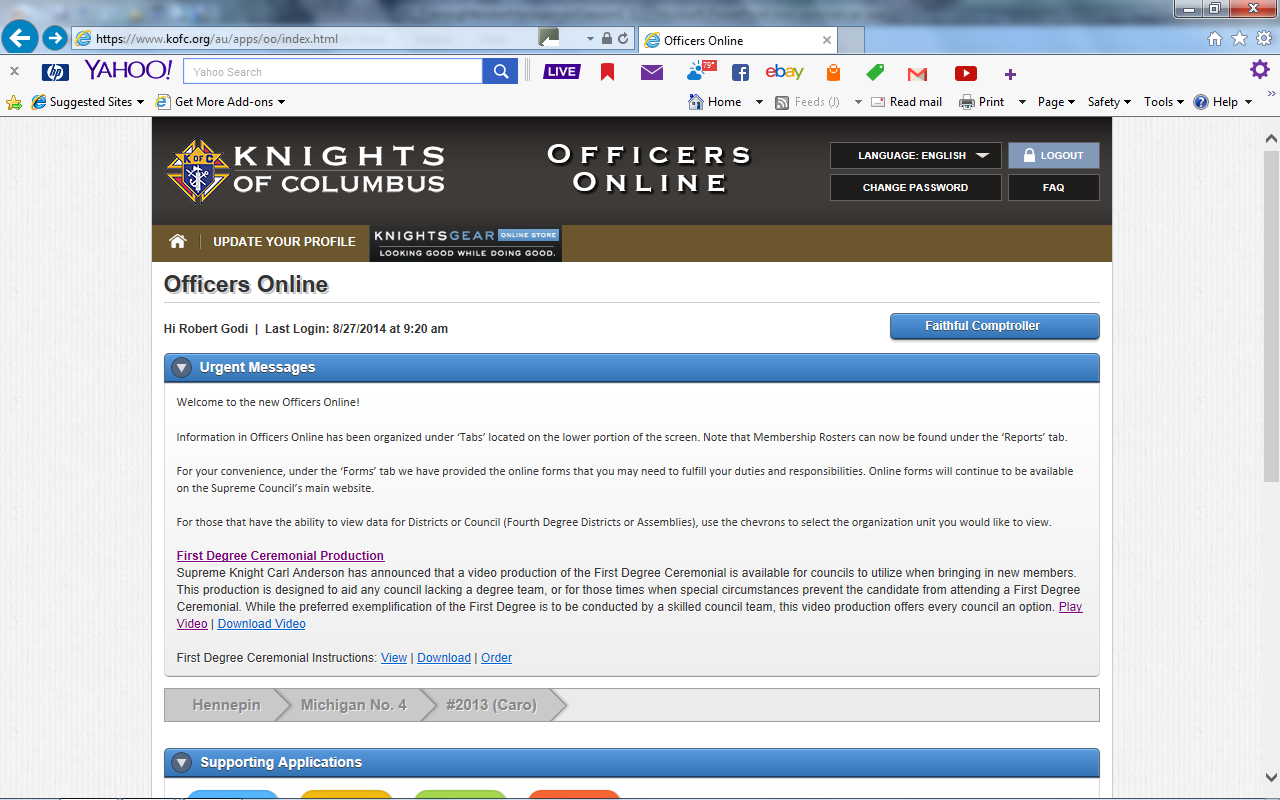 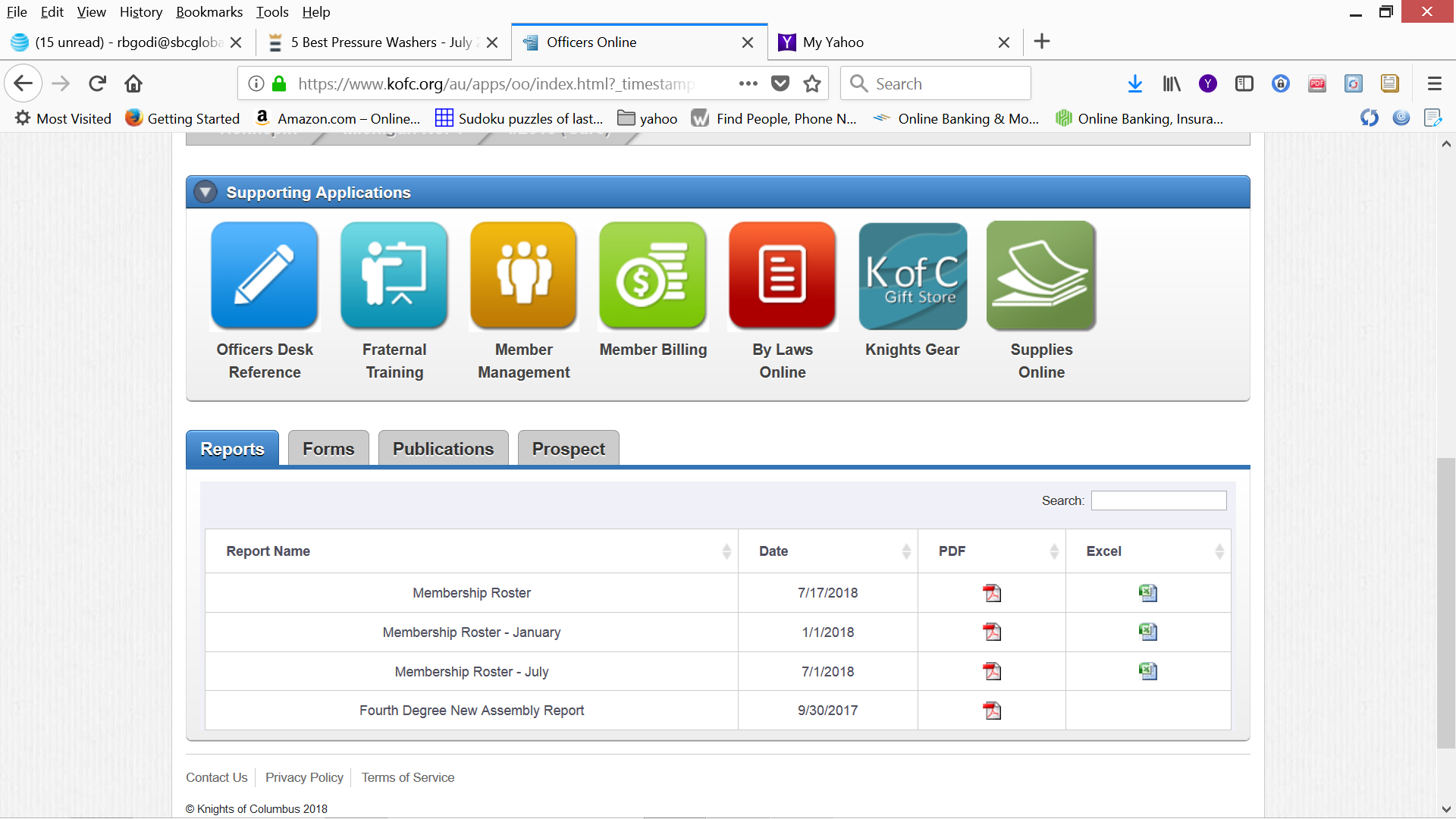 We will now continue to Member Billing by clicking on Member Billing tab
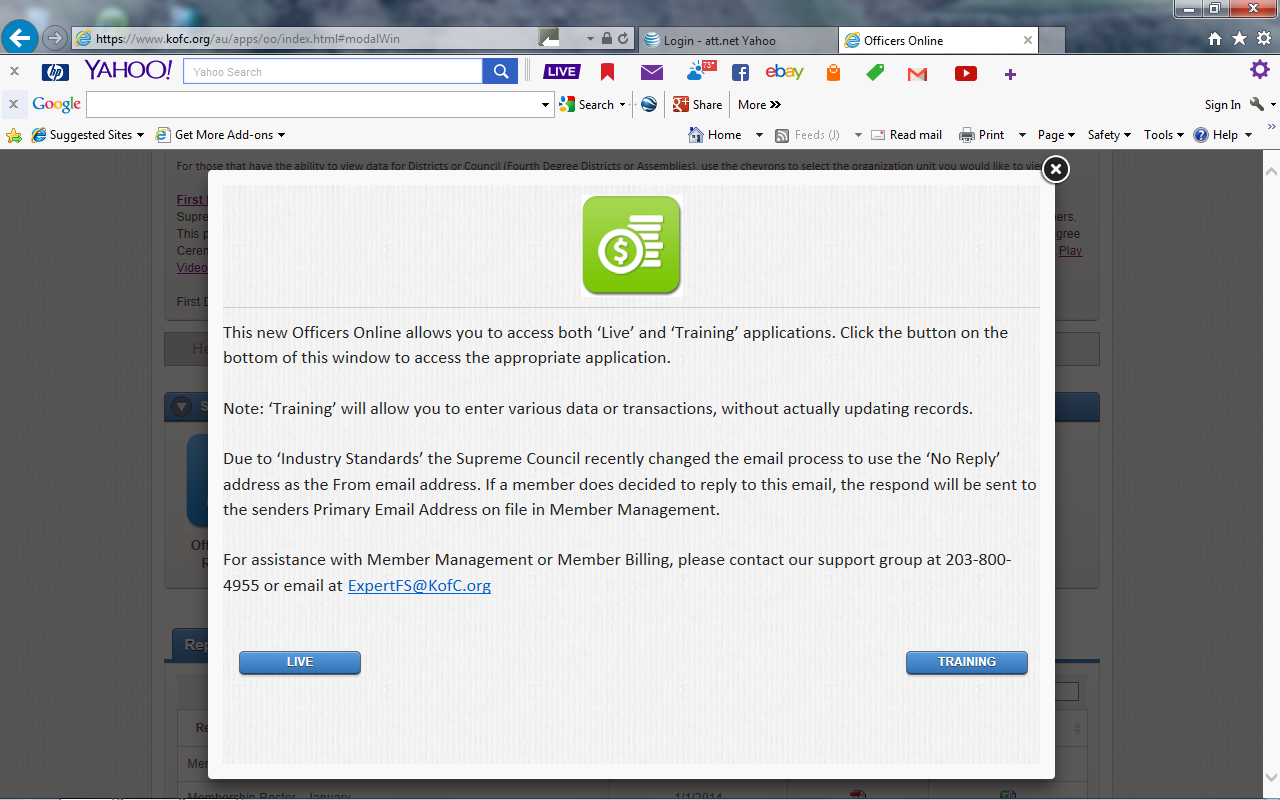 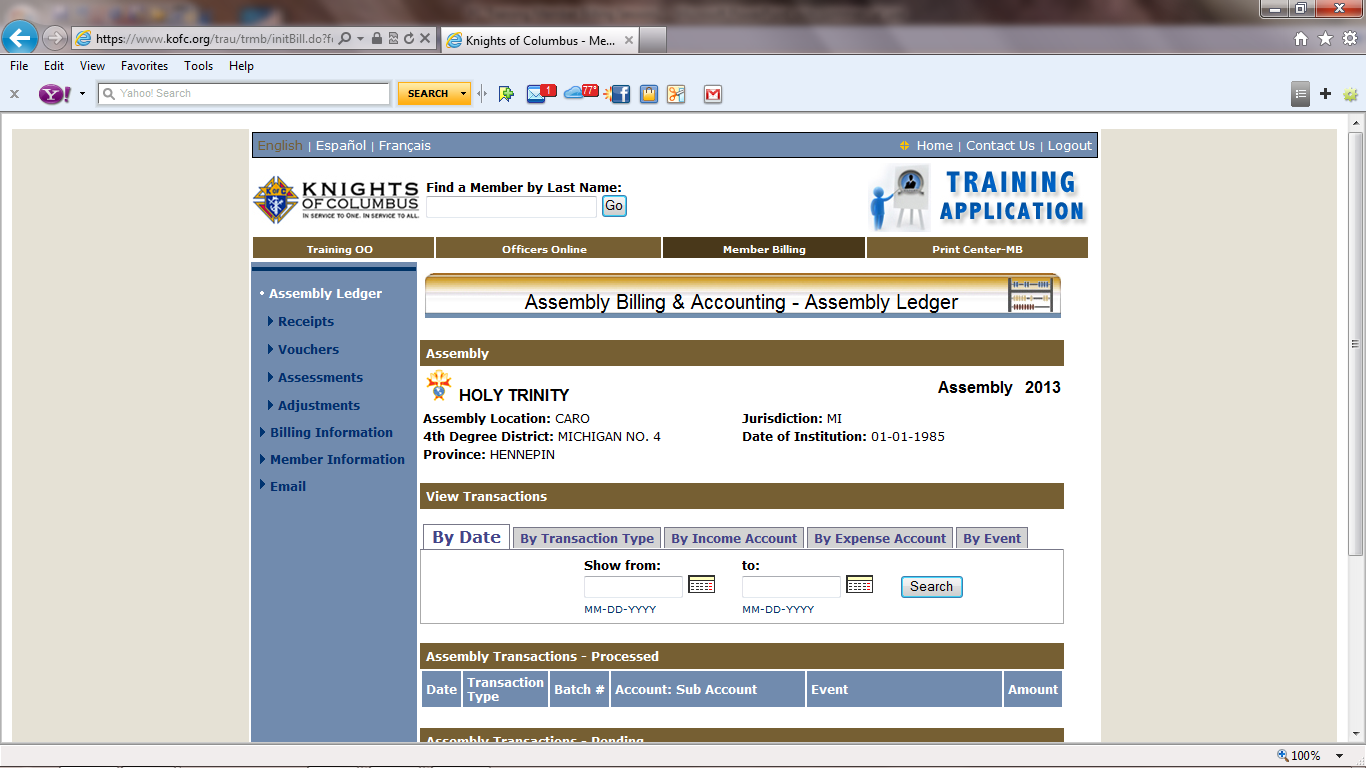 Note: We are now in the Training Application. We will be using the “TRAINING DATA BASE” and any changes made to this data base DOES NOT effect your Live Assembly Data this training data base will be update monthly based on your actual council data. 
NOTE: Any changes that you want to save in your Live Assembly Data Base will need to done from Member Management at Supreme
Your assembly information is in this area.
We will start by working with Billing Information so Click on Billing Information Link.
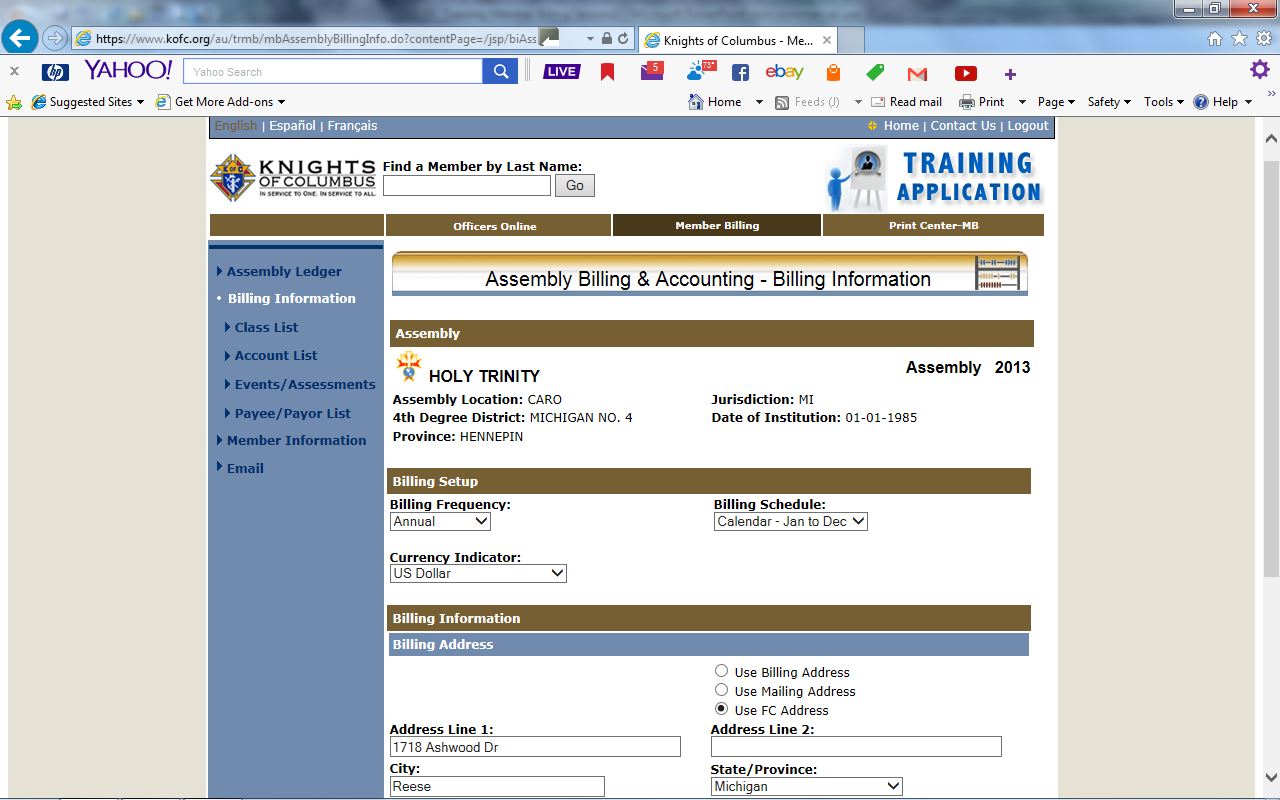 Or Semi Annual
Fraternal – Jul to Jun
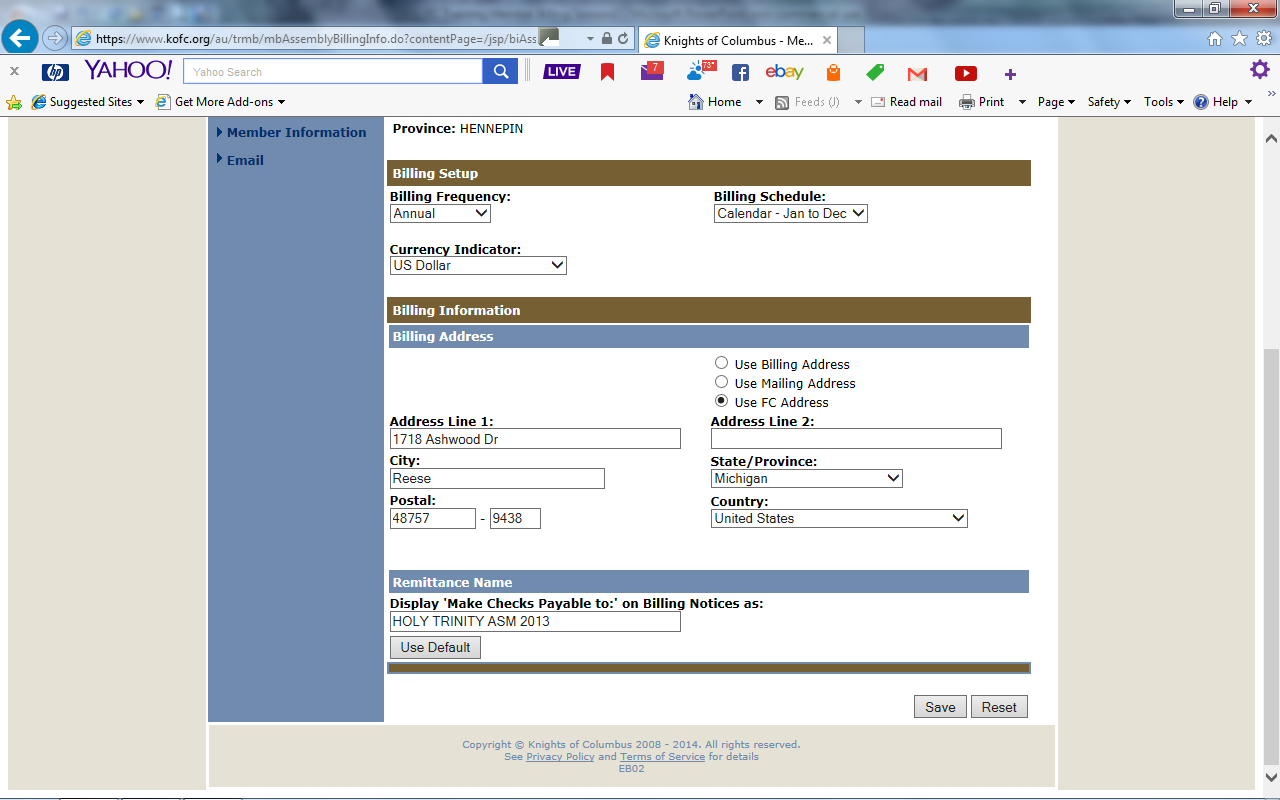 You can choose “Use FC Address” and have payments sent to FC’s home.
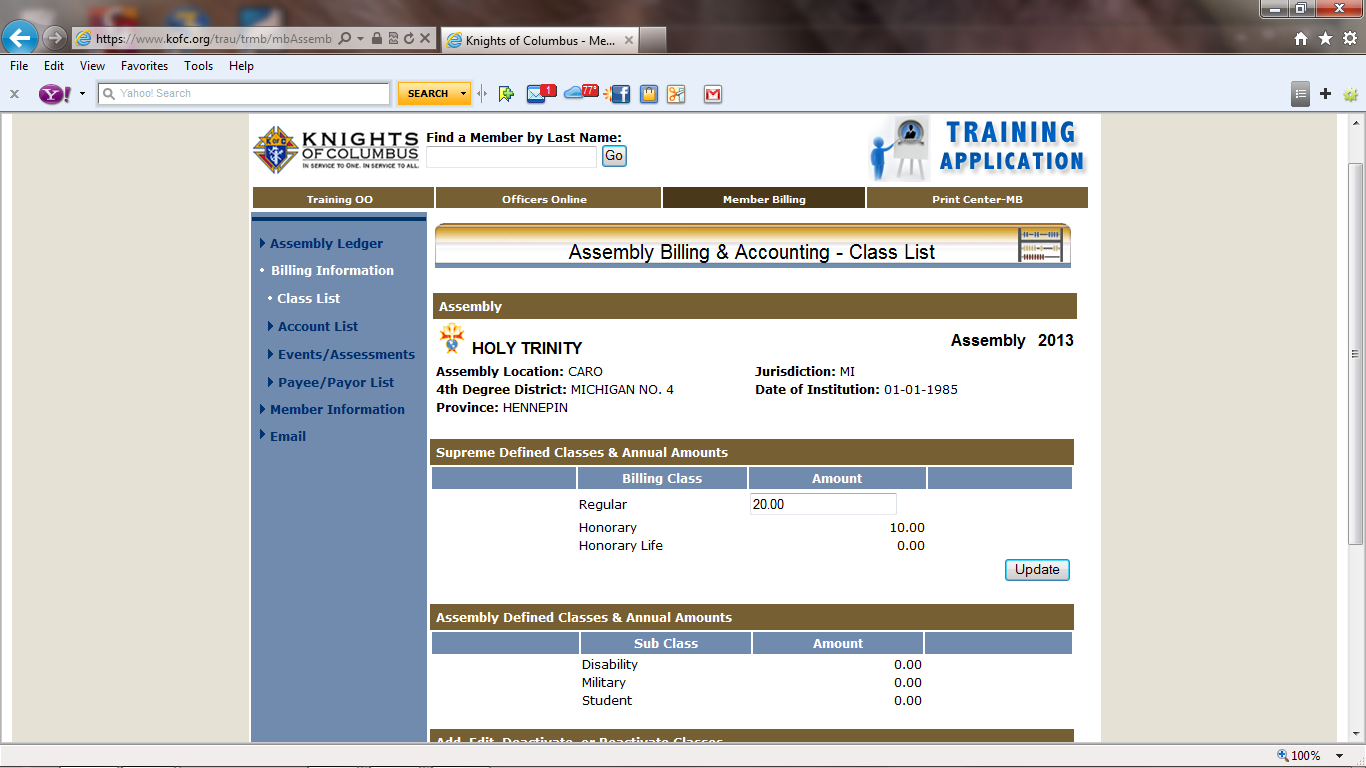 We have previously add all Data when we were working in Member Management.
We will now work with the accounts list. Click on Link
You will need to fill in these amounts then click update
You can add, edit, deactivate or reactivate class.
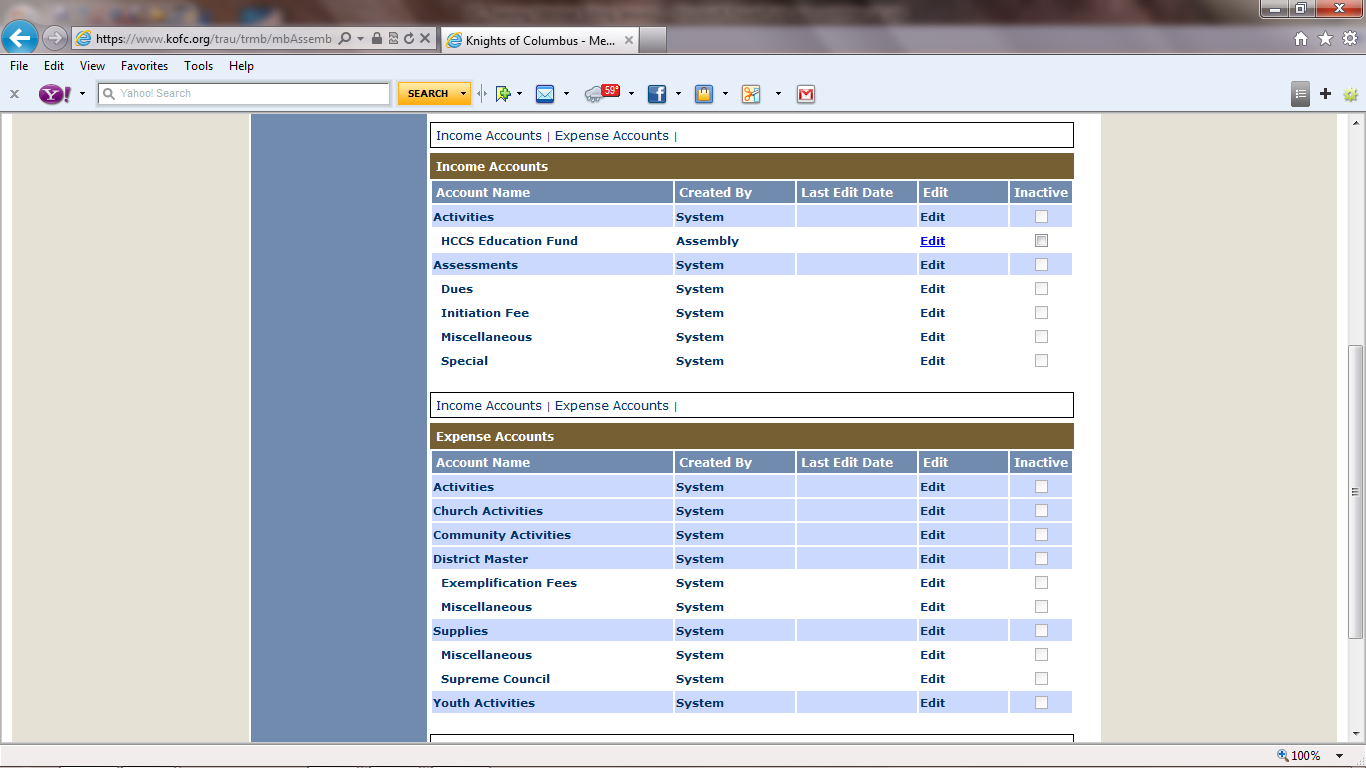 Income Account
The Local Assemblies can add their own defined  Income & Expense Accounts.
Expense Account
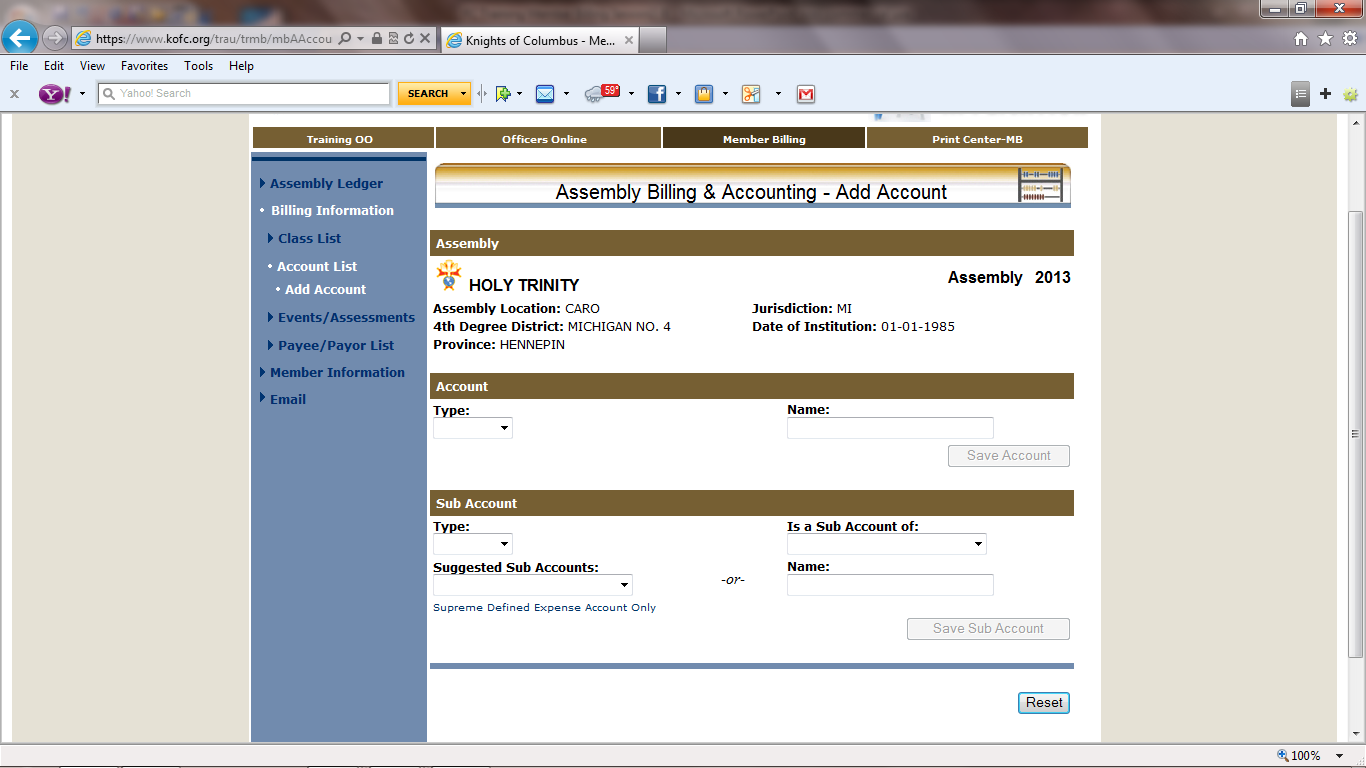 We will now click the “Add  Account Link.”
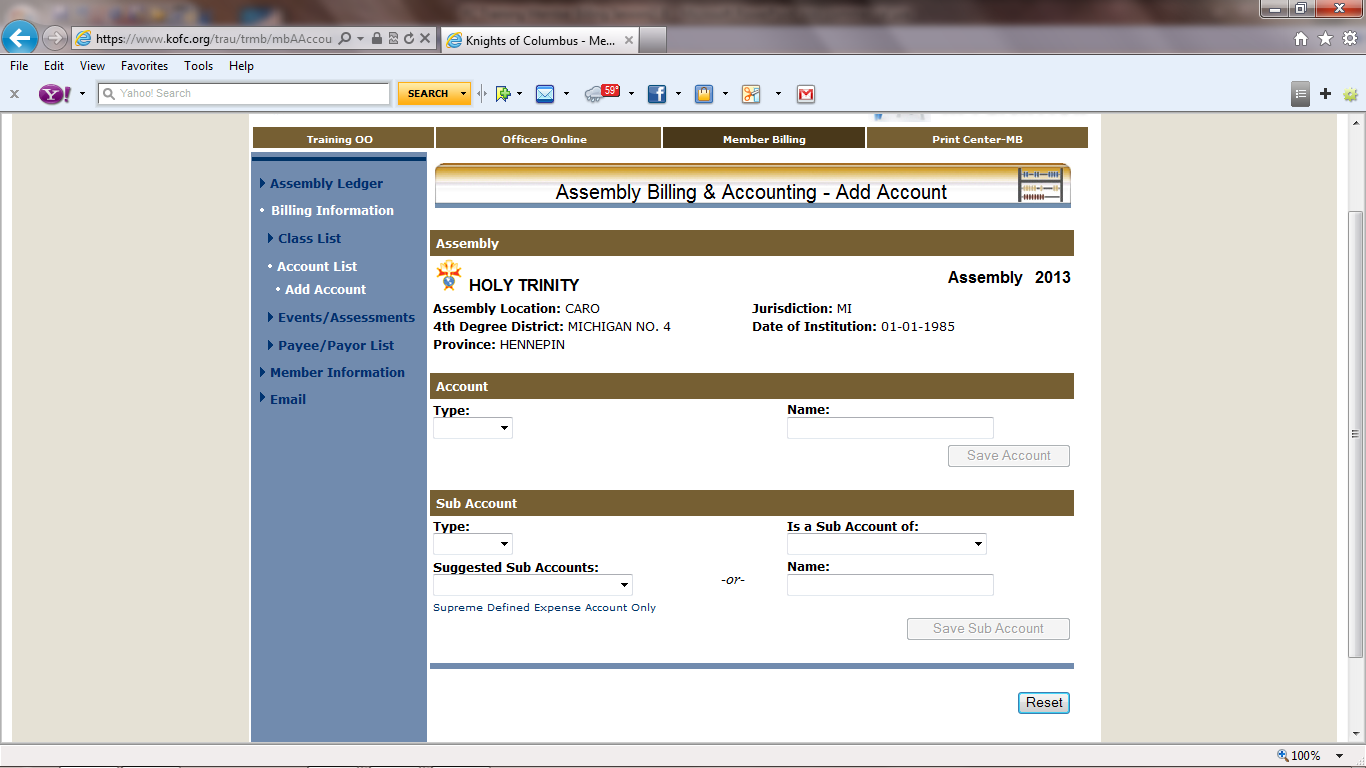 We will begin by adding a new income account
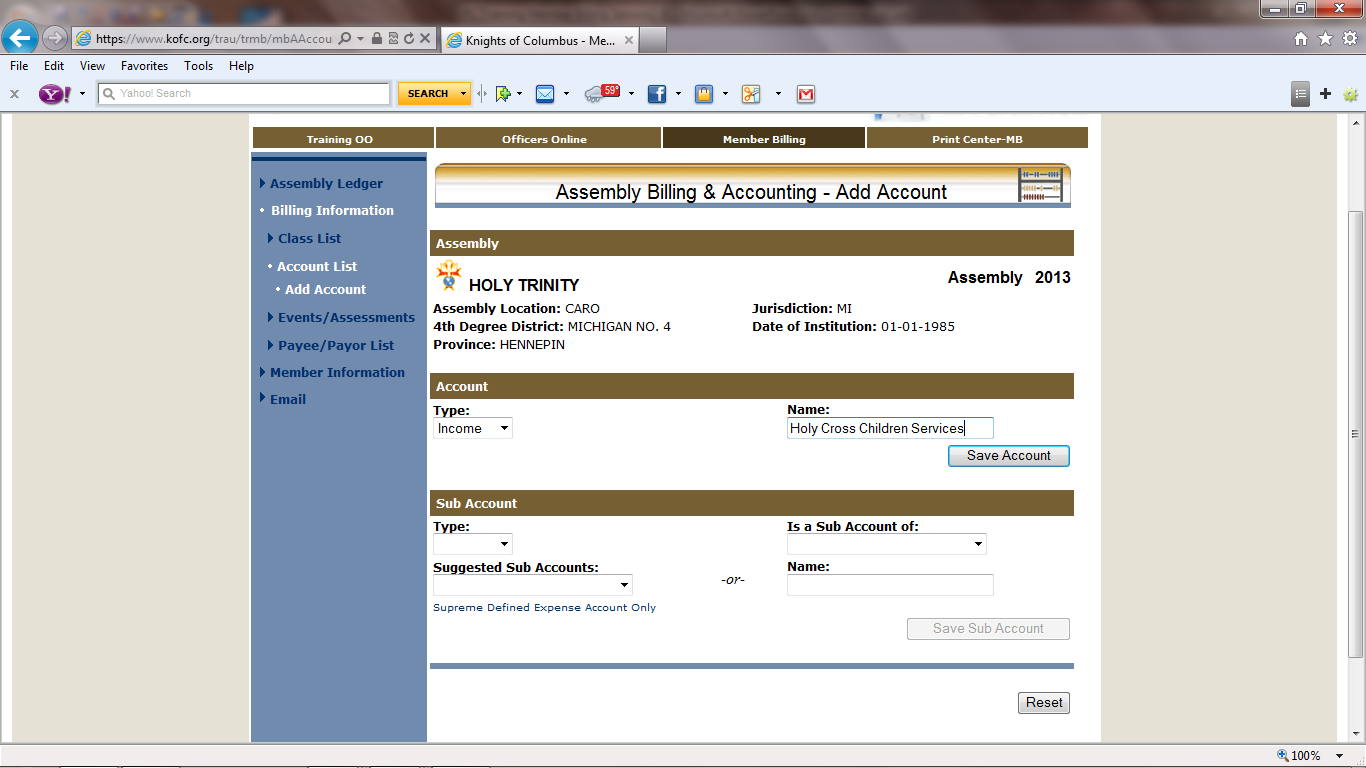 We will now create an income account by clicking on the down arrow in the Type box. It will give us a drop down box, menu of income or expense then highlight income.
We have entered a new  income account with the name of: Holy Cross Children Services Be sure to save by clicking “Save Account” tab.
If a mistake is made you can reset this page before you save. The screen will refresh with a new blank page.
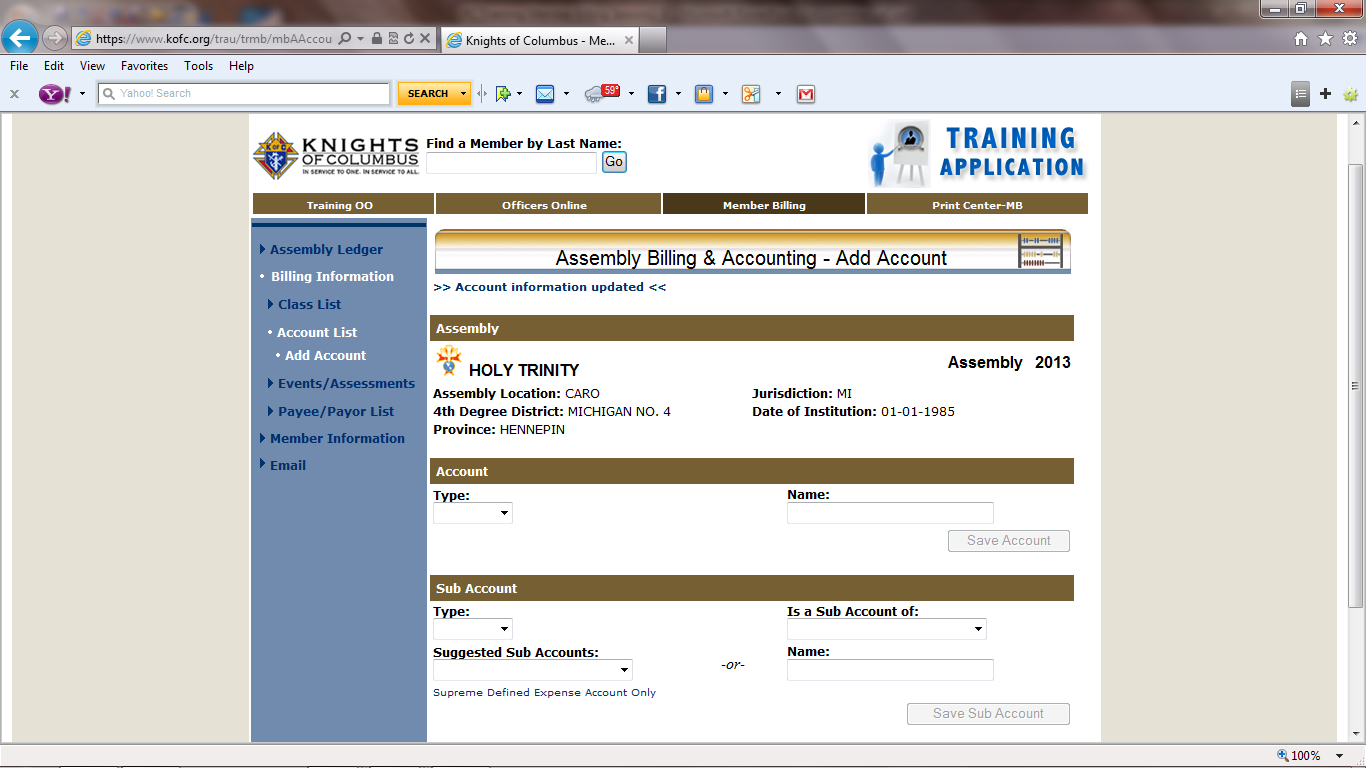 Note confirmation of saved account
We will now work with a Sub Account
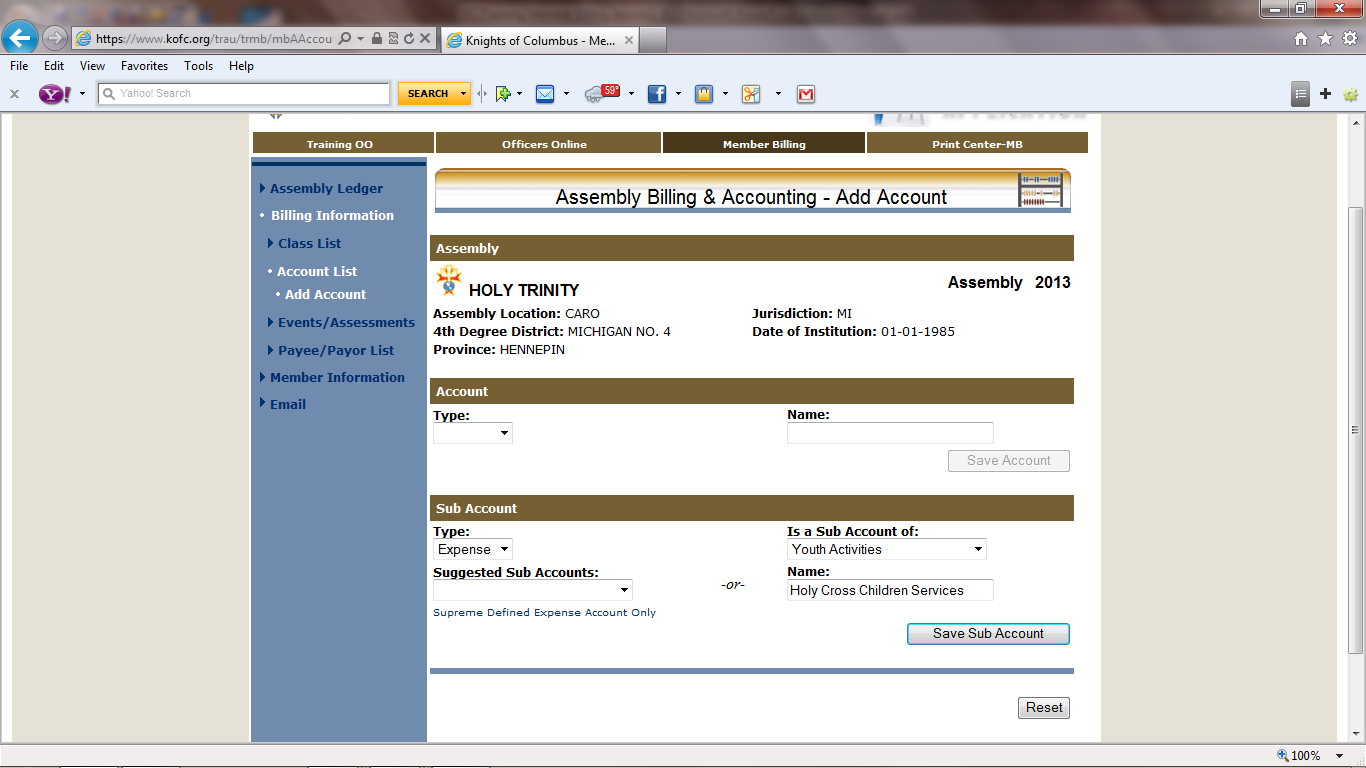 We have entered a new  Expense Account it is a Sub Account of Youth Activities with the name of: Holy Cross Children Services. Be sure to save!!
If we discover we have made a mistake or have changed our mind, can use the reset button before we save. We will be given a new screen and start over.
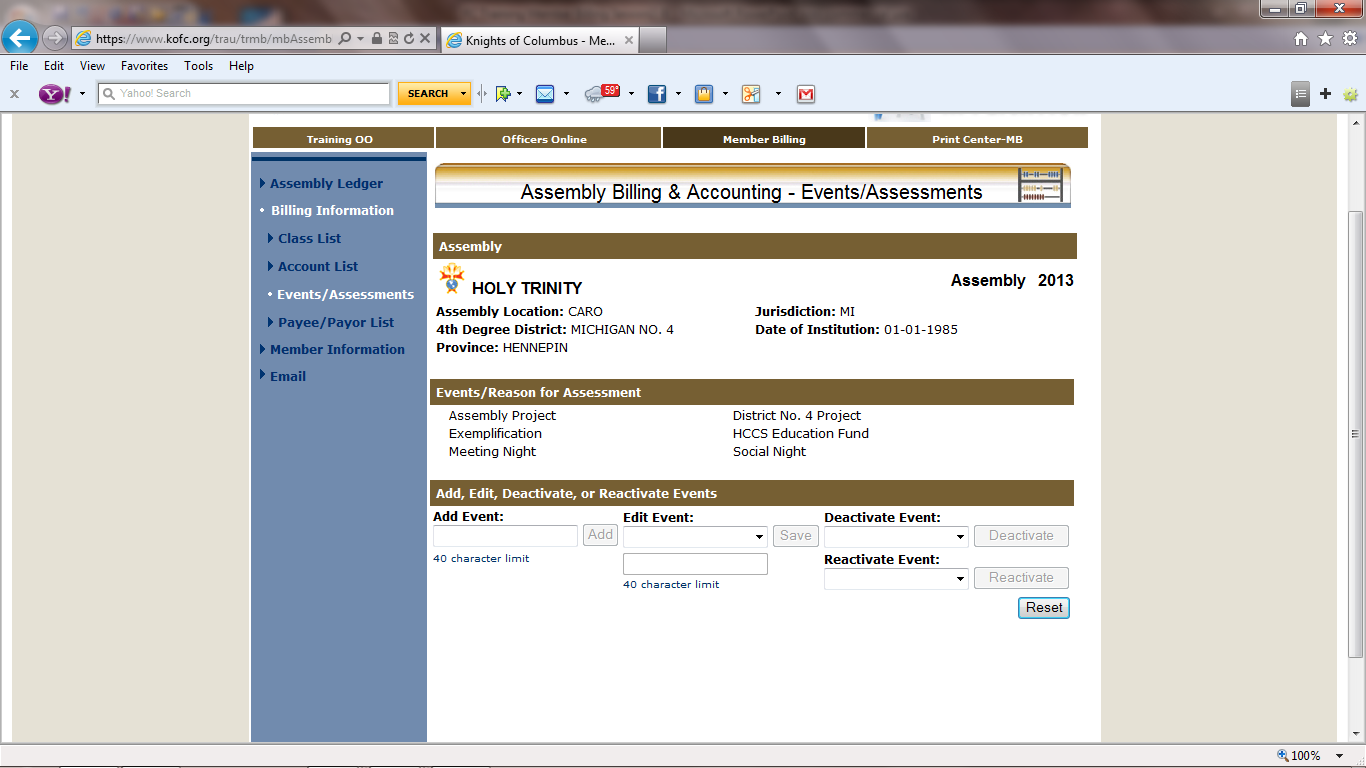 This Area is showing all of our active Events/Reason for Assessments
Now that the screen has refreshed. We will work on Events/Assessments. By clicking on the :Events/Assessments” Link
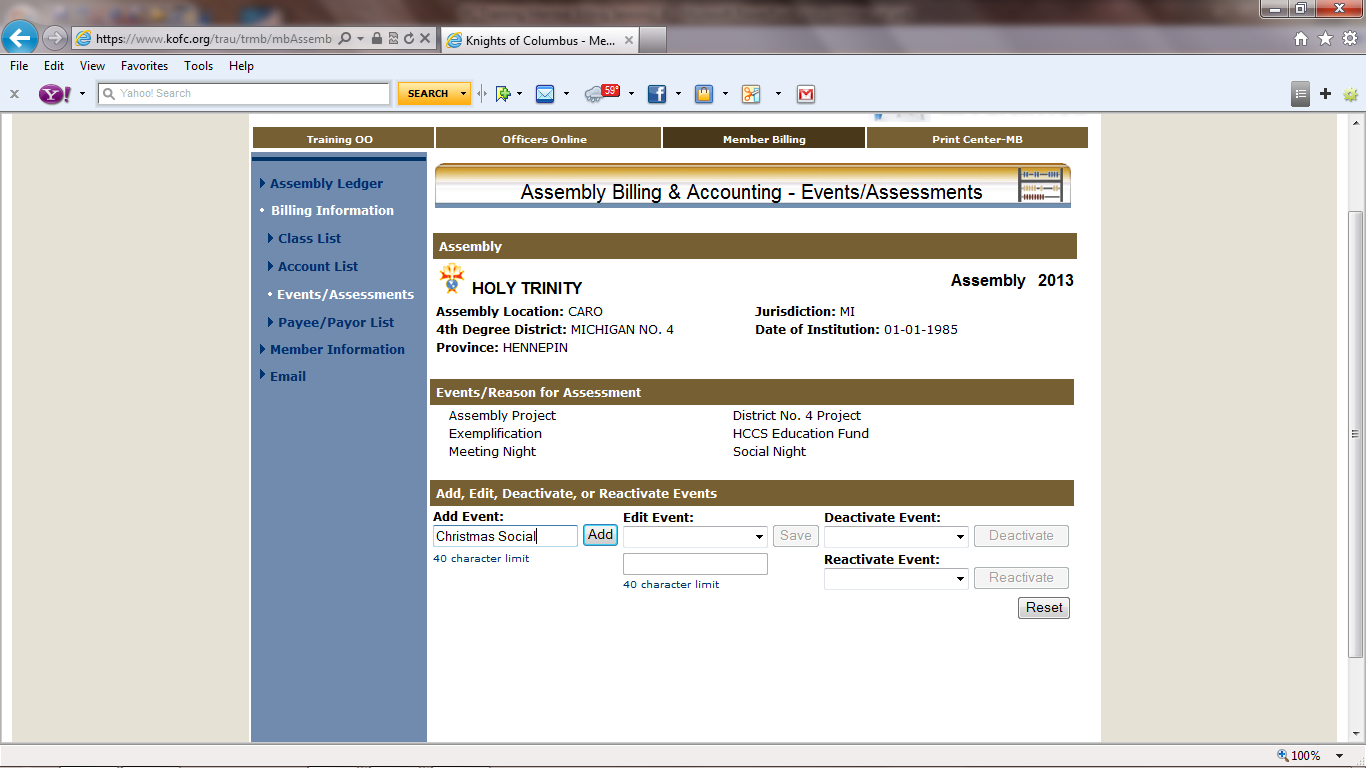 We will add a new Event by typing in the event name in the Add Event: box. When you type the first letter of the name the “Add” button will activate.   Now click the Add button
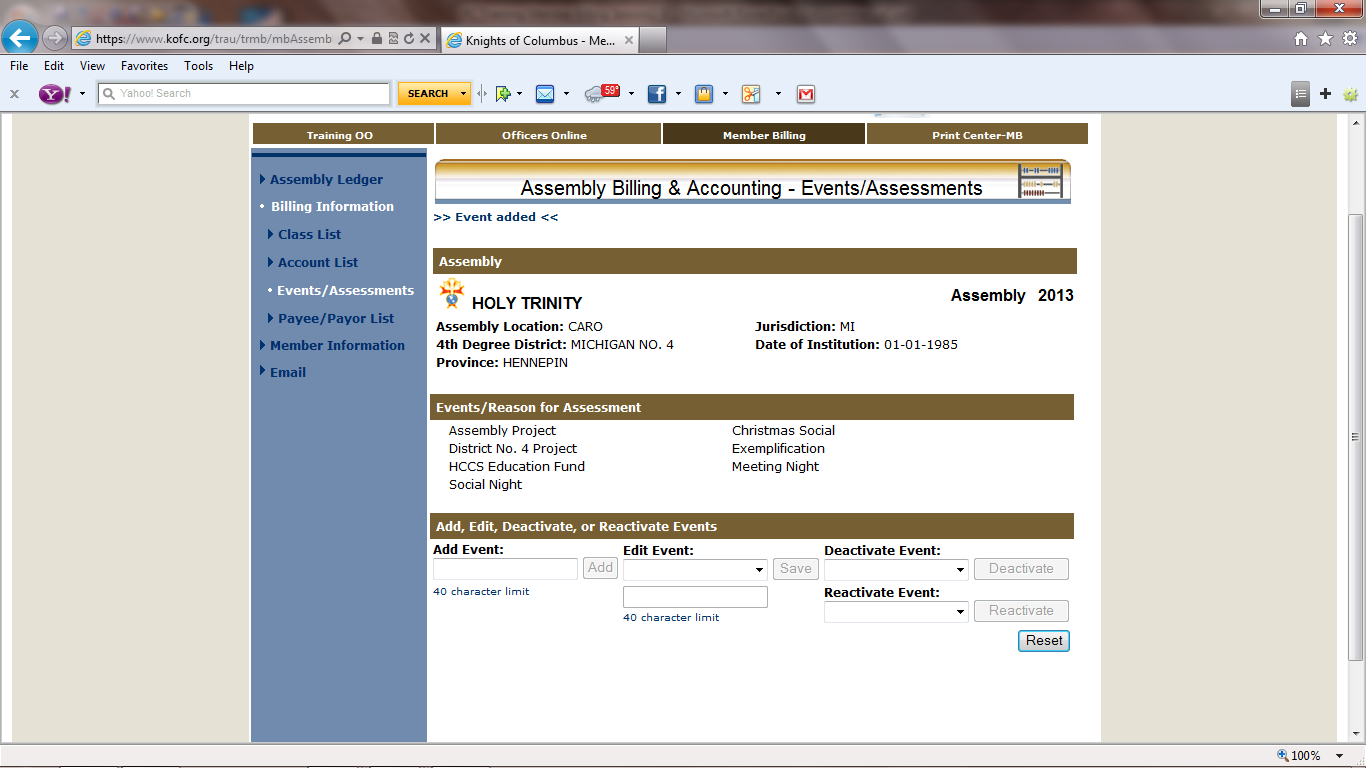 Note confirmation of Event Added
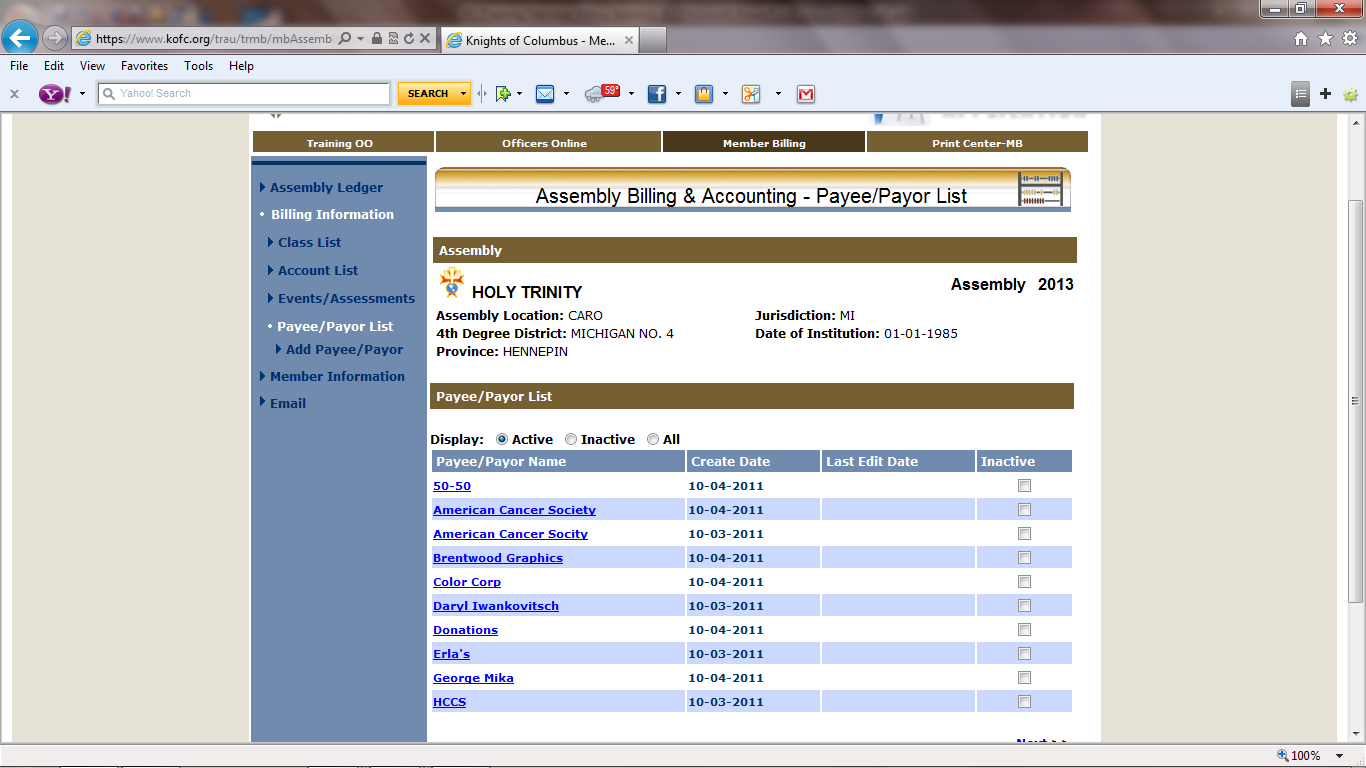 Now we will work on Adding non-member Payee/Payor by clicking on the Payee/Payor List Link.
Payee/Payor List
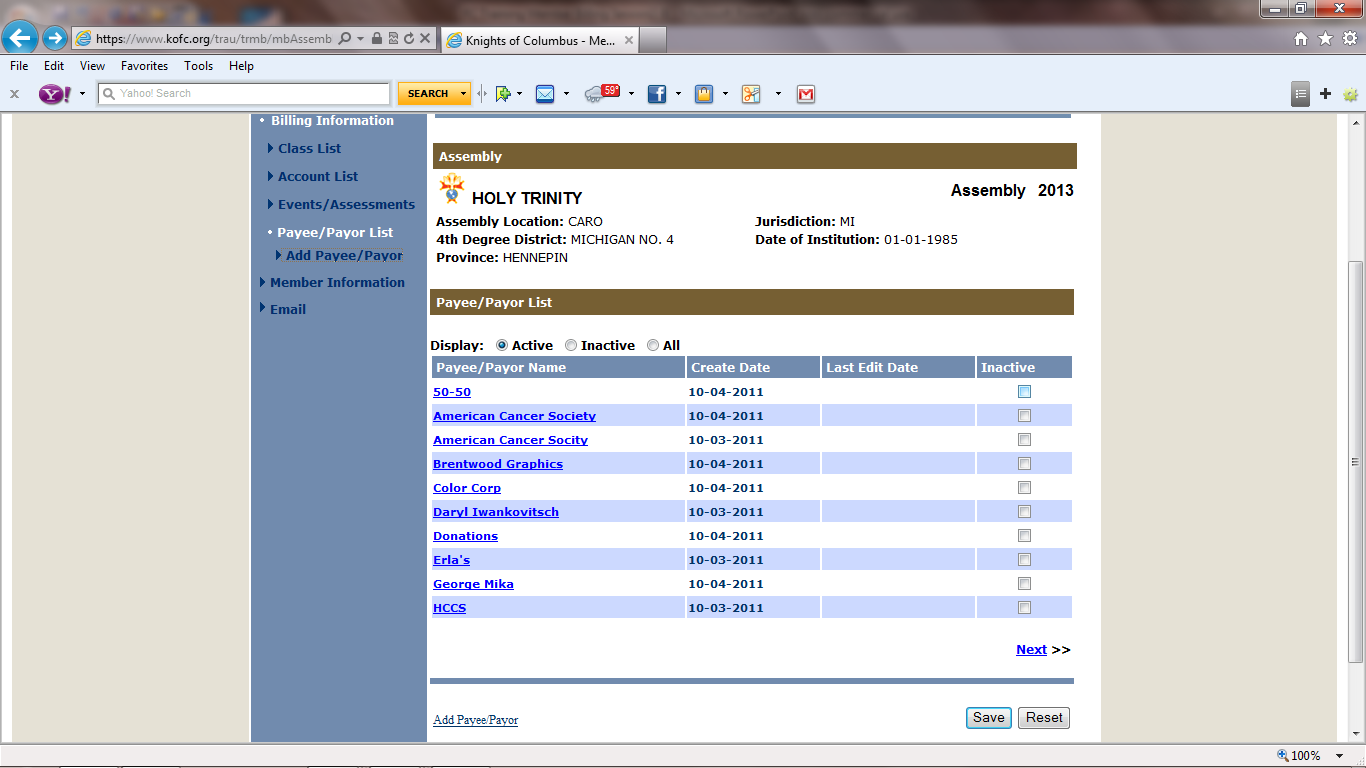 We will now click on one of the “Add Payee/Payor”  Link.
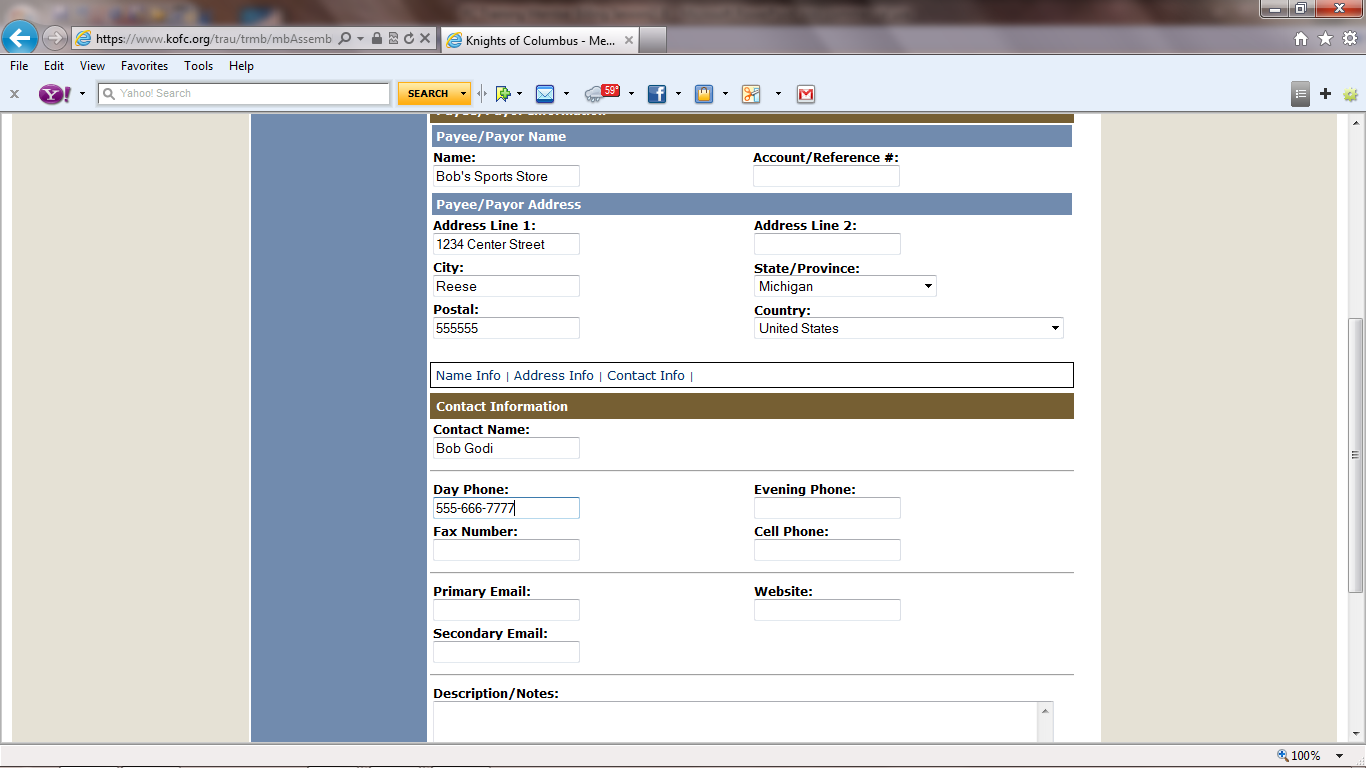 We will type in as much information that we have for  this Payee/Payor
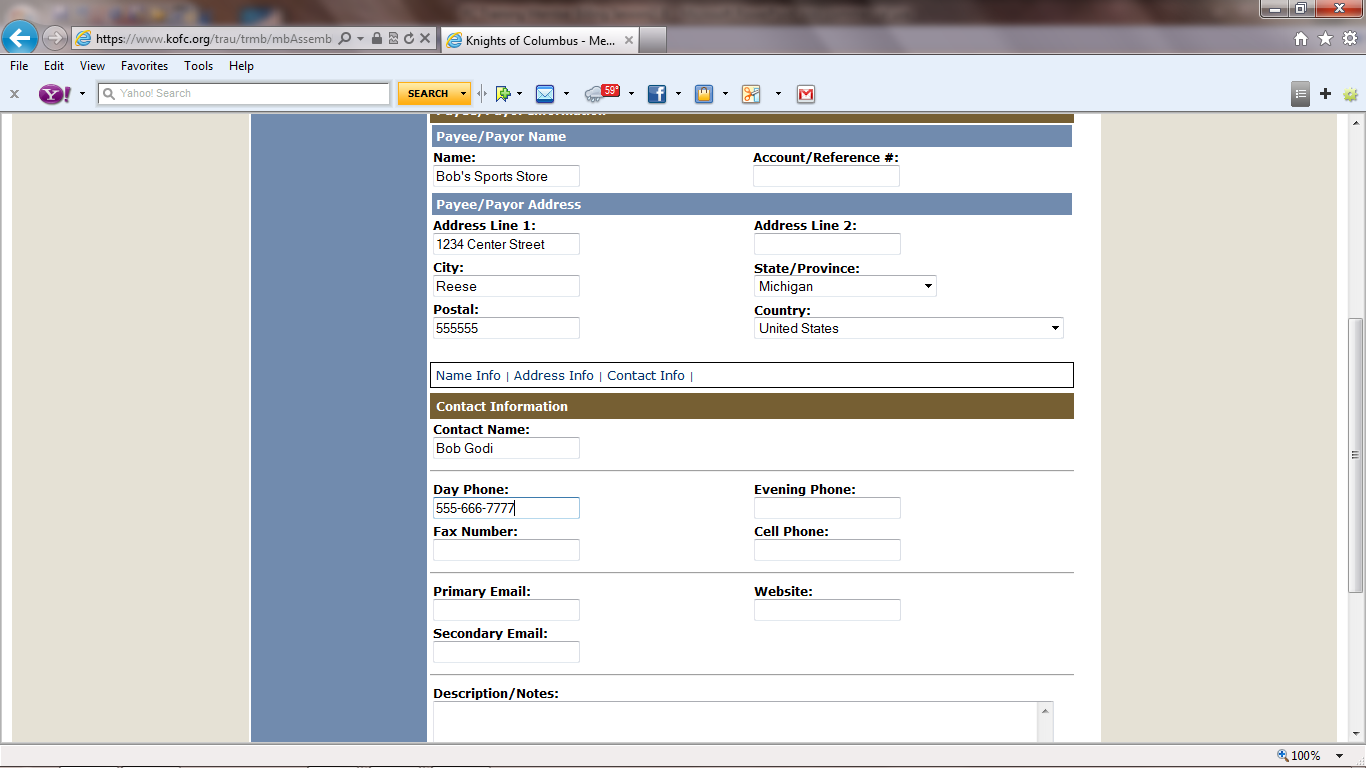 Now that we entered the information we have, we will save it. As more information becomes available we will be able to Edit it later.
 
To edit a Payee/Payor start  by clicking on Billing information, then click on Payee/Payor List, then highlight Payee/Payor, make any Changes or Additions then SAVE.
If we discover we have made a mistake or have changed our mind, can use the reset button before we save. We will be given a new screen and start over.
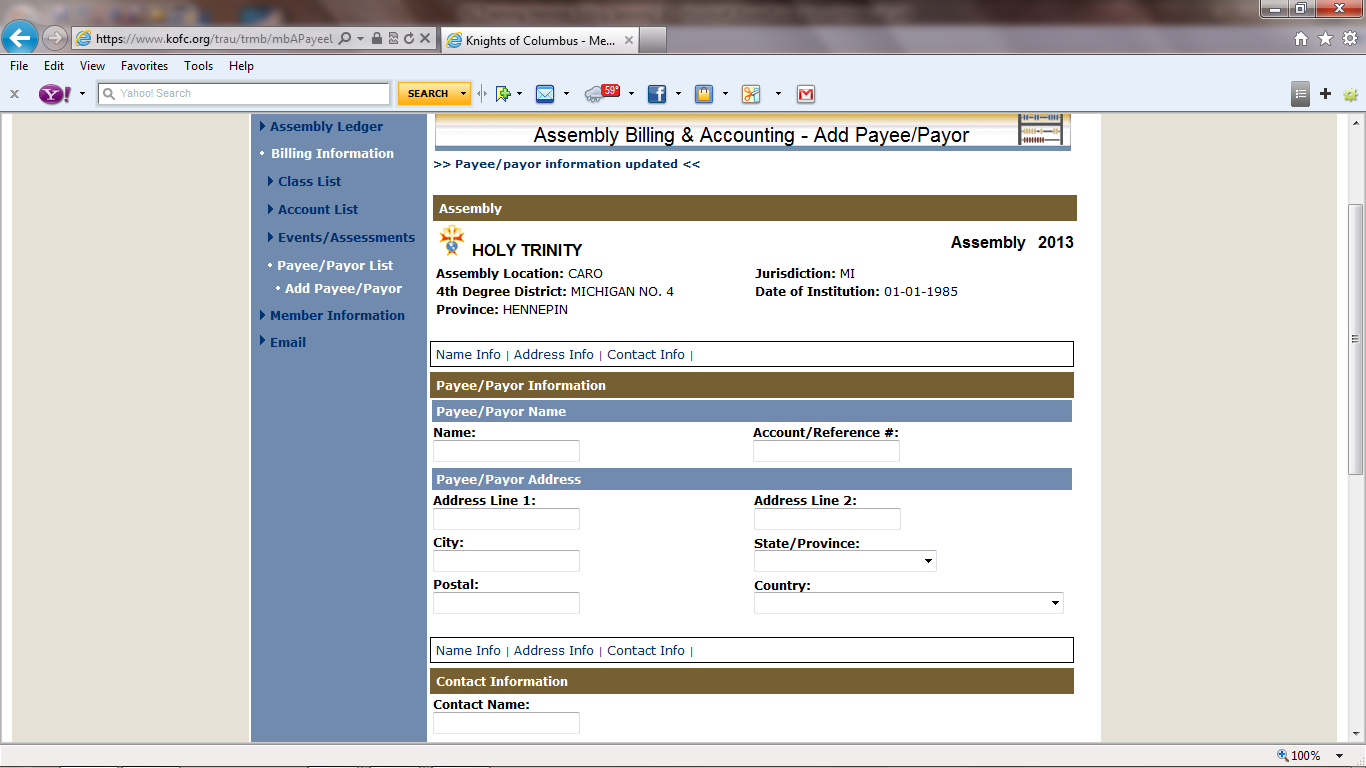 Note: Payee/Payor List Updated
We will now work with Member Information
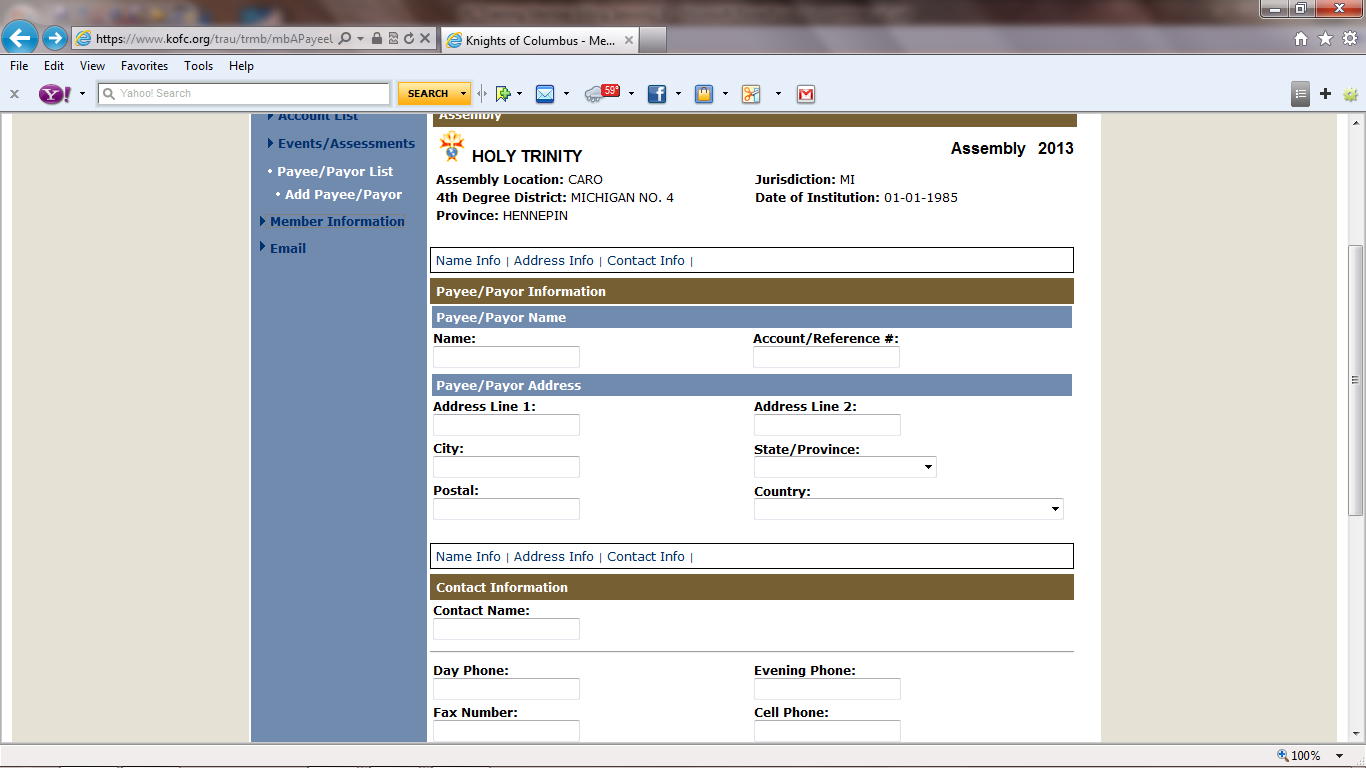 We will now work with Member Information by clicking on the “Member Information” Link.
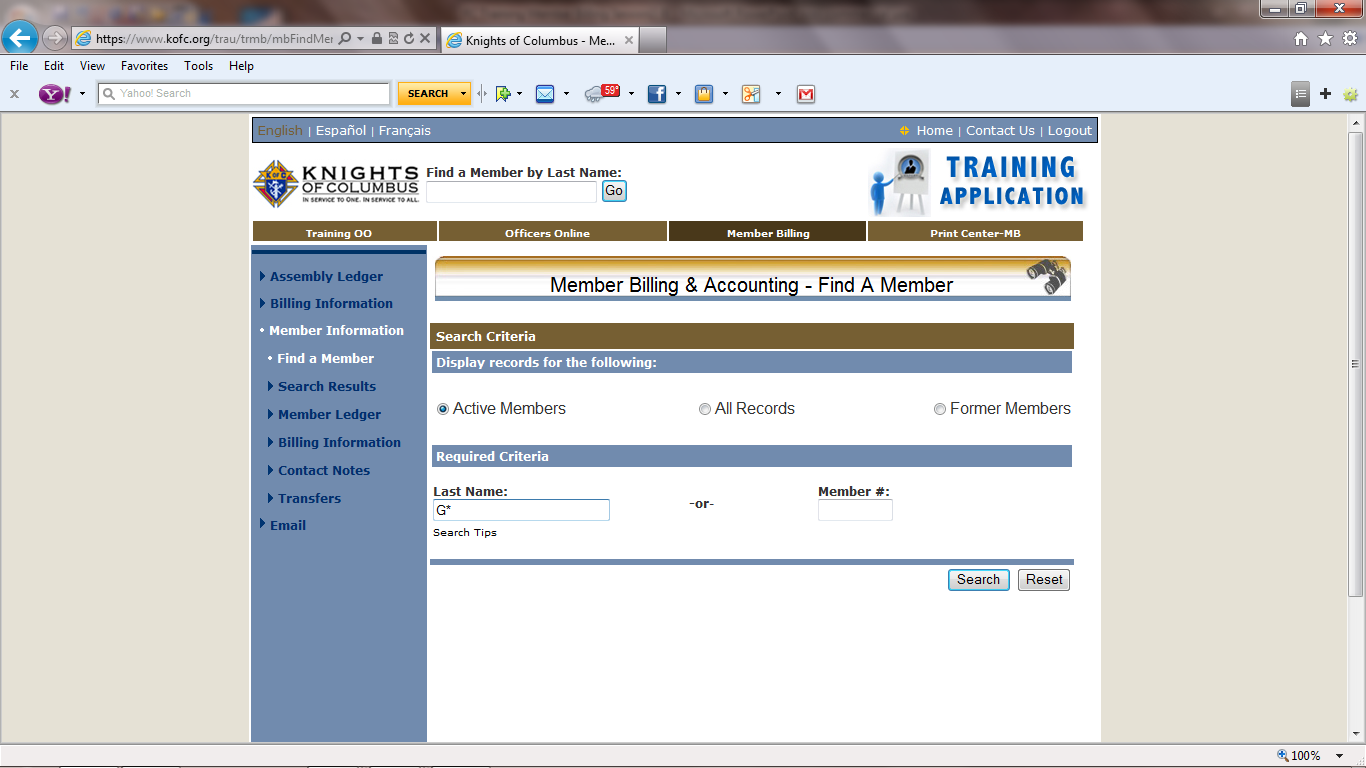 We will now search for a member by typing in the first letter of his last name i.e. G or g. Then click on “search”
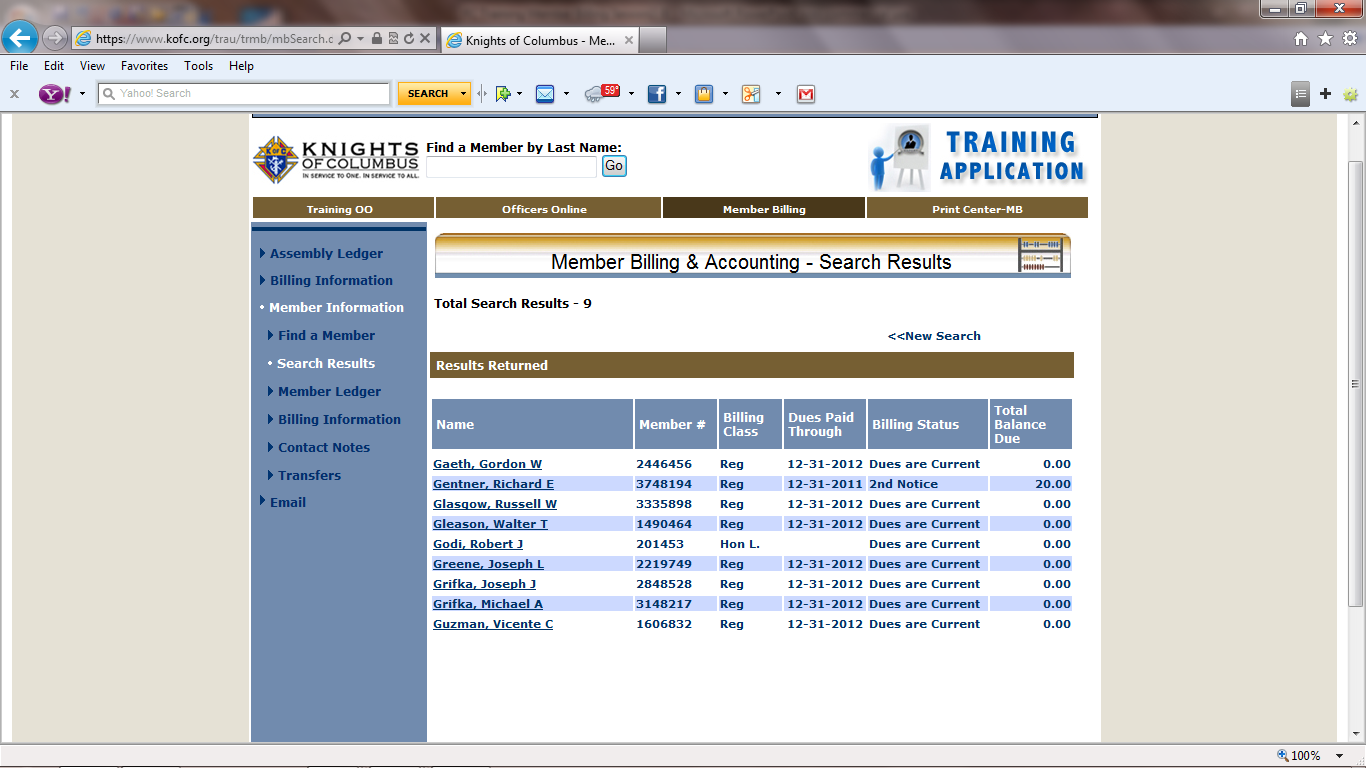 The Search Results have listed all the members whose last name begins with “G”
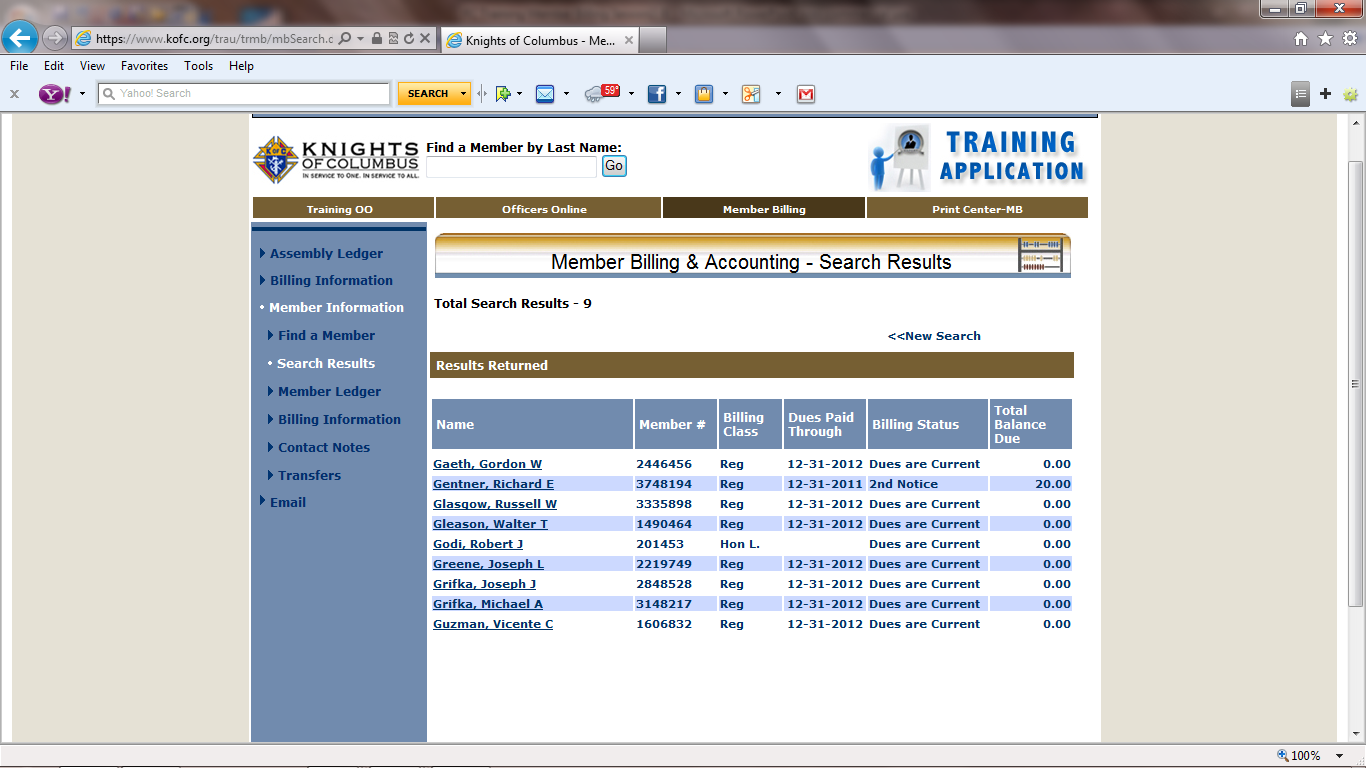 We will click on Godi, Robert J
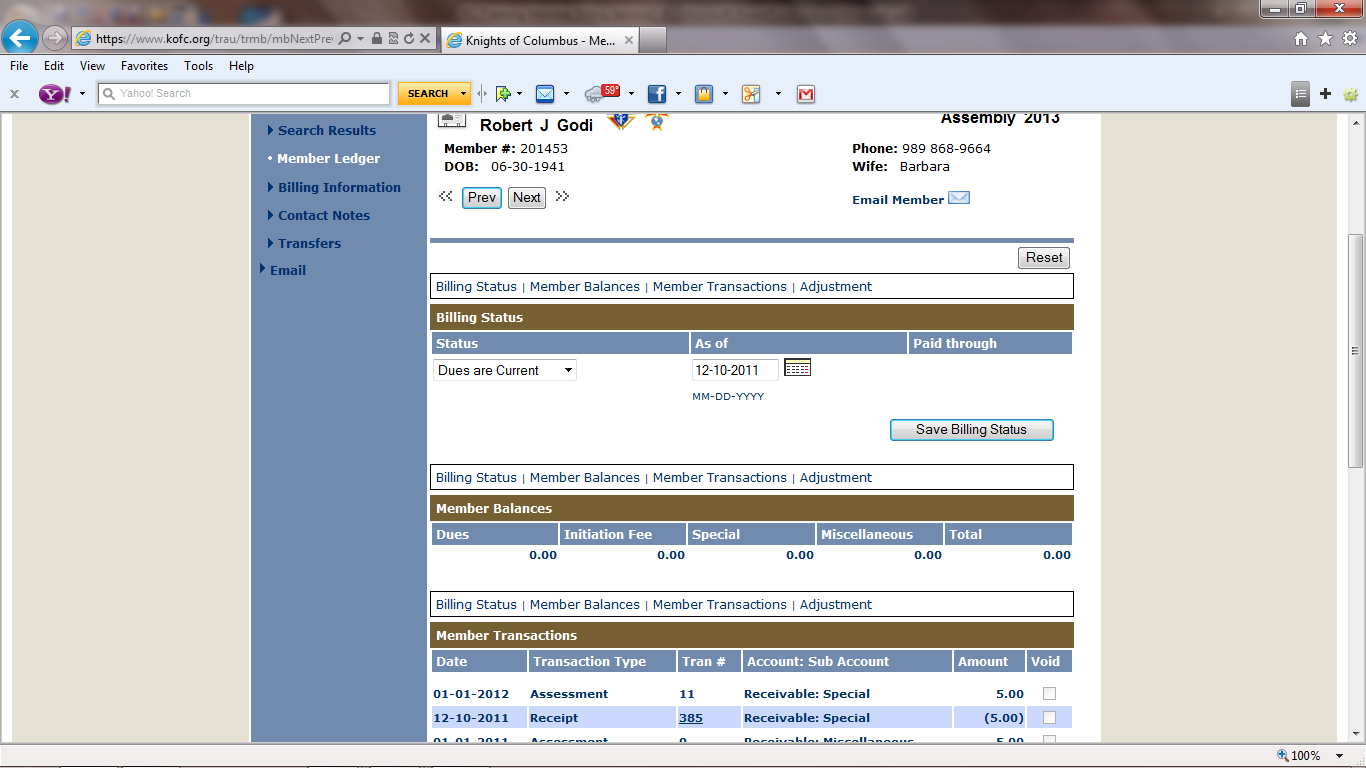 We have opened Brother Godi’s  Member Ledger. This slide and the next are all on one page in the Supreme online Member Management program
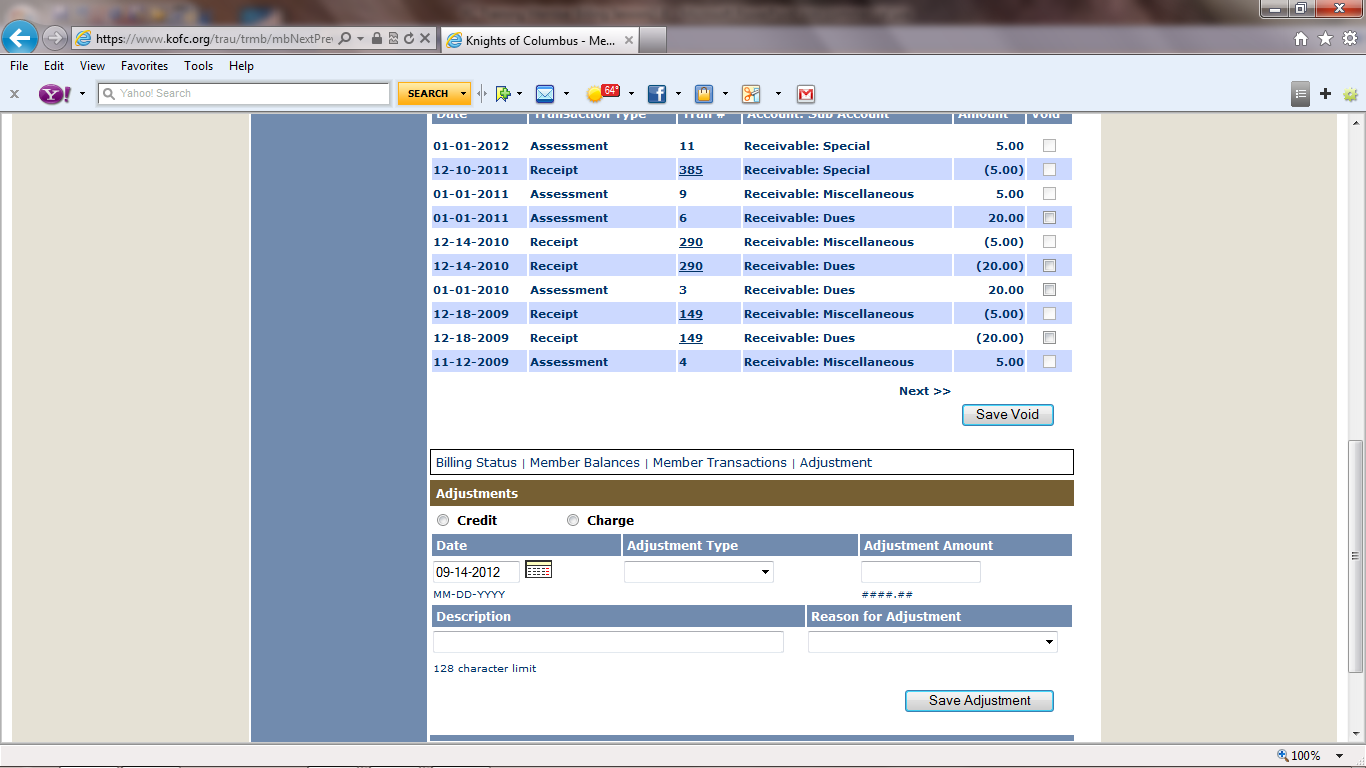 We have opened Brother Godi’s  Member Ledger. This slide and the previous are all on one page in the Supreme online Member Management program
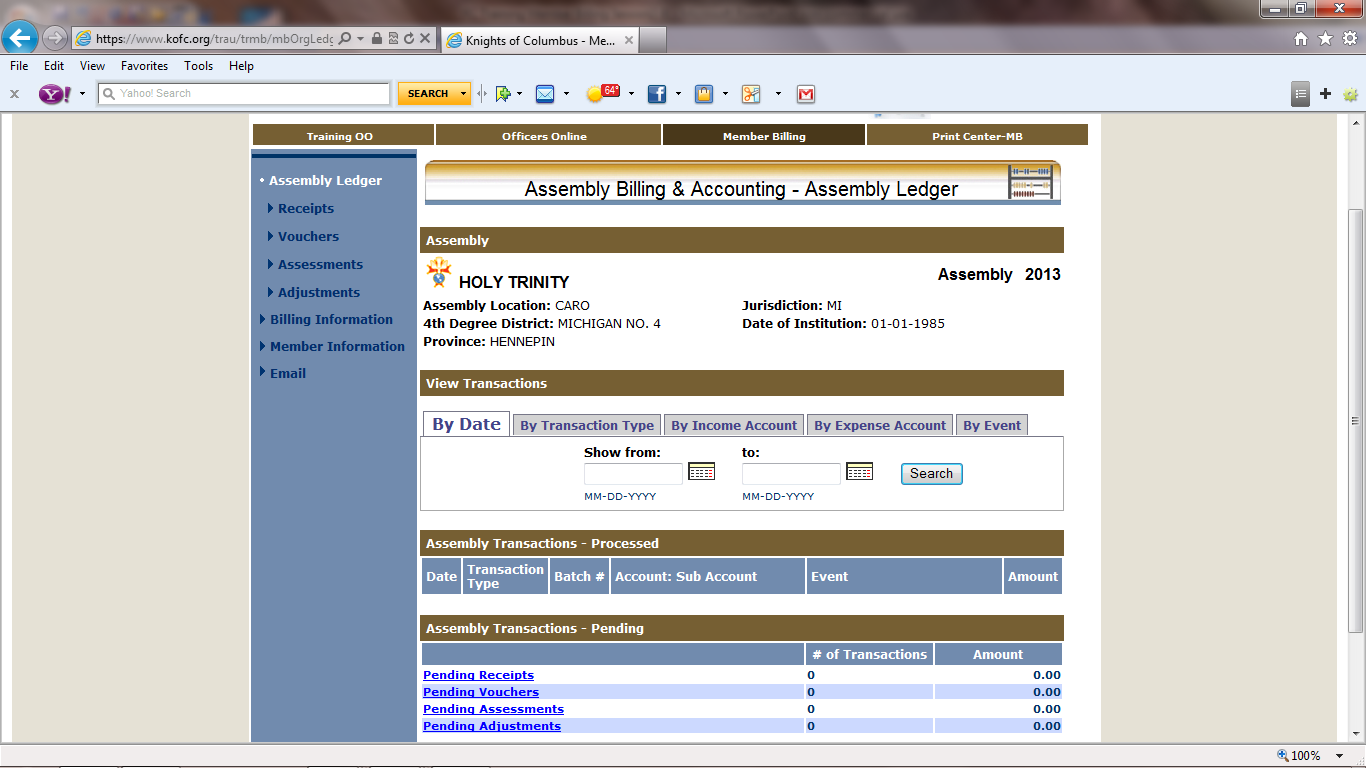 We will begin working with Receipts Click on the “Receipts” Link.
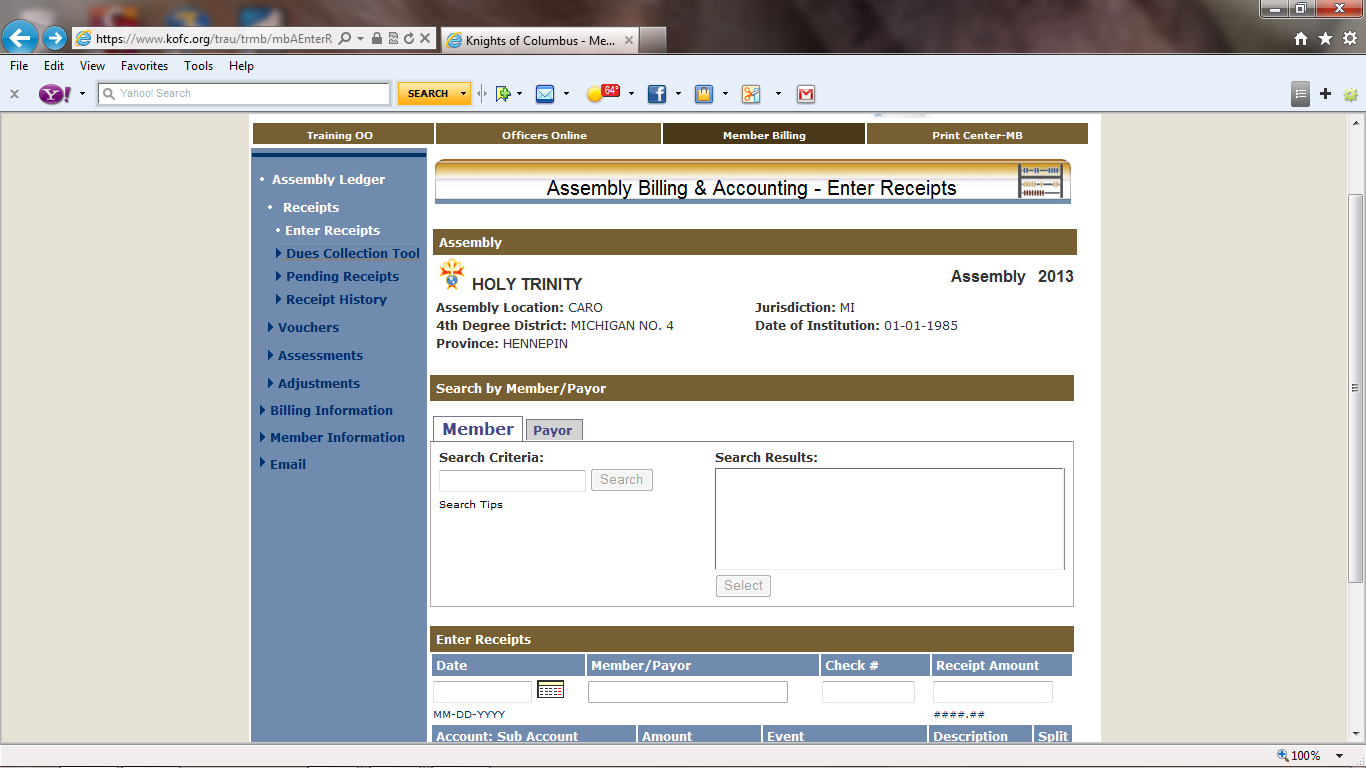 Let’s begin by working with the “Dues Collection Tool” by clicking the Link.
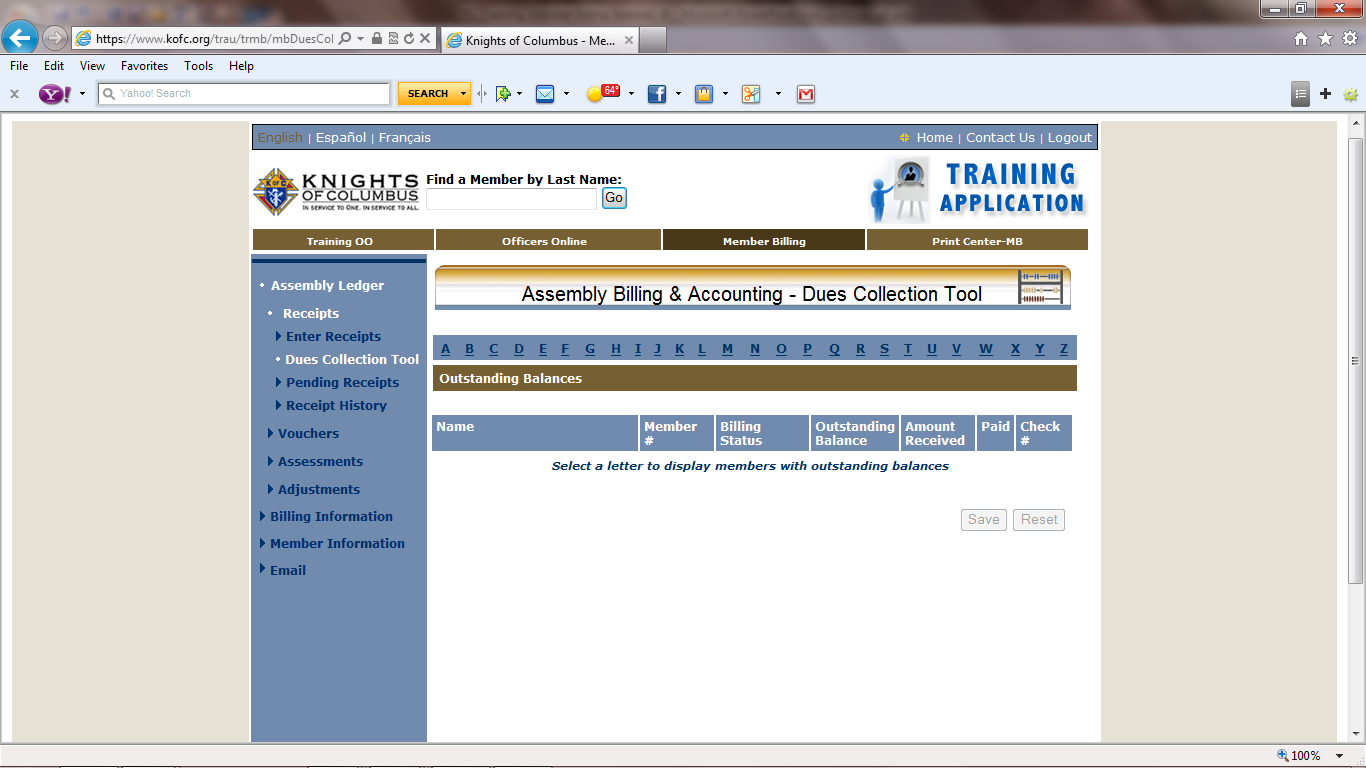 We begin by clicking on the letter that is the letter of the members last name “Avery” to enter his dues payment.
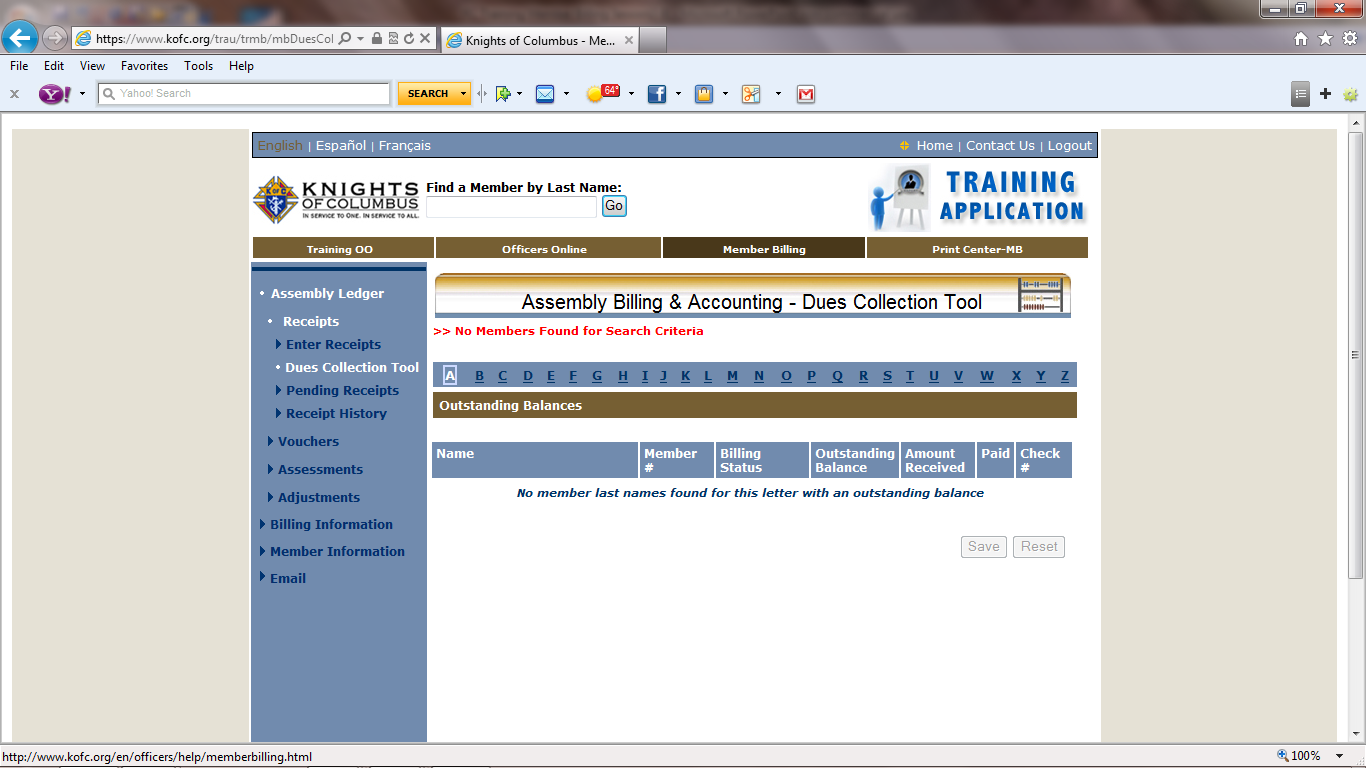 NOTE!
It appears that Brother Avery has already Paid his dues and Assessments.
We have a member whose last name begins with “J” to enter his dues payment..
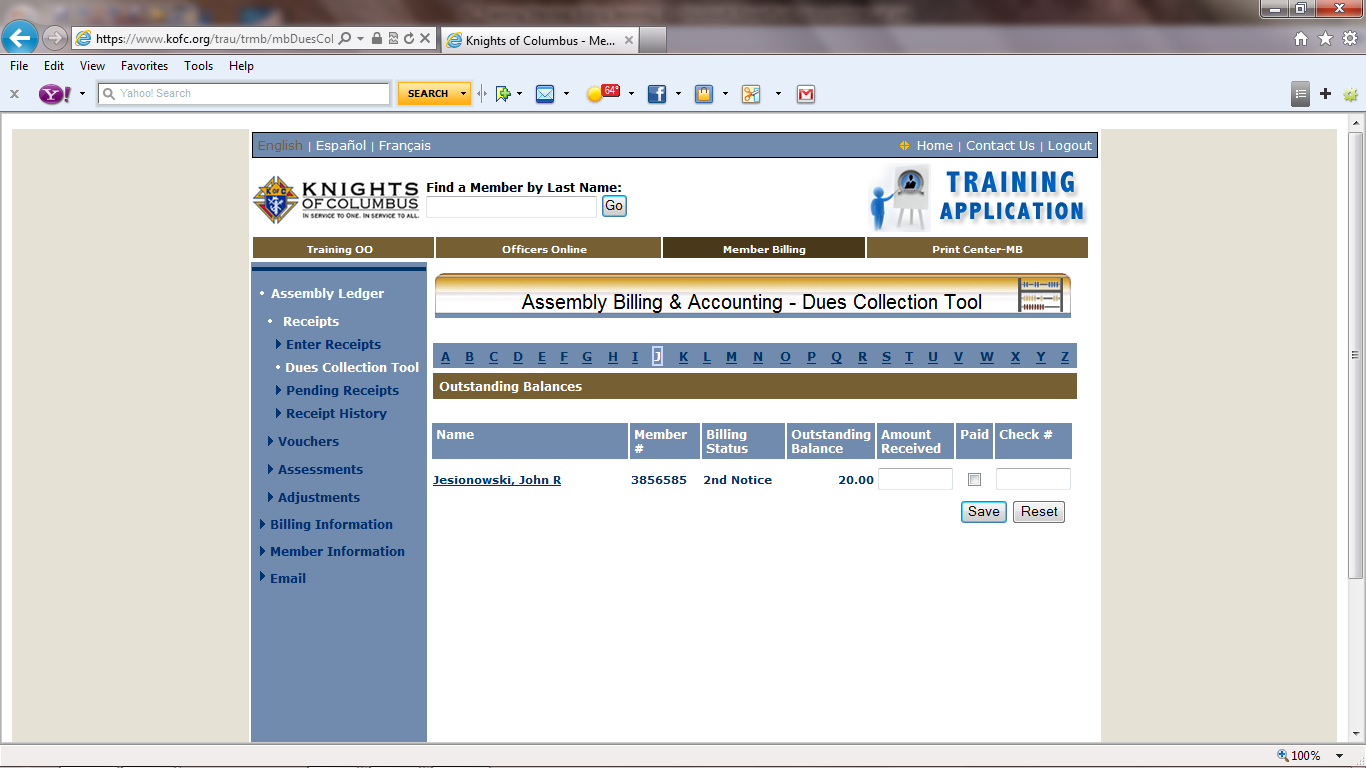 We have one member who has an outstanding balance. He is on 2nd Notice. We will now enter the amount he has paid. If he has paid the full amount check the paid box. The Amount paid will be filled in then fill in the check # with a number or the word cash. If he has paid less than the full amount enter that amount in the “Amount Received” box, a check mark will be add then fill in the “Check #” box or if paid with cash enter cash.
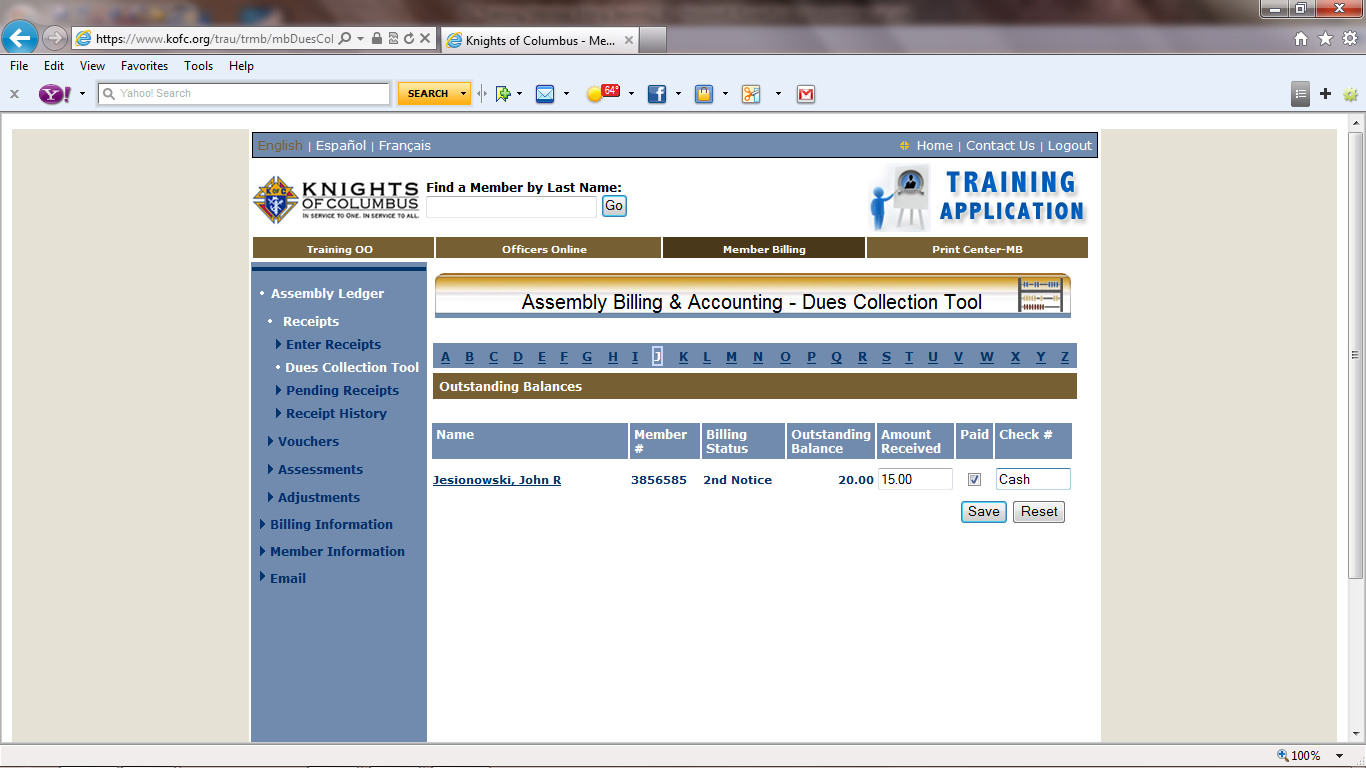 Now that we have entered all the “J”’s. We can now “SAVE”.
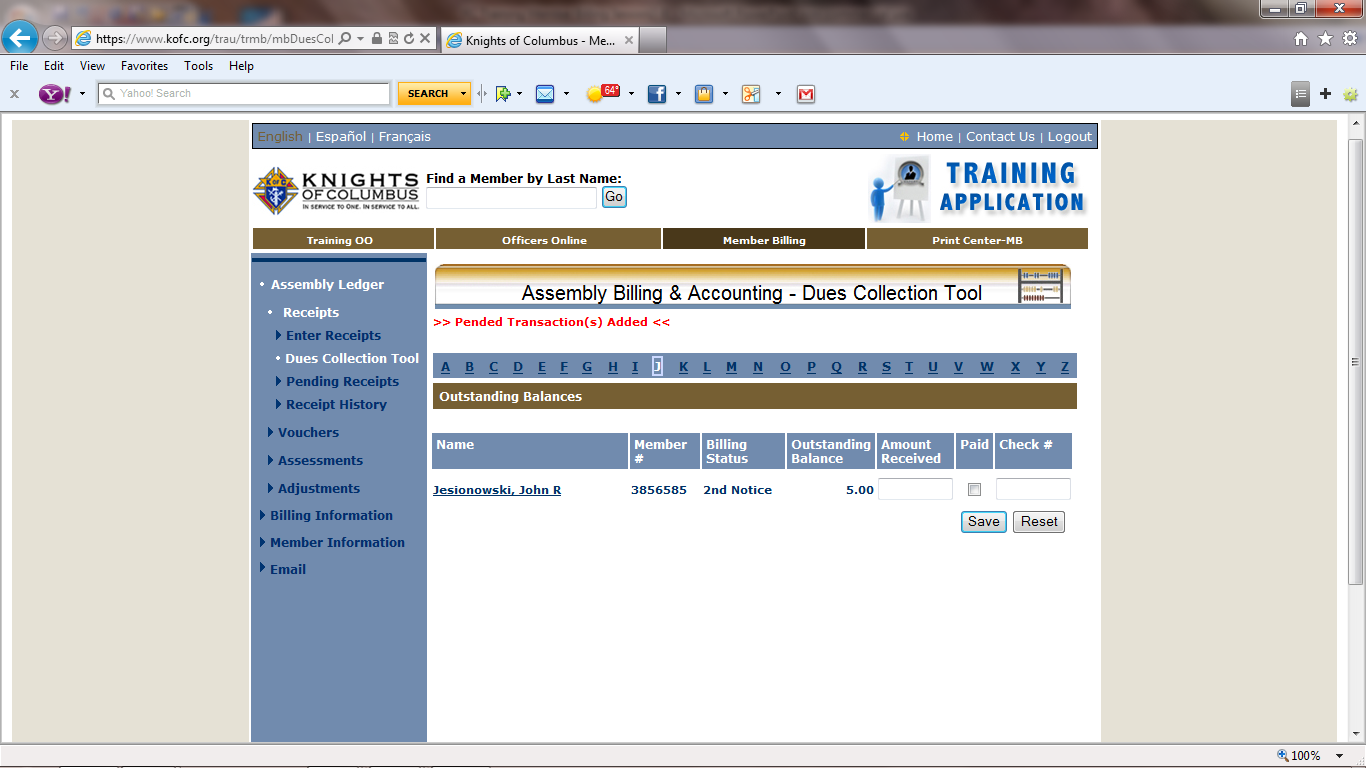 Note: Transactions have been posted to “Pending Receipts
Brother Jesionowski only made a partial payment therefore he still has a balance due.
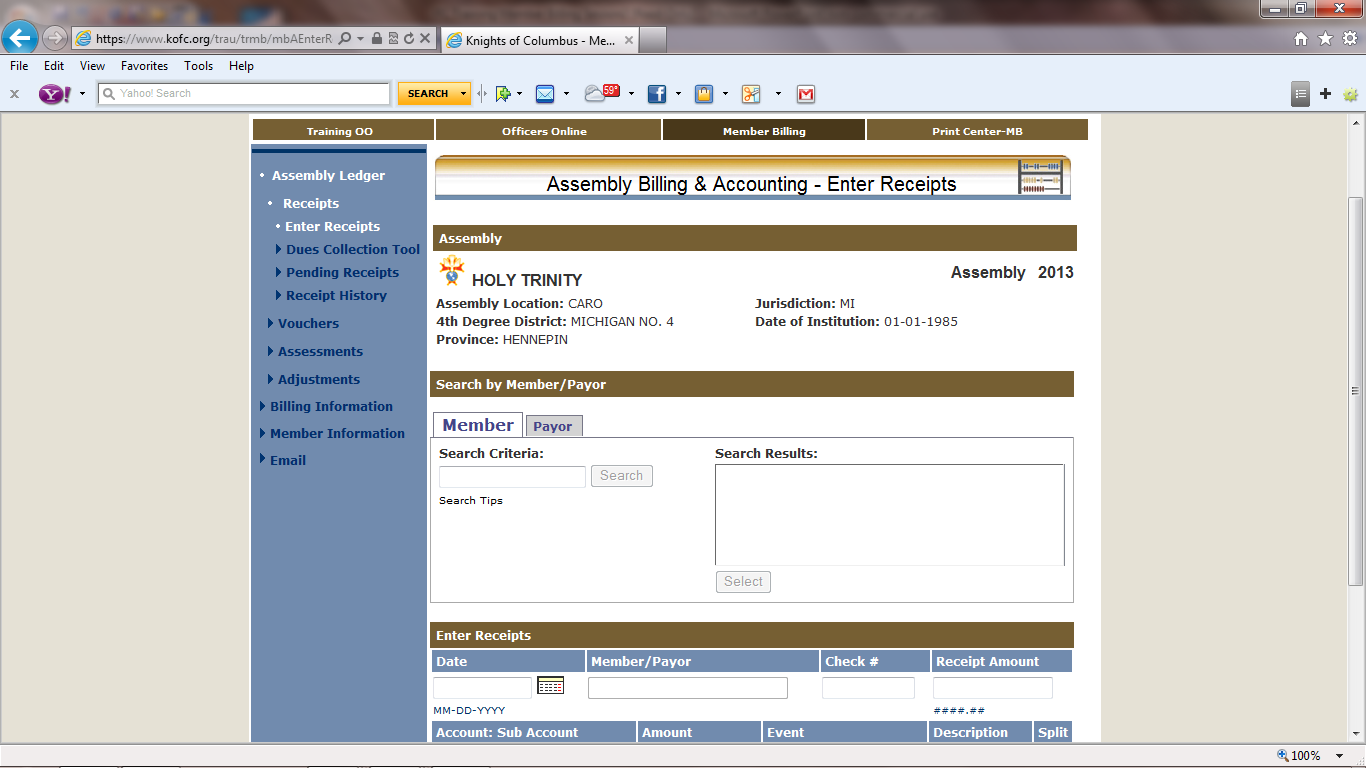 Note: The “Member” tab is Larger than “Payor” tab”
We will now enter monies received from Brother Robert Godi, that are not dues.
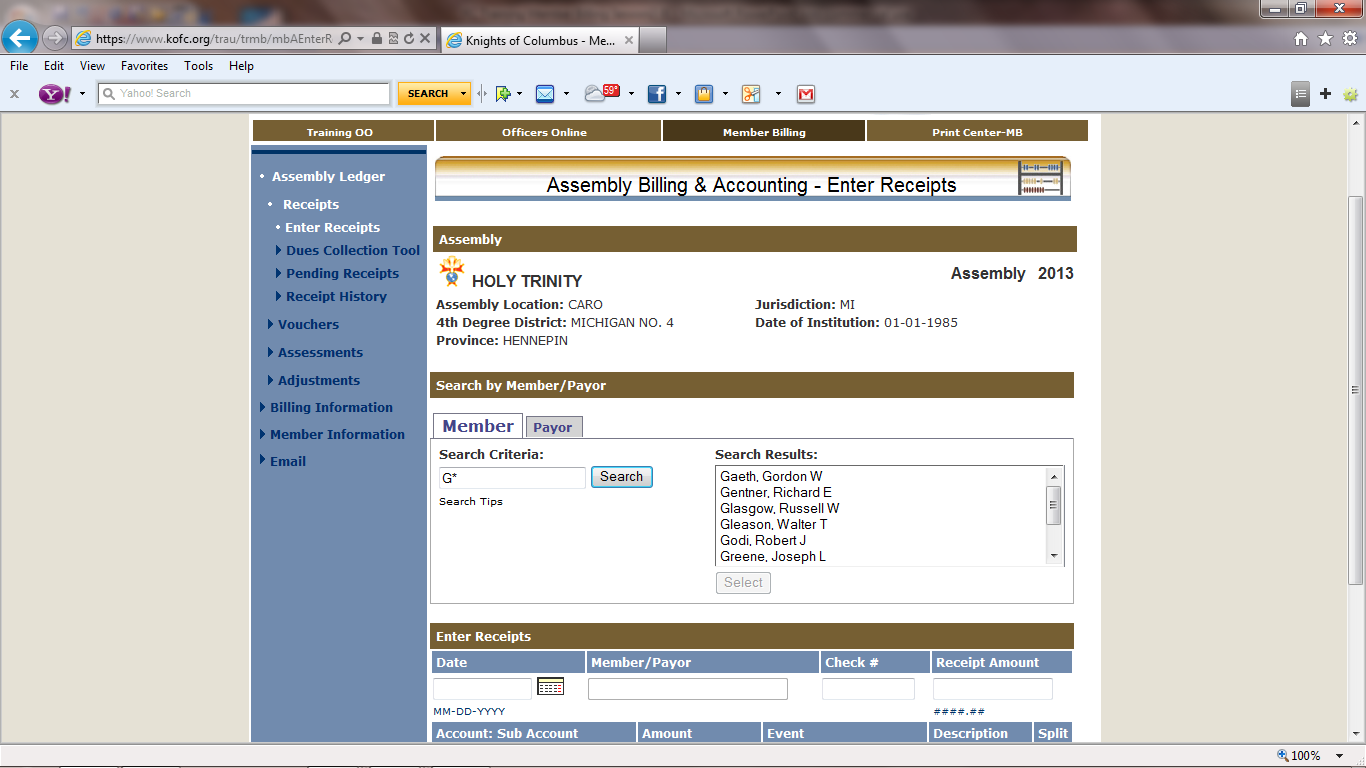 We have received monies from Robert Godi. We filled in the “Search Criteria” with  G and clicked on the “Search” tab.
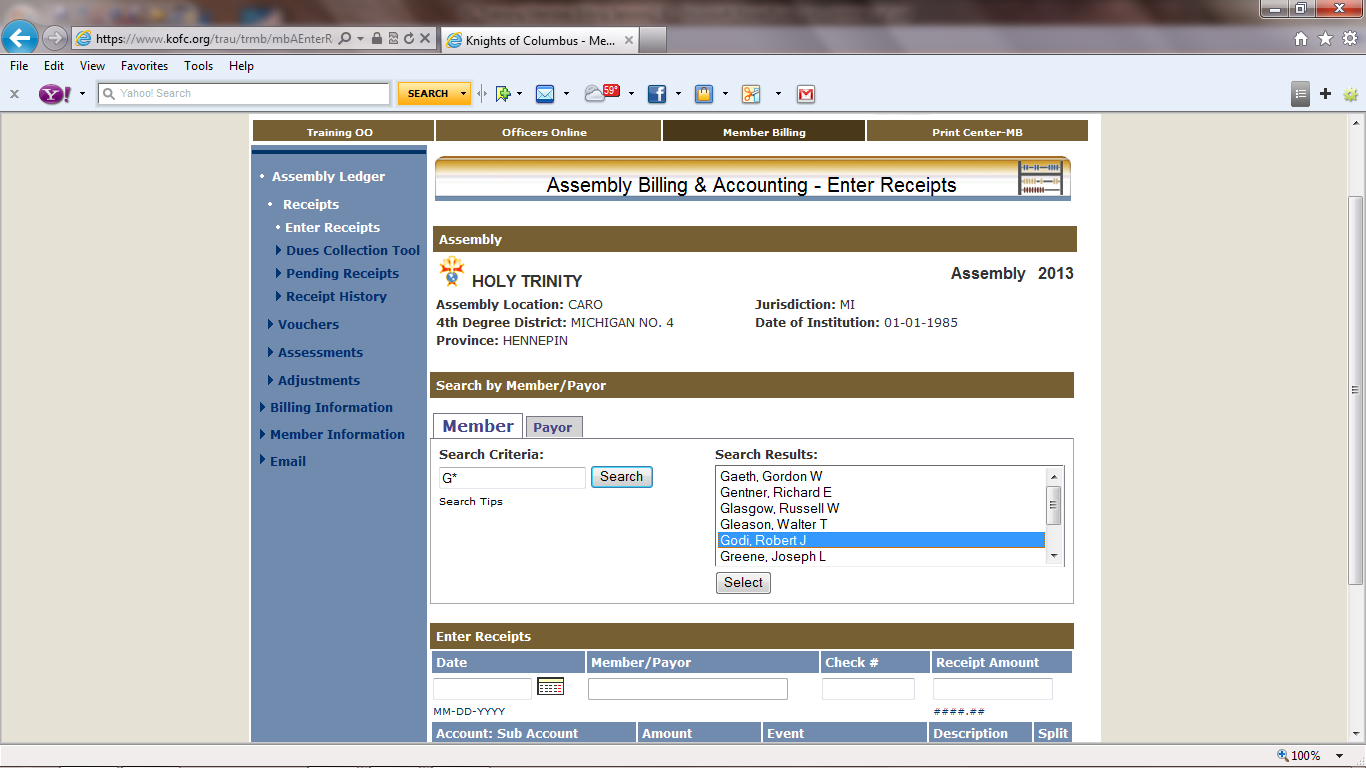 This screen has refreshed with all the members who last name begin with the letter ”G”. We now highlight Brother Godi. The “select” will activate. Then click it.
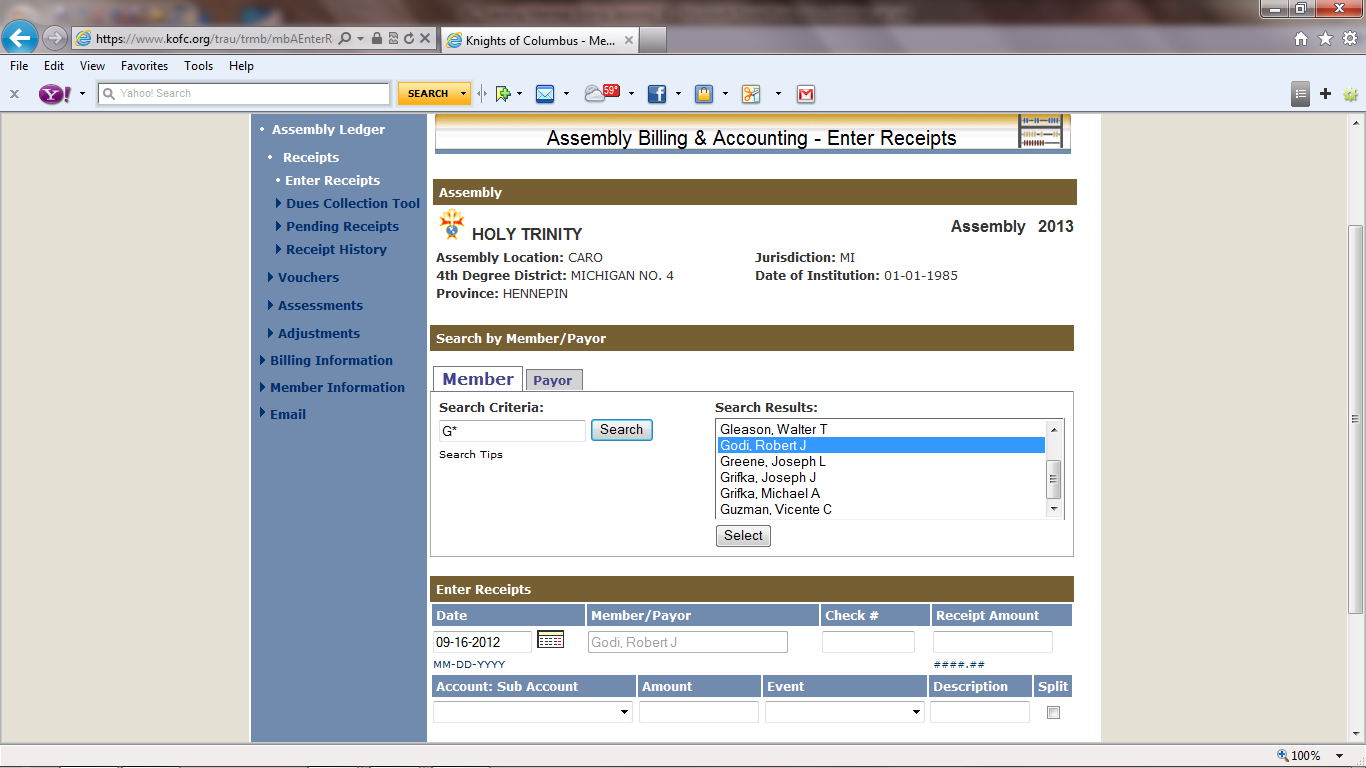 The screen has refreshed. Godi, Robert J. has been added to the “Member/Payor” Box. We will now fill-in remaining detail.
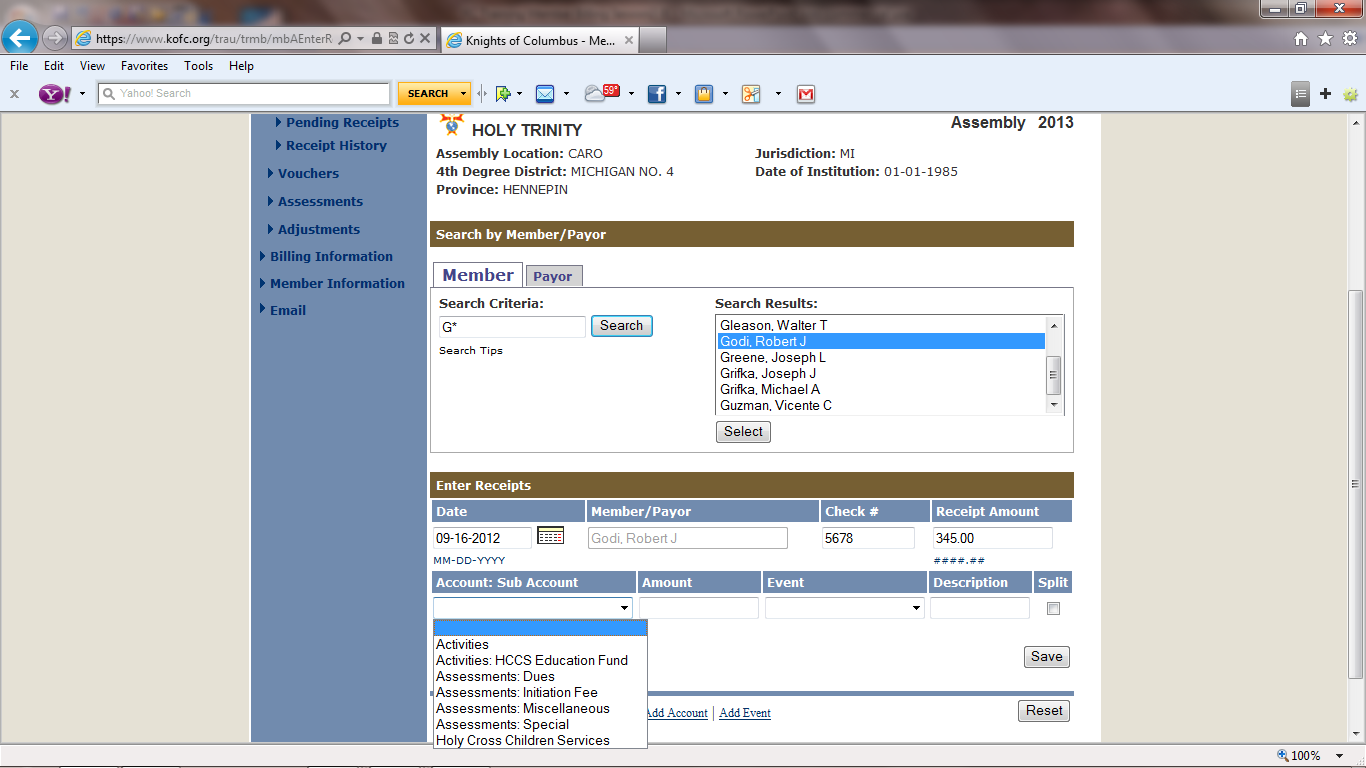 We have filled in the “Check #” & “Receipt Amount”. We have clicked on the down arrow in the “Accounts: Sub Account” box . The drop down menu list our account. We will highlight the “Activities”.
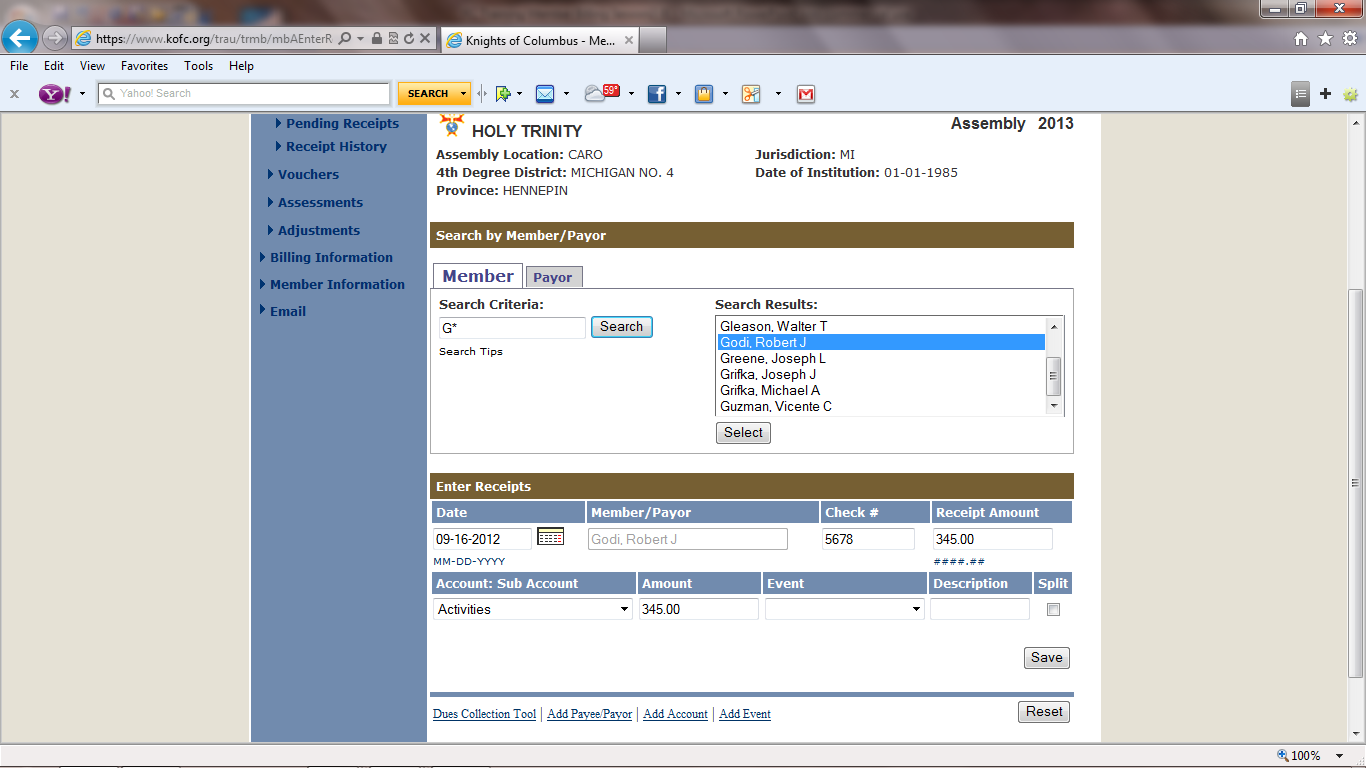 We have selected the “Activities & filled the “Amount” box. We will click on the down arrow in the Events box for our drop down  the menu of “Events”.
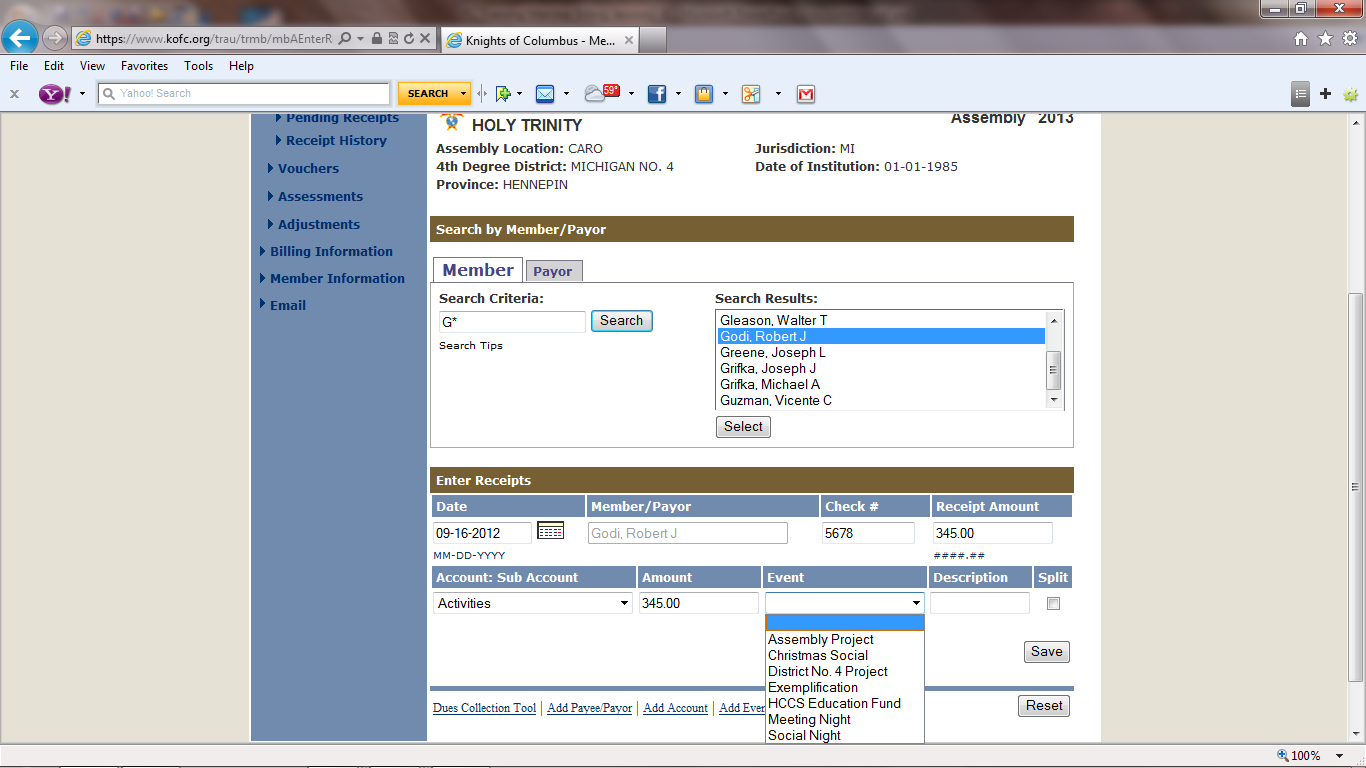 We have selected the “Christmas Social” from the drop down menu. Now we will save this transaction.
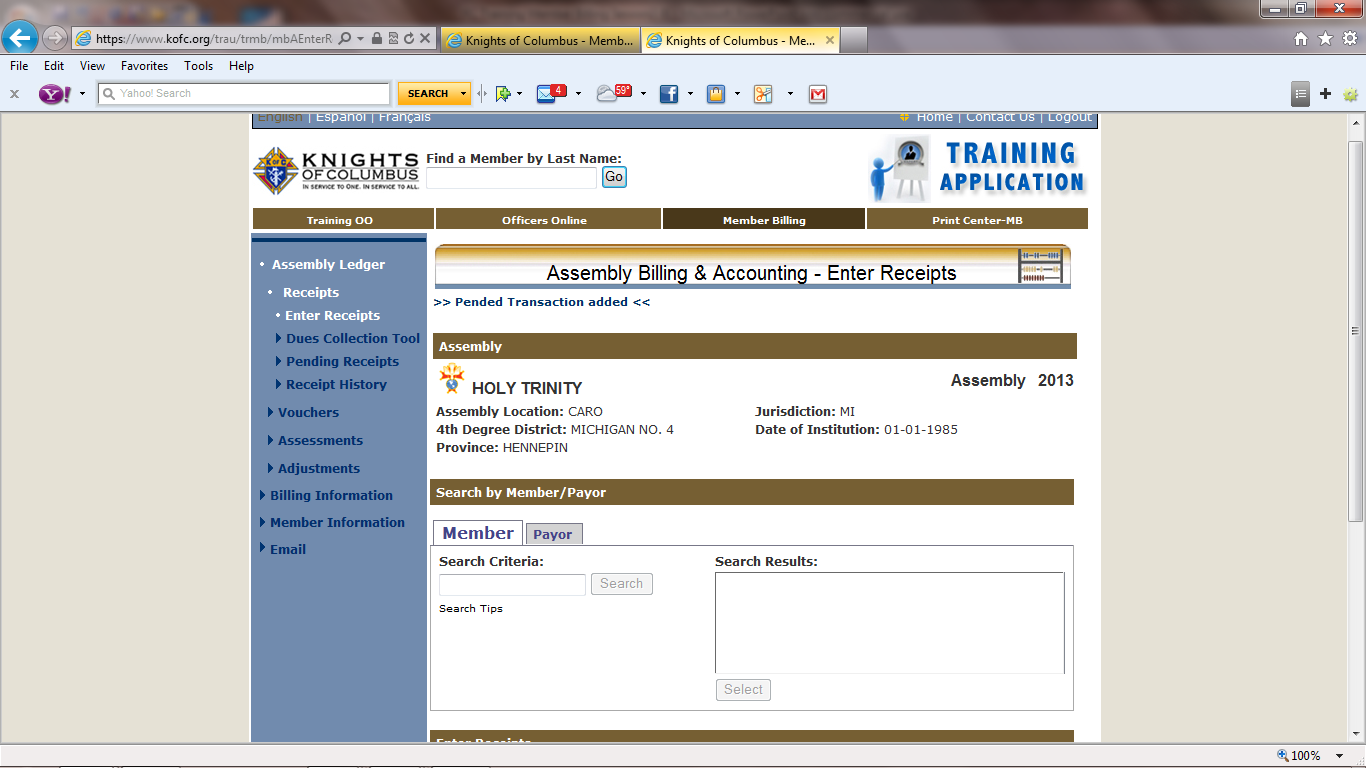 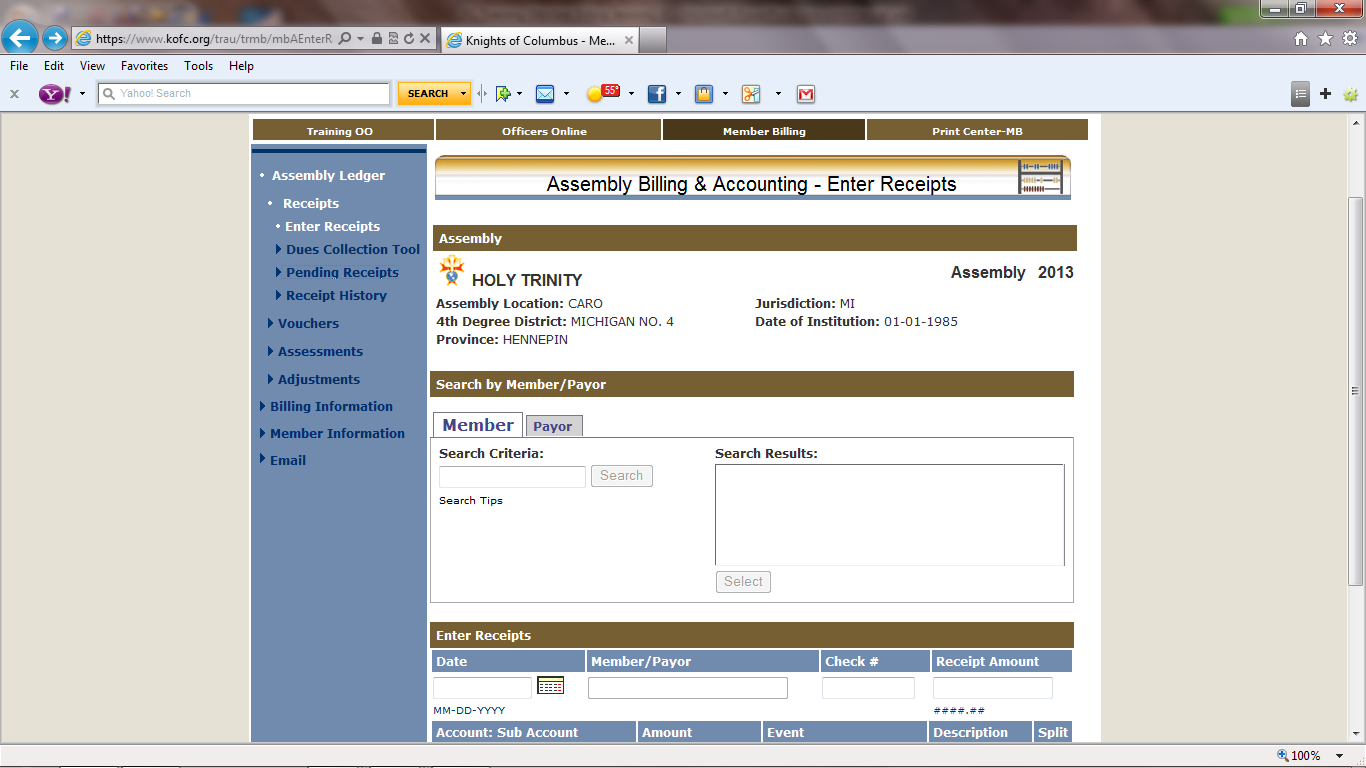 We will now look at our receipts by clicking on the “Pending Receipts” link.
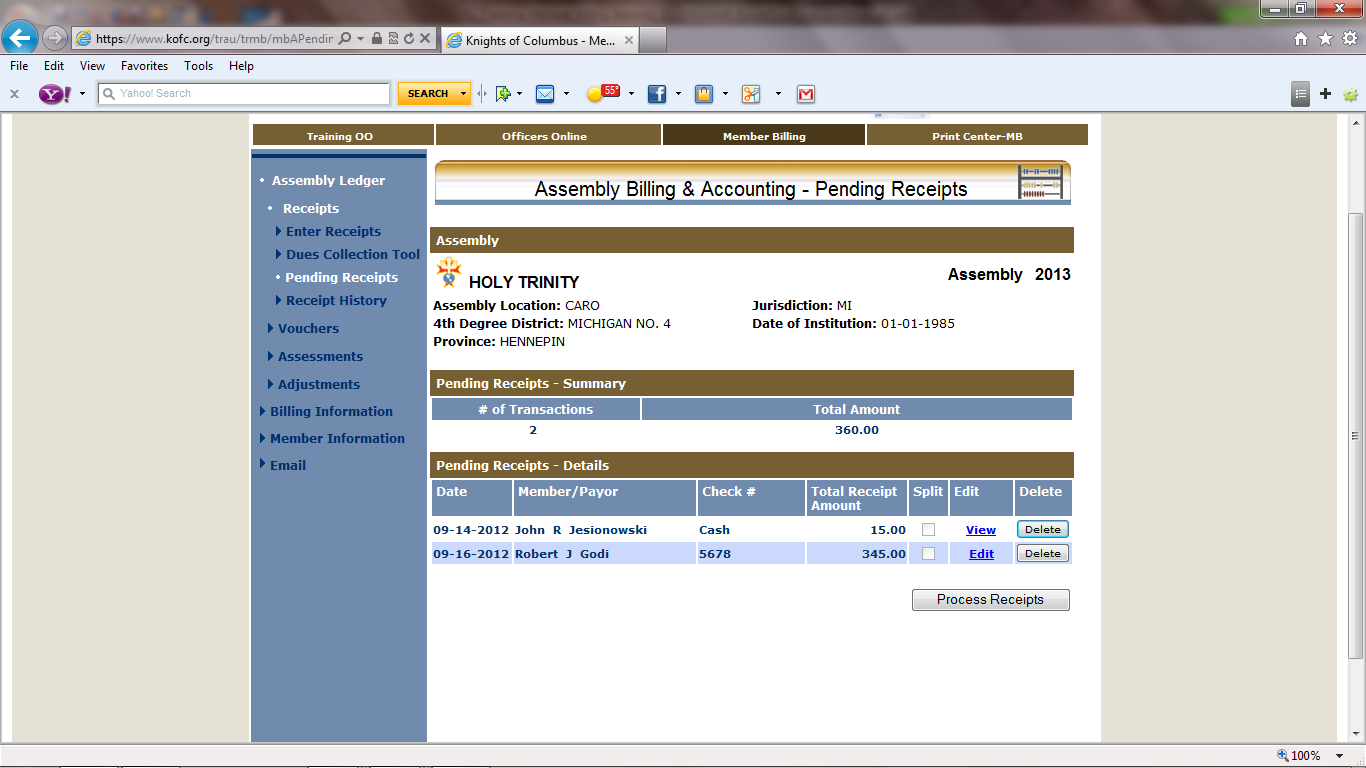 These are the monies we have received.  We can “Edit” only the second one. We can only view the other one because  it is “Dues”. We can “delete the transaction and Start over before we process it. We will “Process Receipts”.
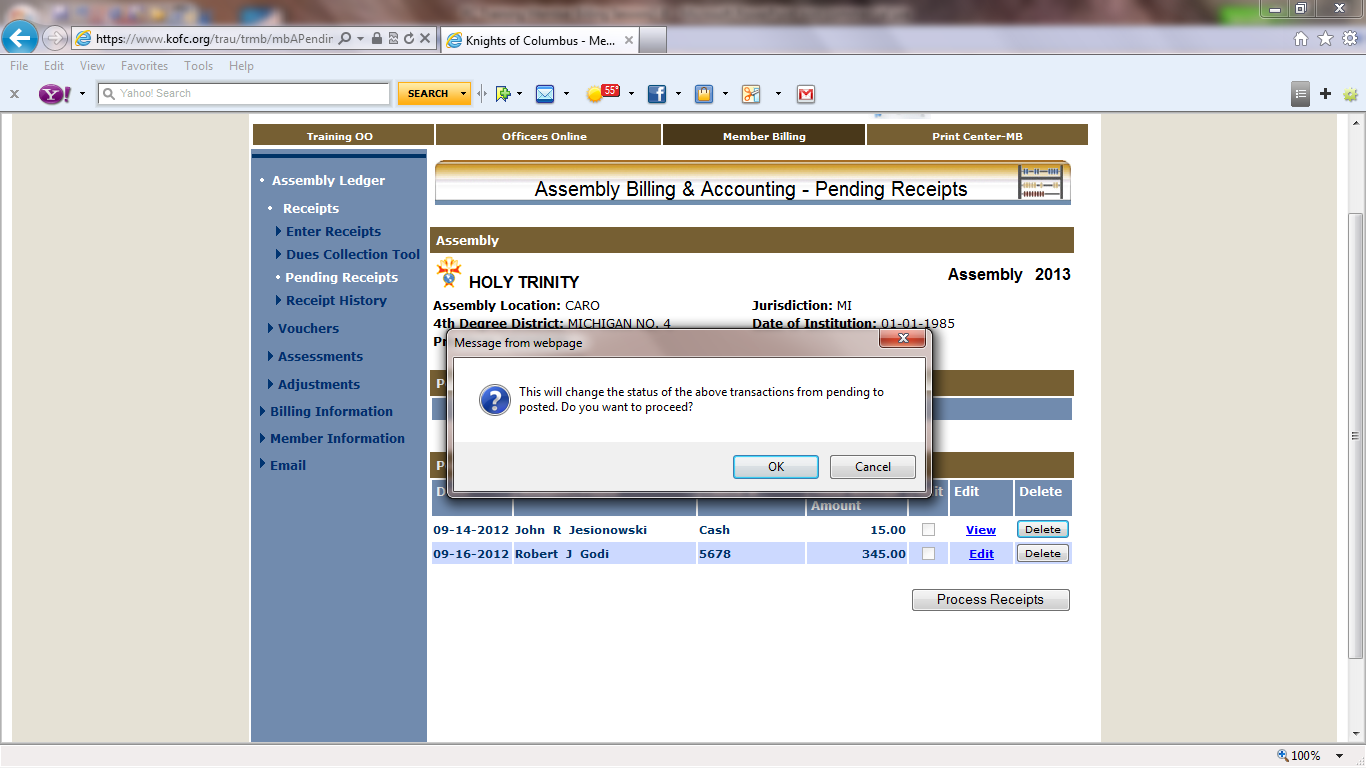 The system will give you the opportunity to go back and check your transactions. If correct click “OK”.
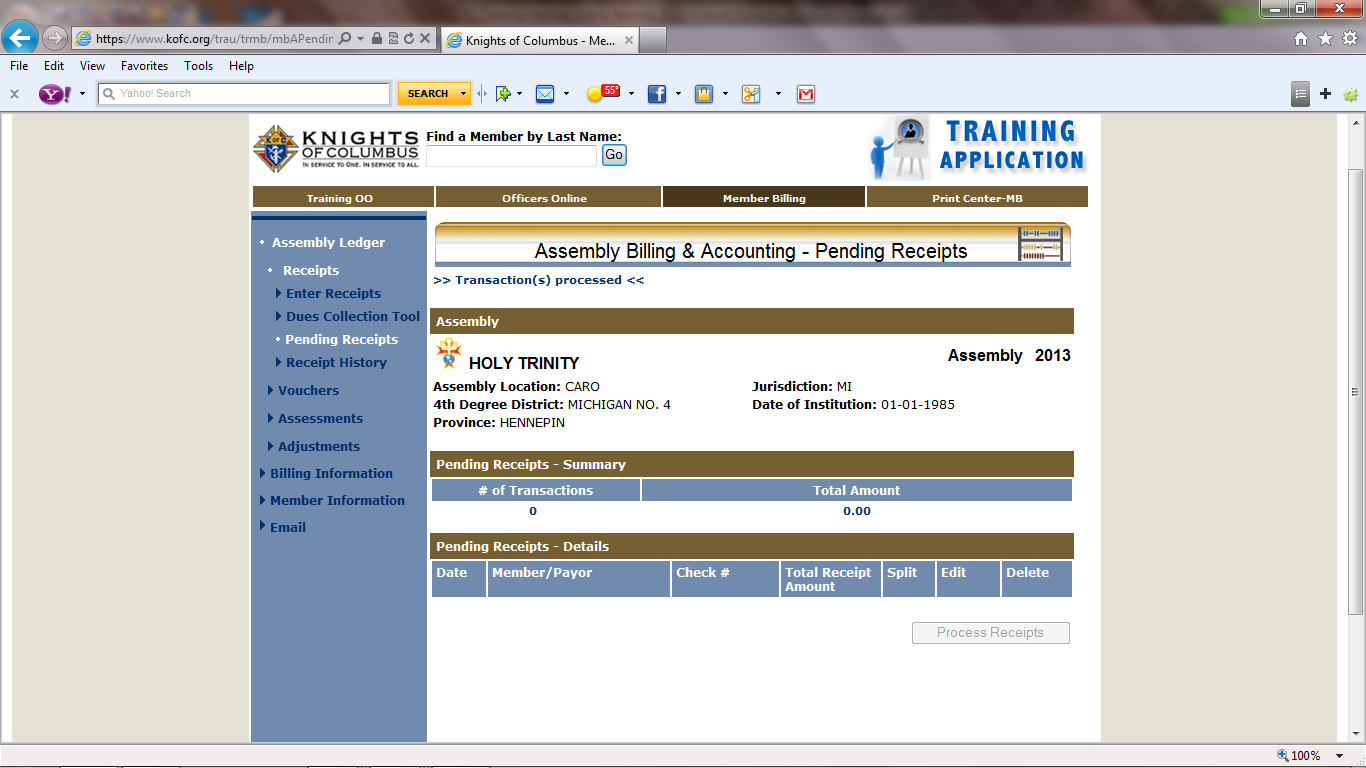 We will now print a report of “Receipts” by clicking on “Print Center–MB” tab
A member giving a larger donation then what was set up in Special Assessment when paying his dues must be recorded through “Enter Receipts”. Additional money will be a credit for next years dues. Therefore extra money must be designated to its proper account.
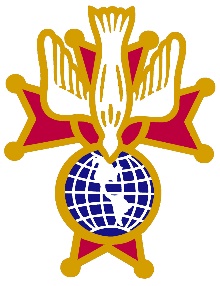 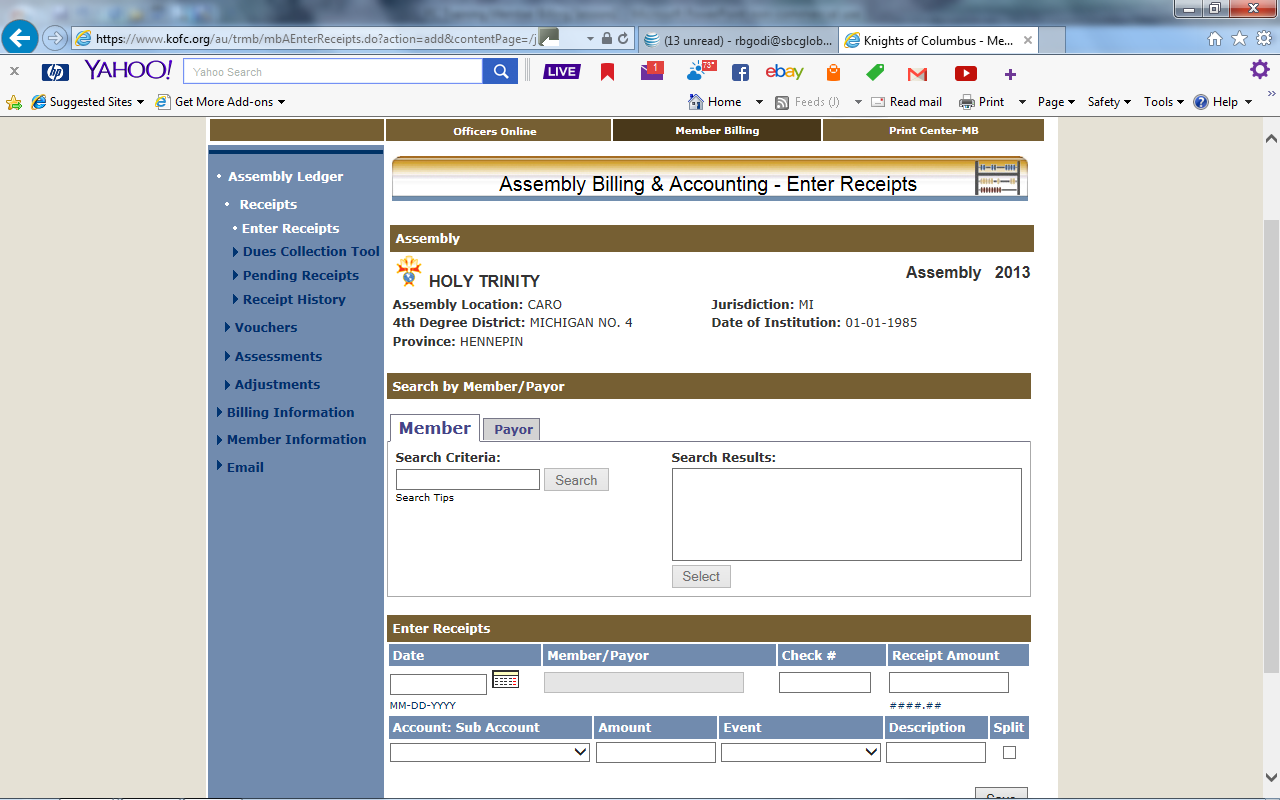 Select “Enter Receipts”
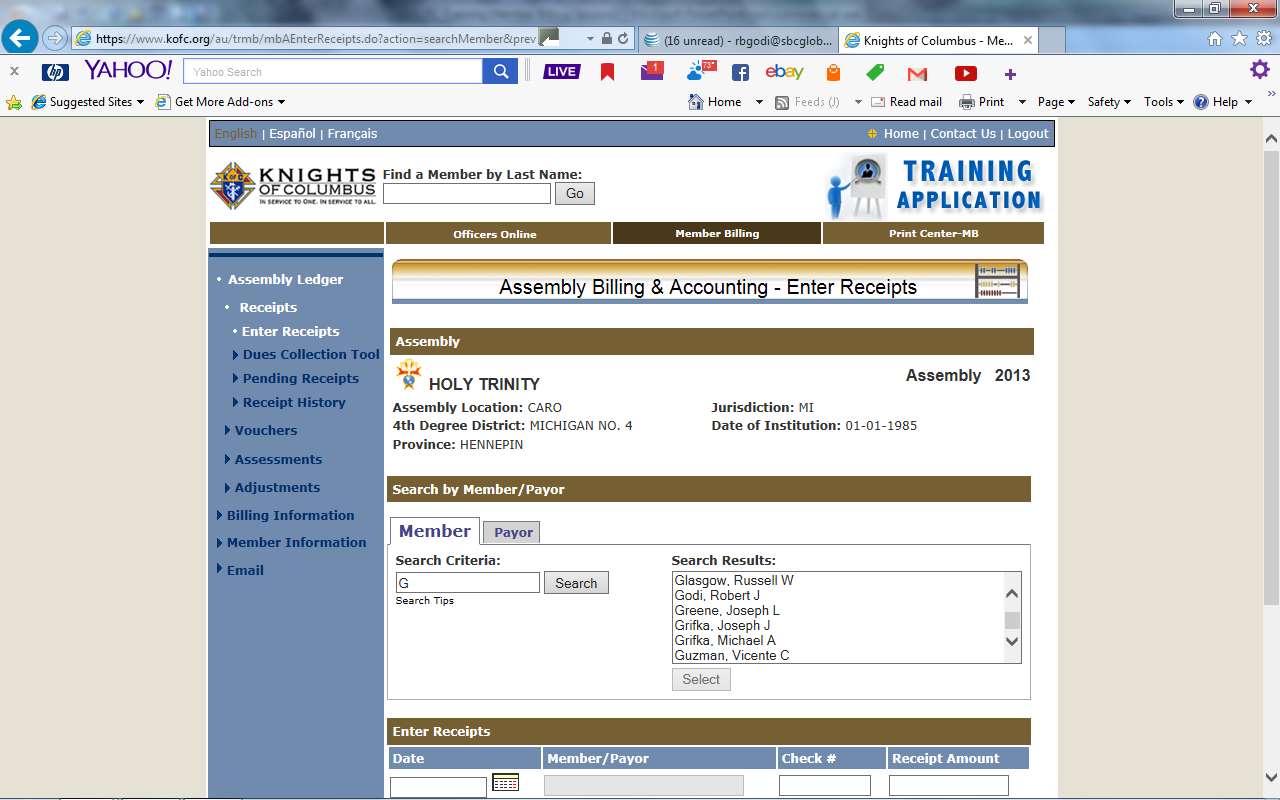 We will choose Godi, Robert J
Brother Godi is an “Honorary Life” member who has a Special Assessment of $5.00. He has sent in $20.00. For the system to process this amount correctly the amount must be entered through “Enter Receipts”.The following slides will demonstrate ---
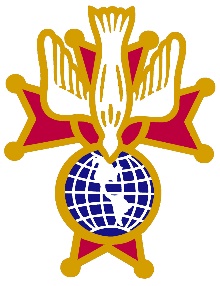 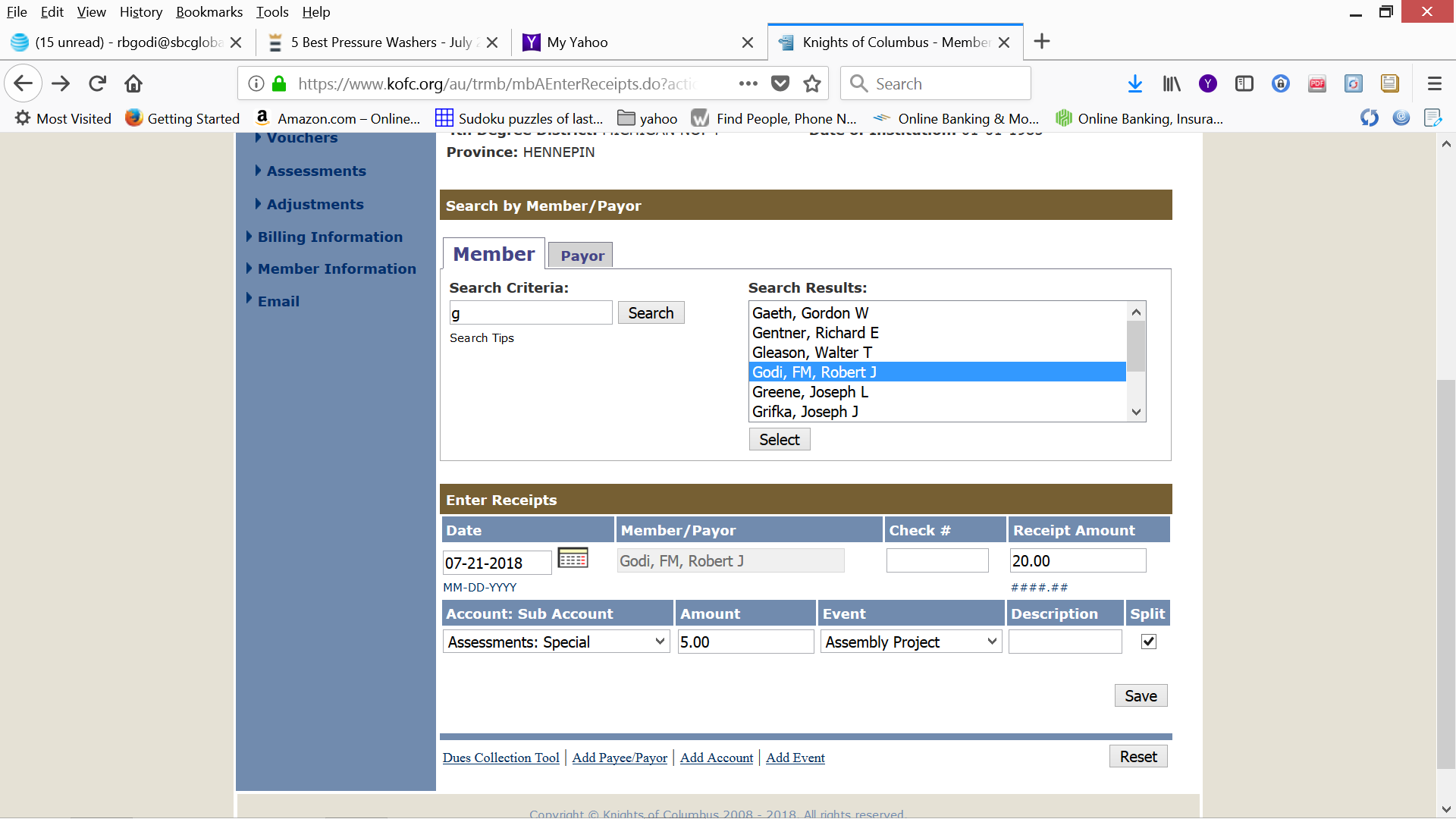 Enter check number and amount of check. Fill in Sub Account, the assessed amount (5.00) and Event. Check “Split”.
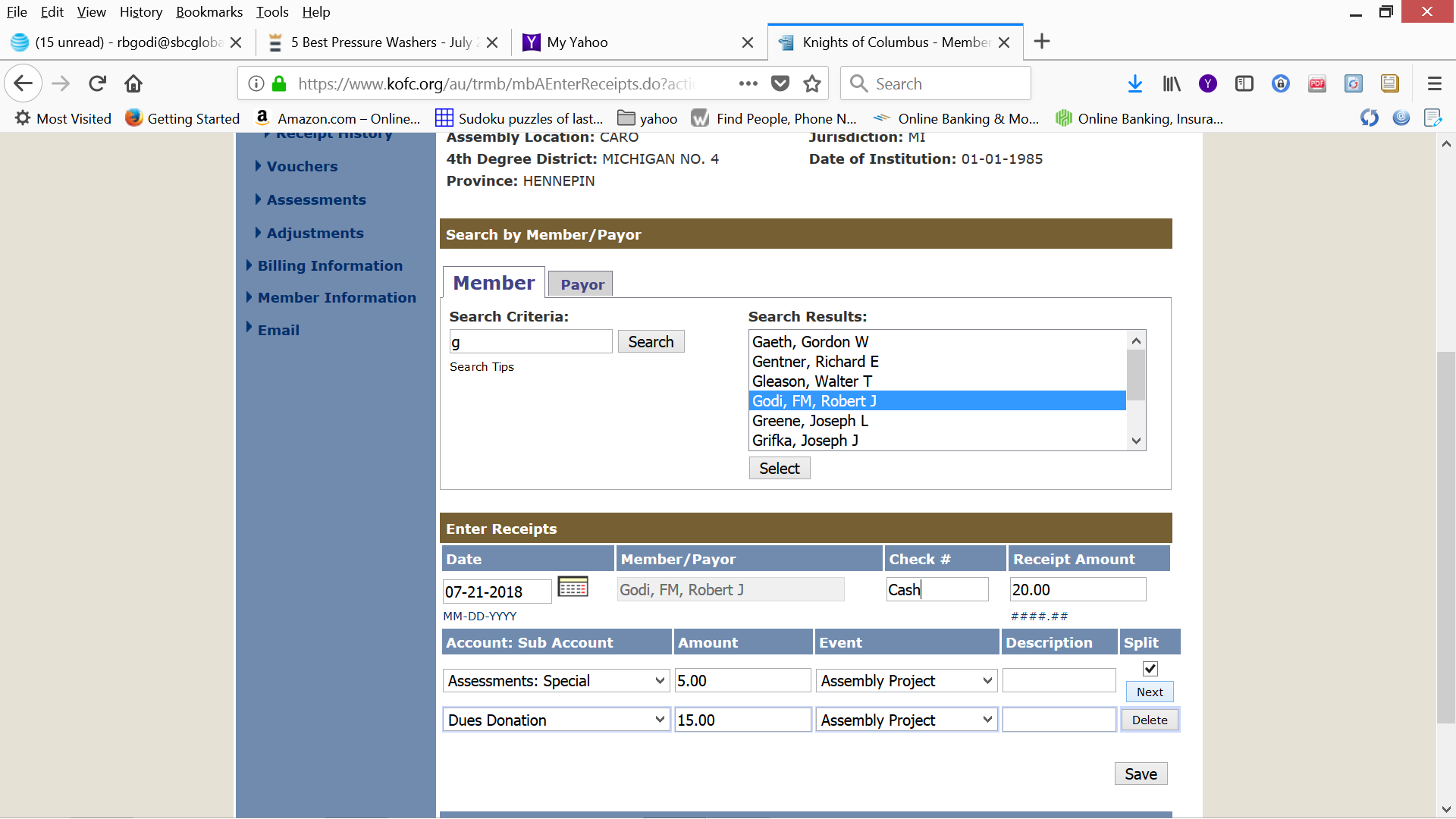 When the screen refreshes it will give you a second line to enter Sub Account, Amount (15.00) and Event. When the amounts equal  the Receipt Amount (20.00) click on save.
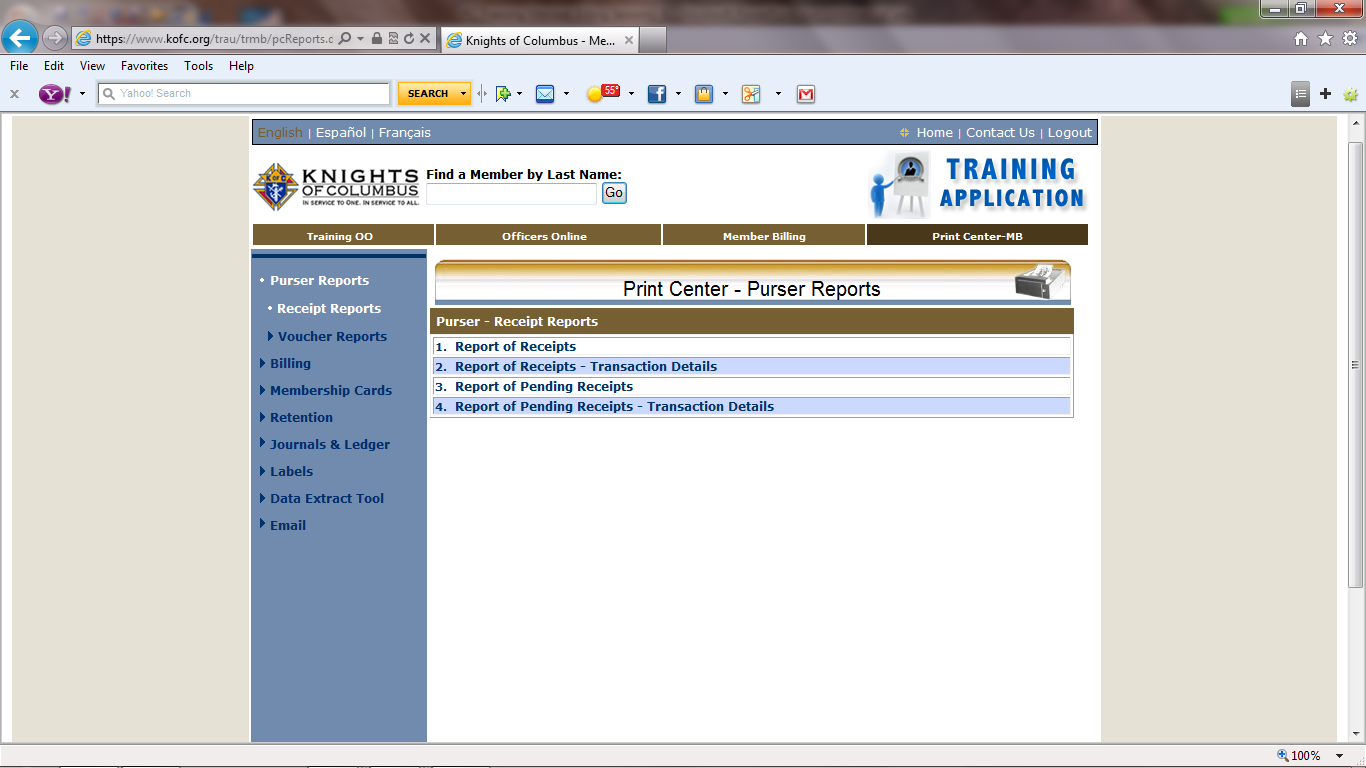 We have opened the “Print Center-MB”. We will now click on “Report of Receipts”
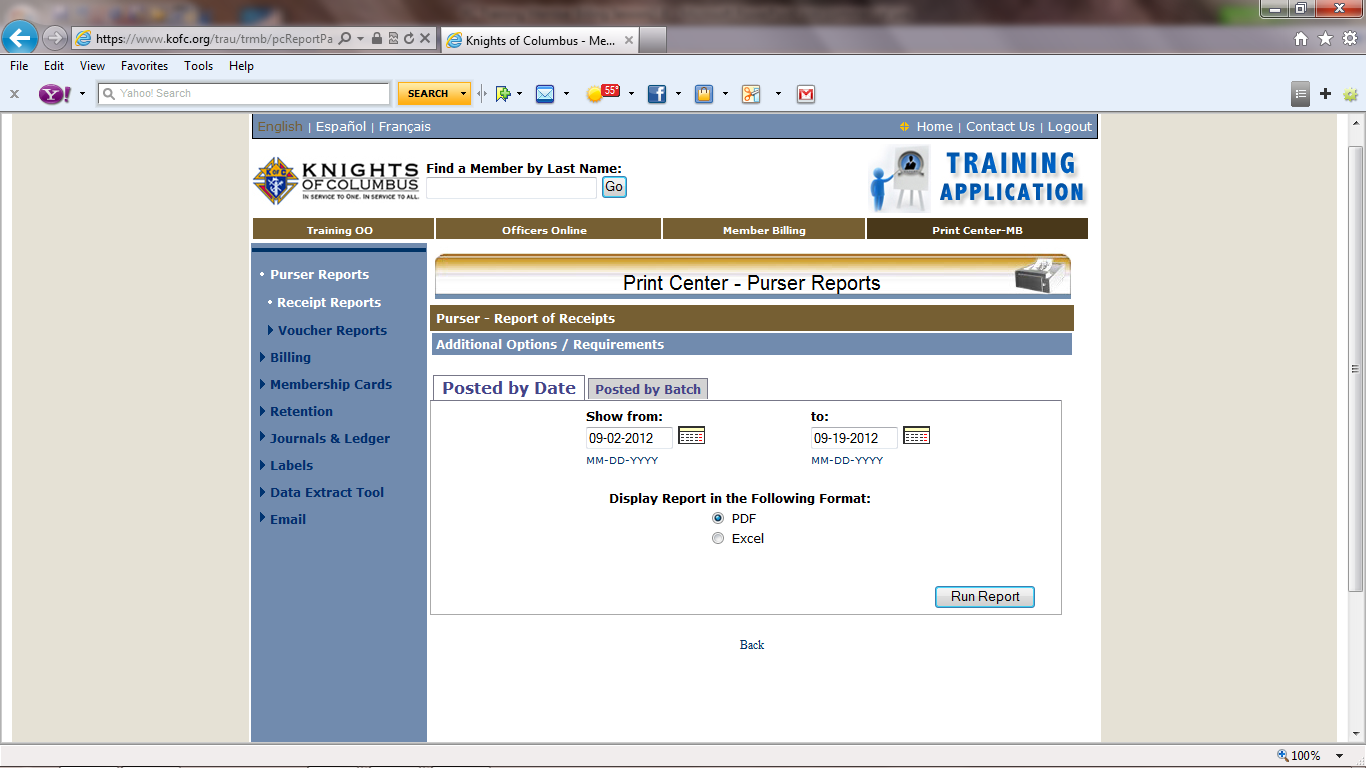 We are using the “Posted by Date” tab.  We will fill in the “Show from:” & “to:” date to cover the dates of our transaction then click on “Run Report” link.
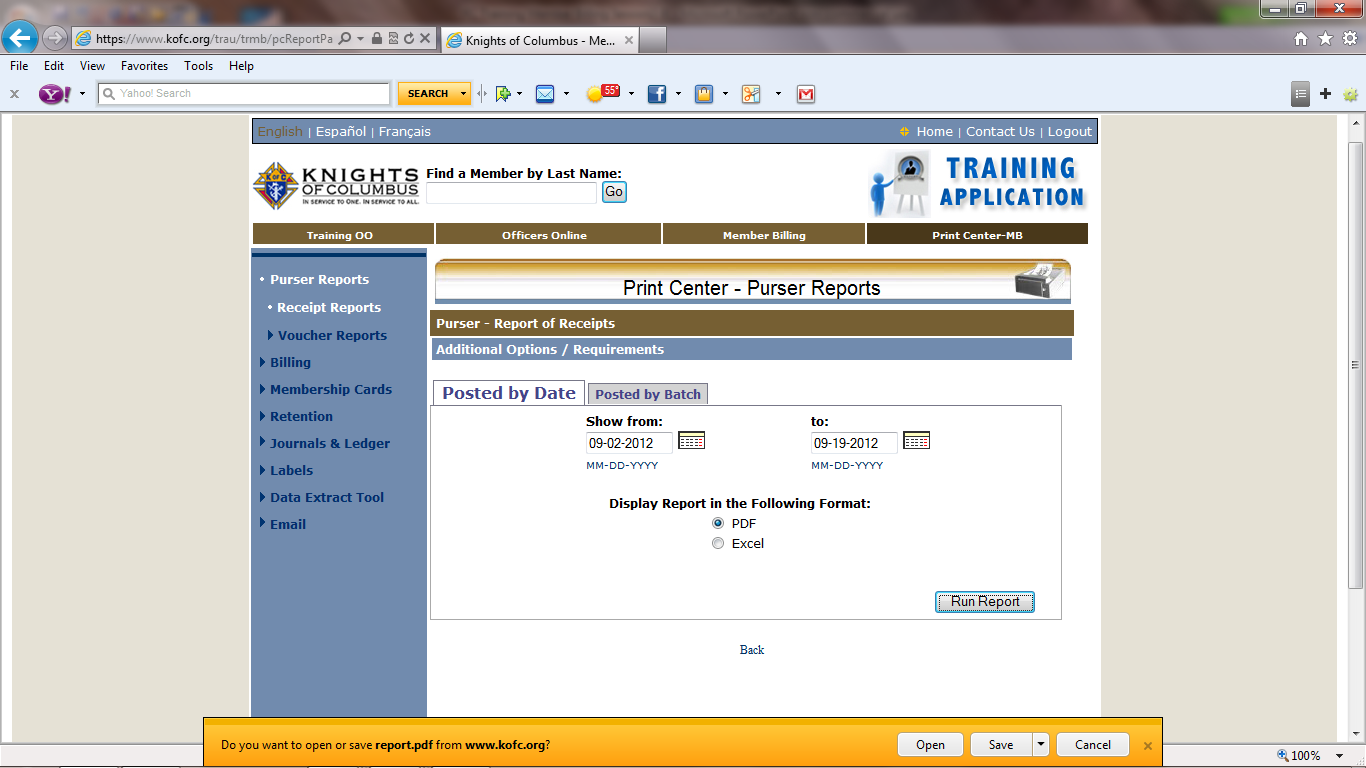 You will be asked if you want to “open” or “Save” I prefer to “open” then save later to assembly receipts file folder.
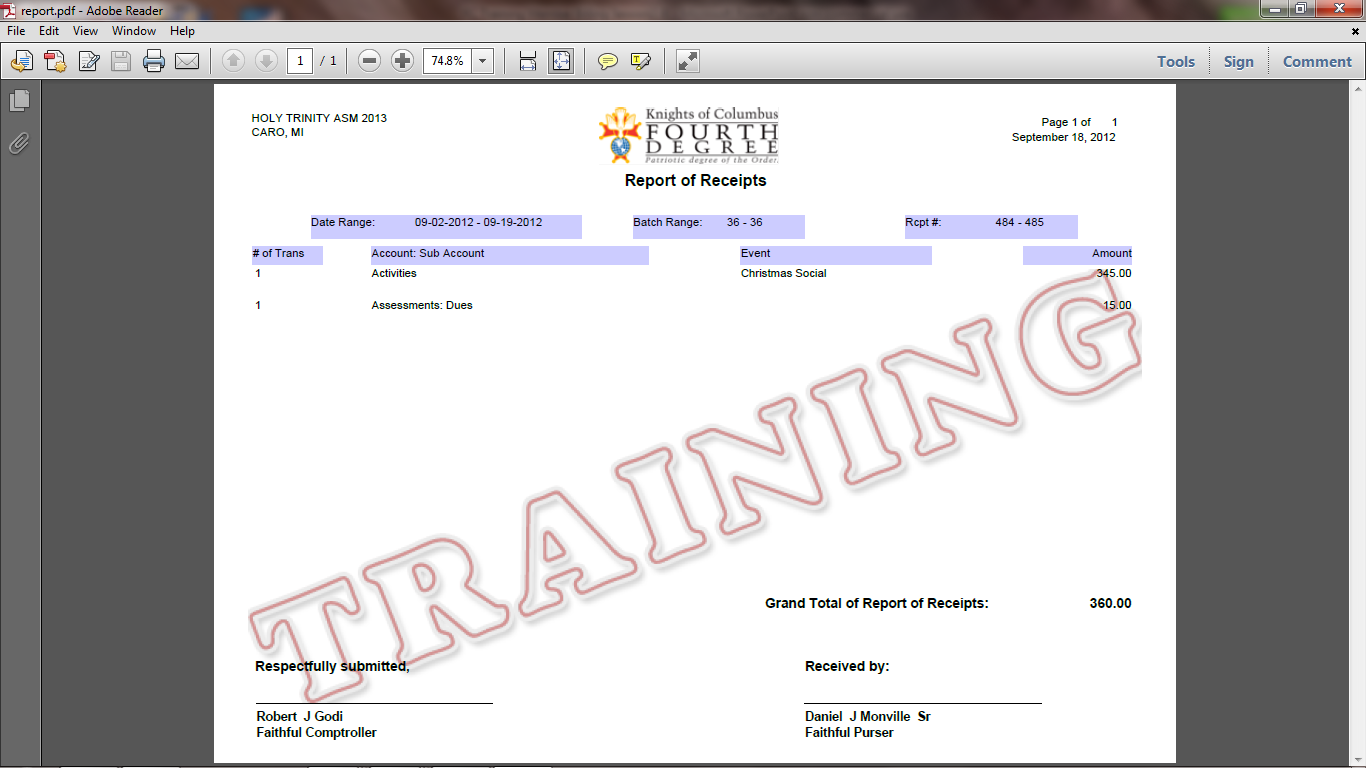 This is a PDF format. Print 2 copies. Sign both and give to Purser. He signs and returns one copy to the F.C,
Note: This was generated in the Training Data Base
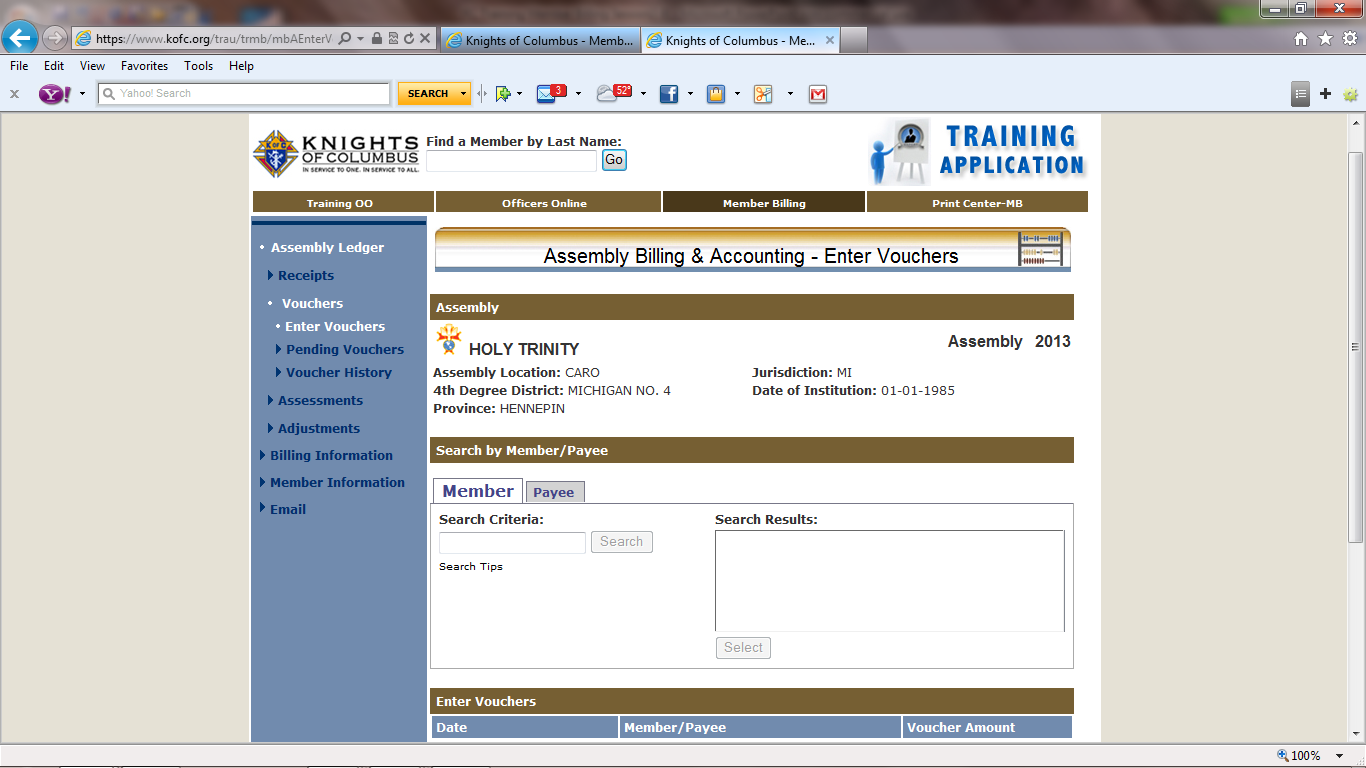 We will now write vouchers for a “Member” and a “Payee”.  We will begin with member voucher first. “Member” tab is LARGER.
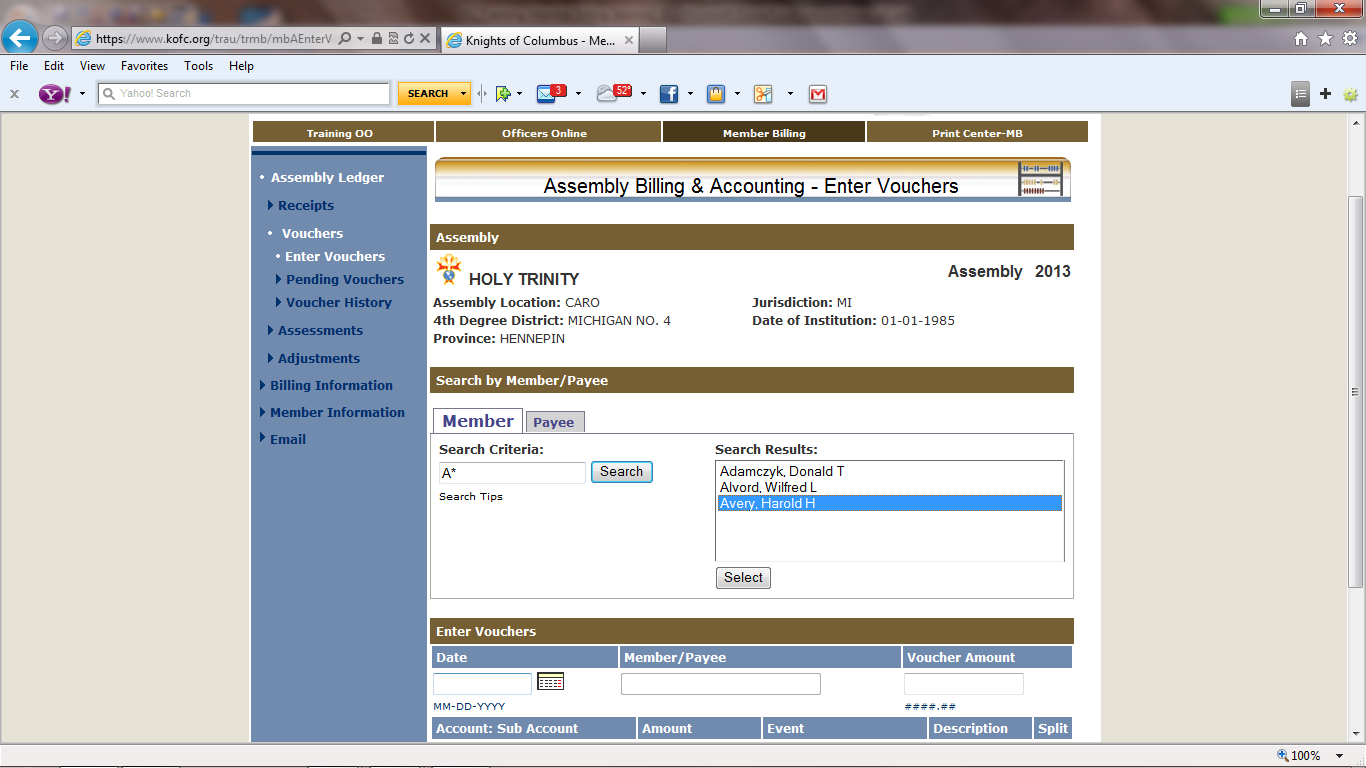 We are writing a Voucher for Harold Avery. We have filled in the “Search Criteria:” The same as we did in MM. We will now select by high-lighting Avery and Press “Select Button
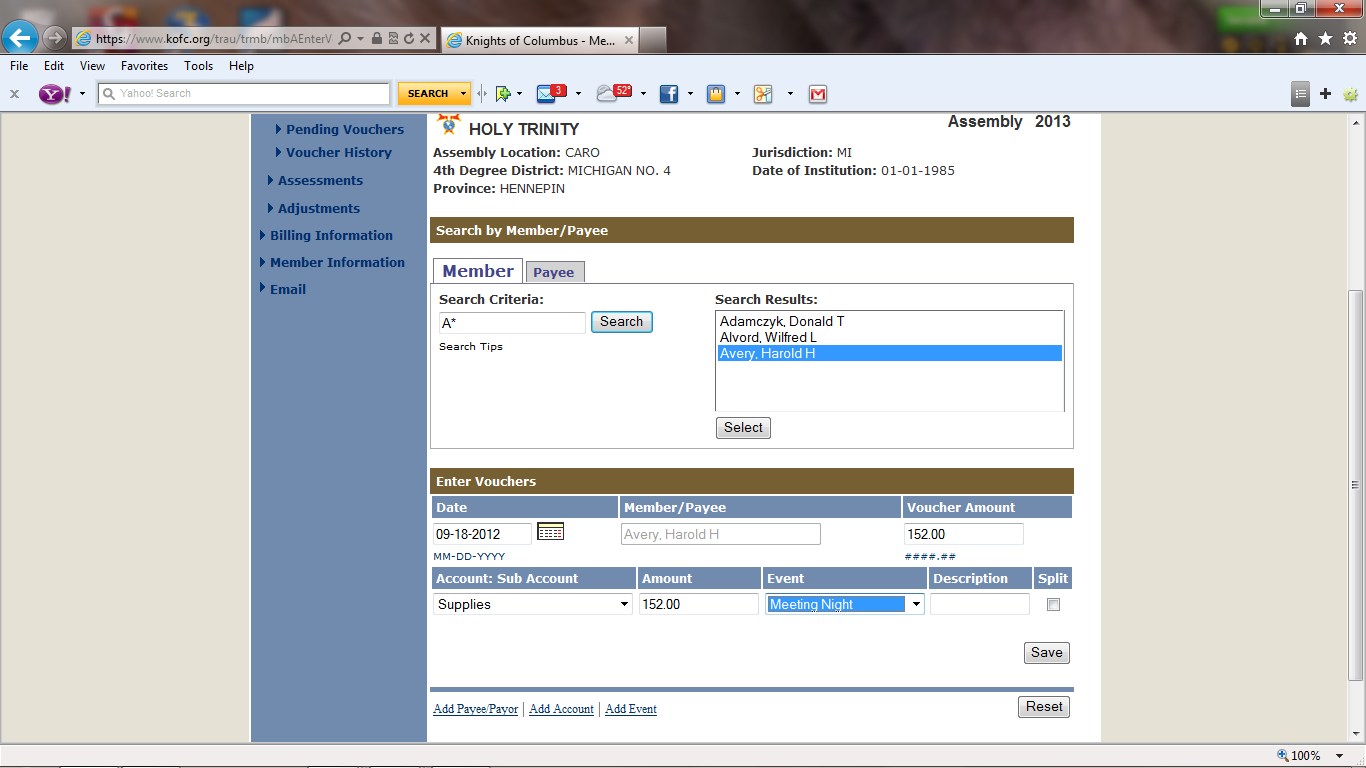 After we select Brother Avery the screen refreshes with the Date & Member Name filled in. We fill in the amount,  Account: Sub Account , the Amount,  and Event. Then Save
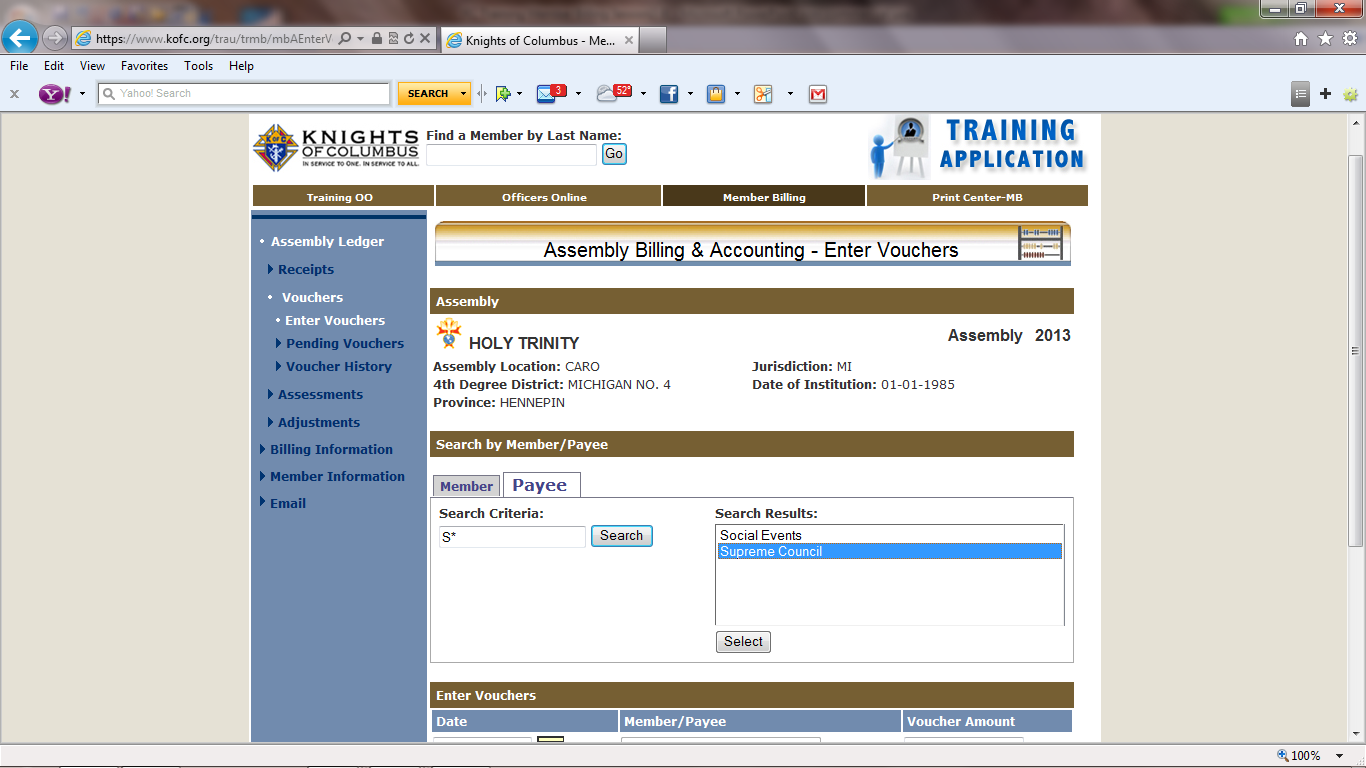 We are writing a Voucher to Supreme. We have filled in the “Search Criteria:” with S*. We will now select by highlighting Supreme Council and Press “Select” Button
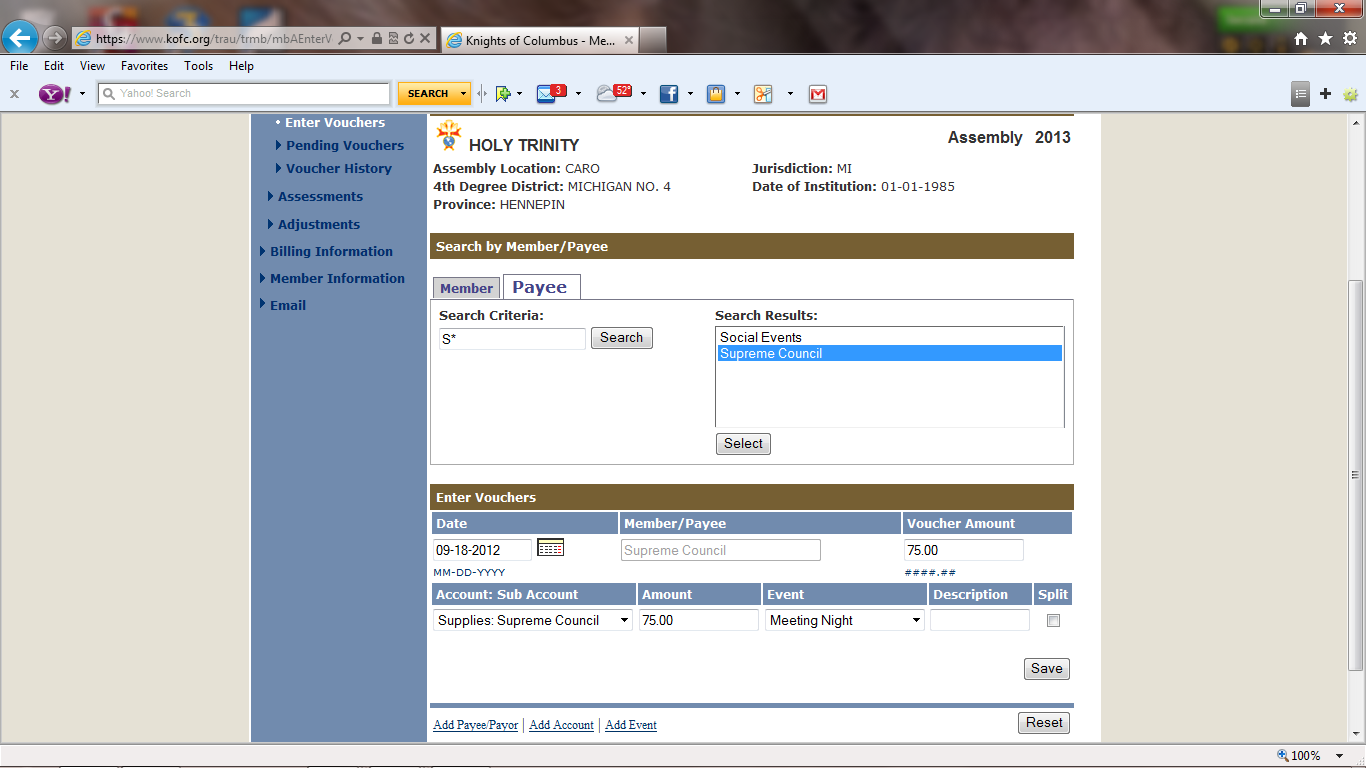 After we select K of C Supreme Council the screen refreshes with the Date & Payee Name filled in. We fill in the amount,  Account: Sub Account , the Amount. Then Save
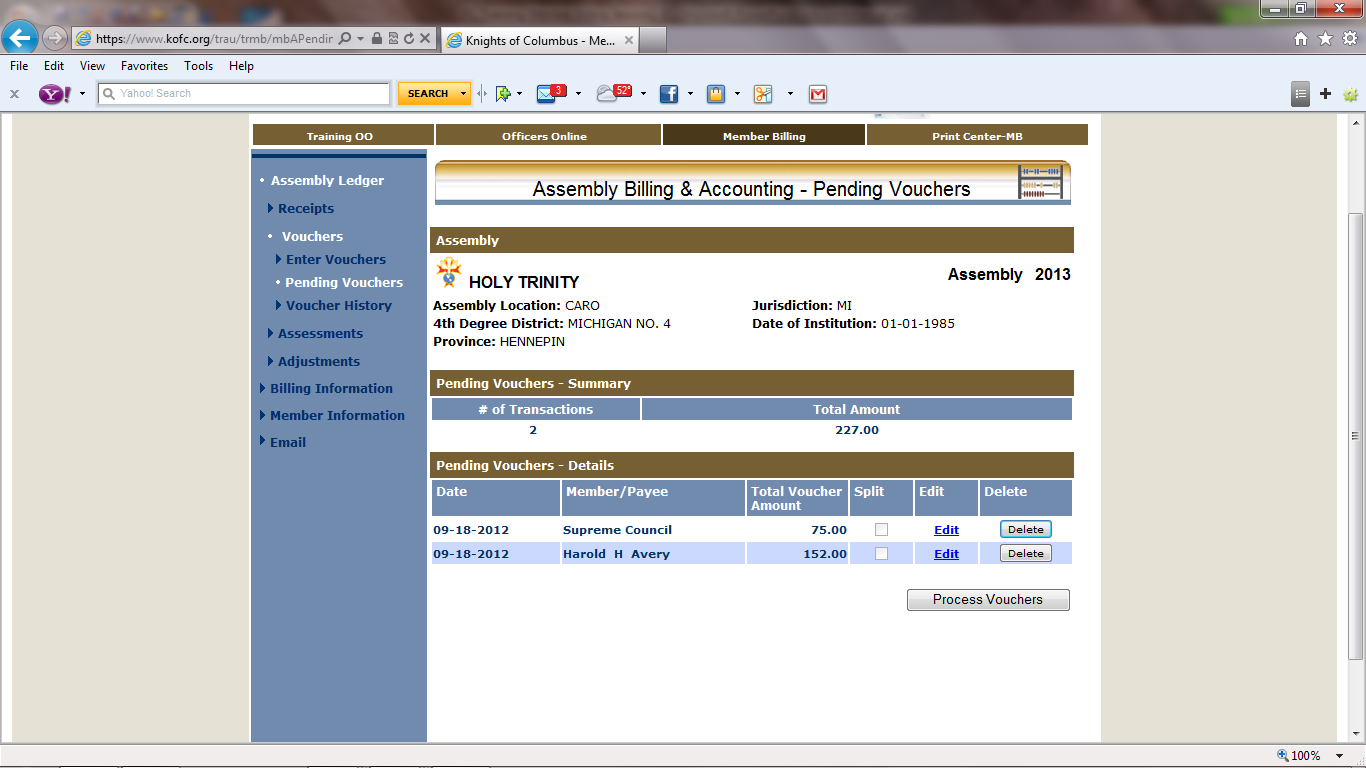 We have opened the “Pending Vouchers” Tab
We will now process the vouchers by clicking
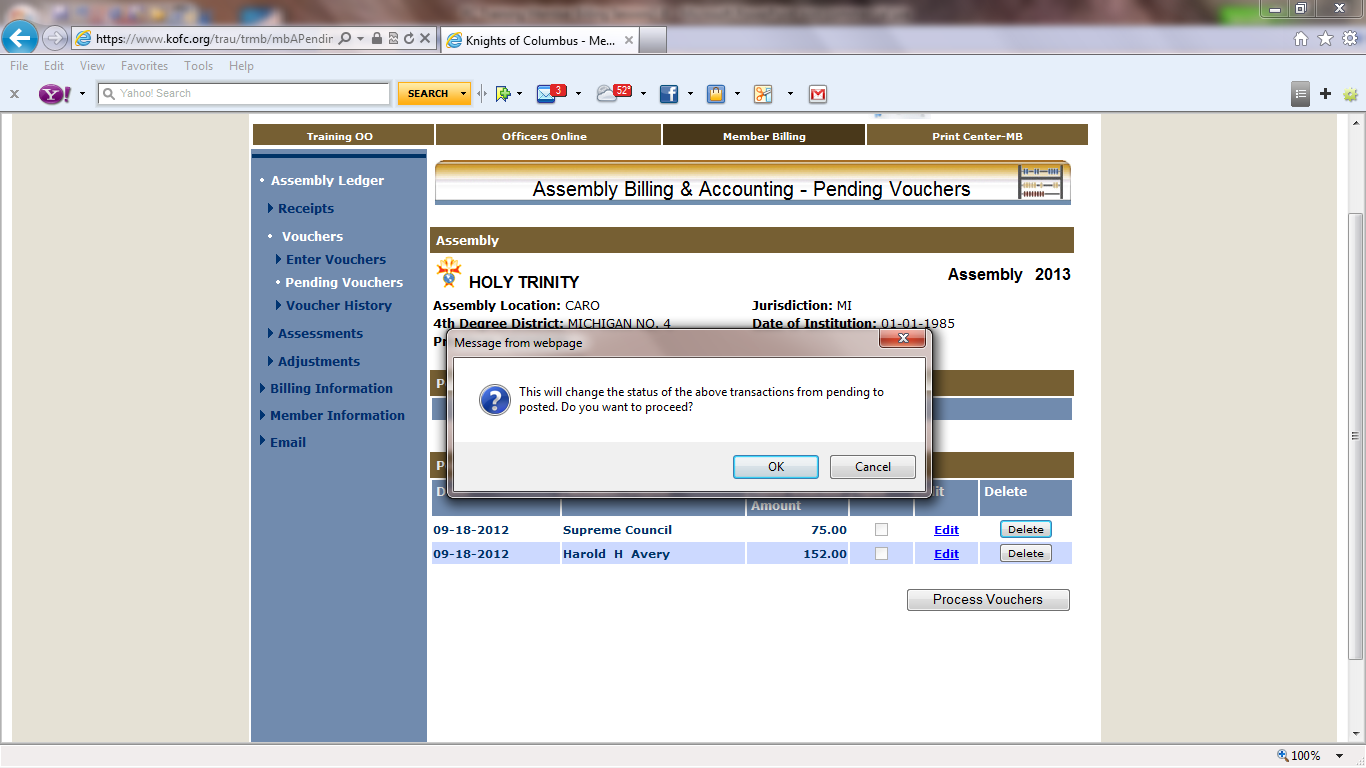 Click “OK”
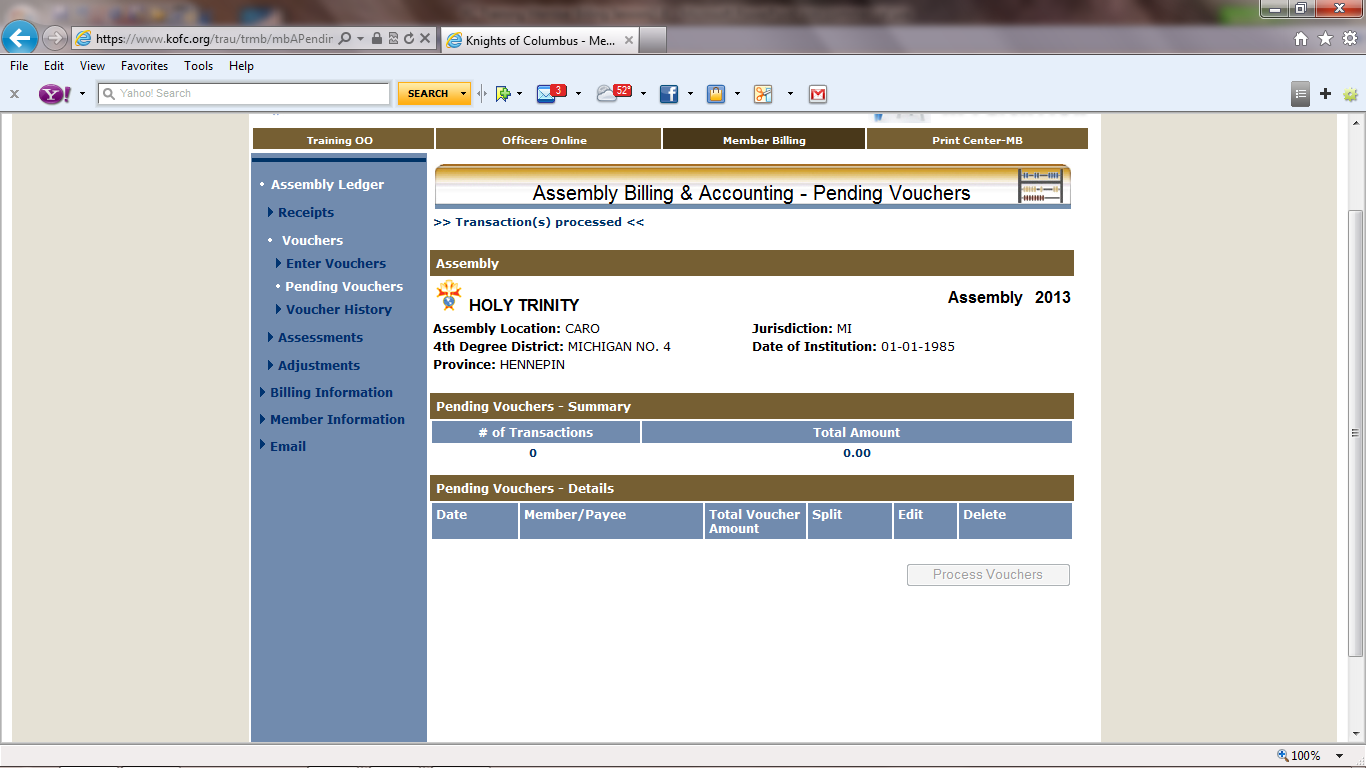 NOTE
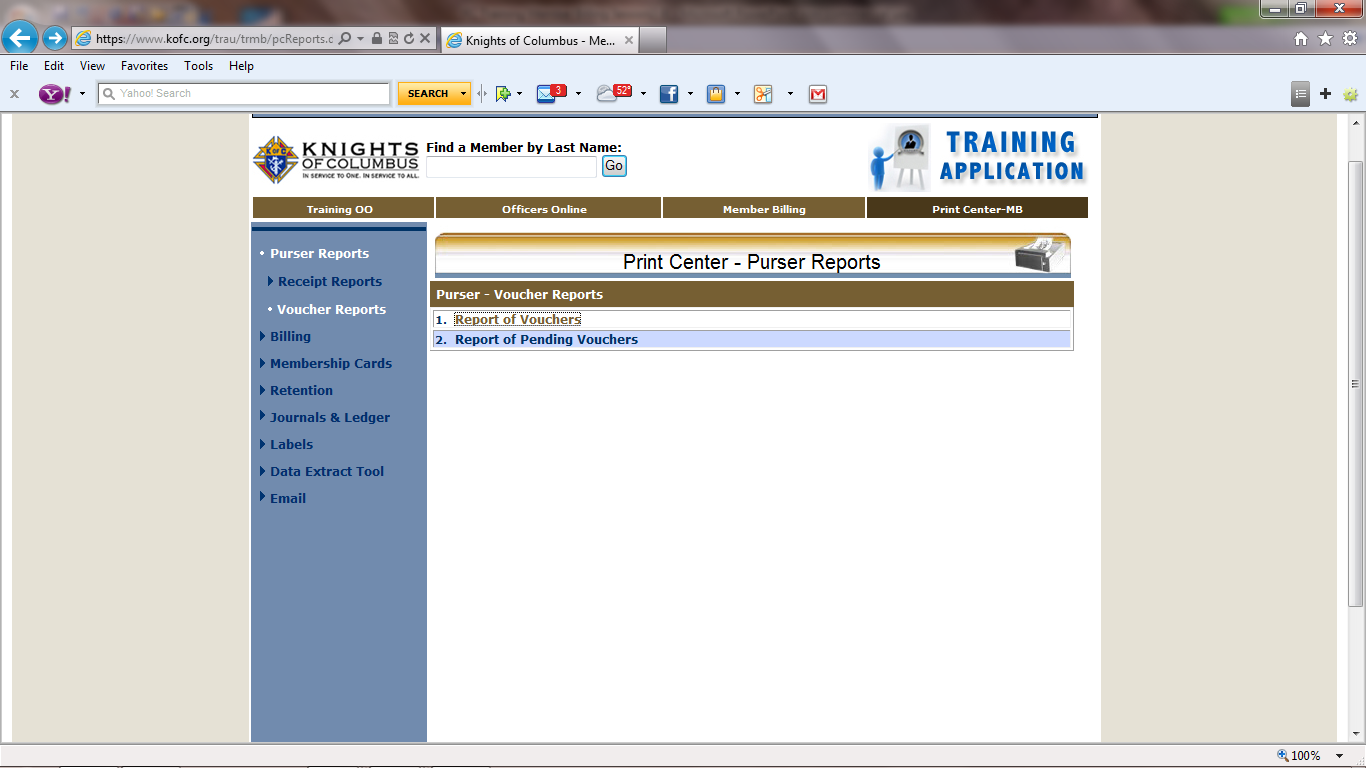 We will click on “Print Center-MM and select “Report of Vouchers”
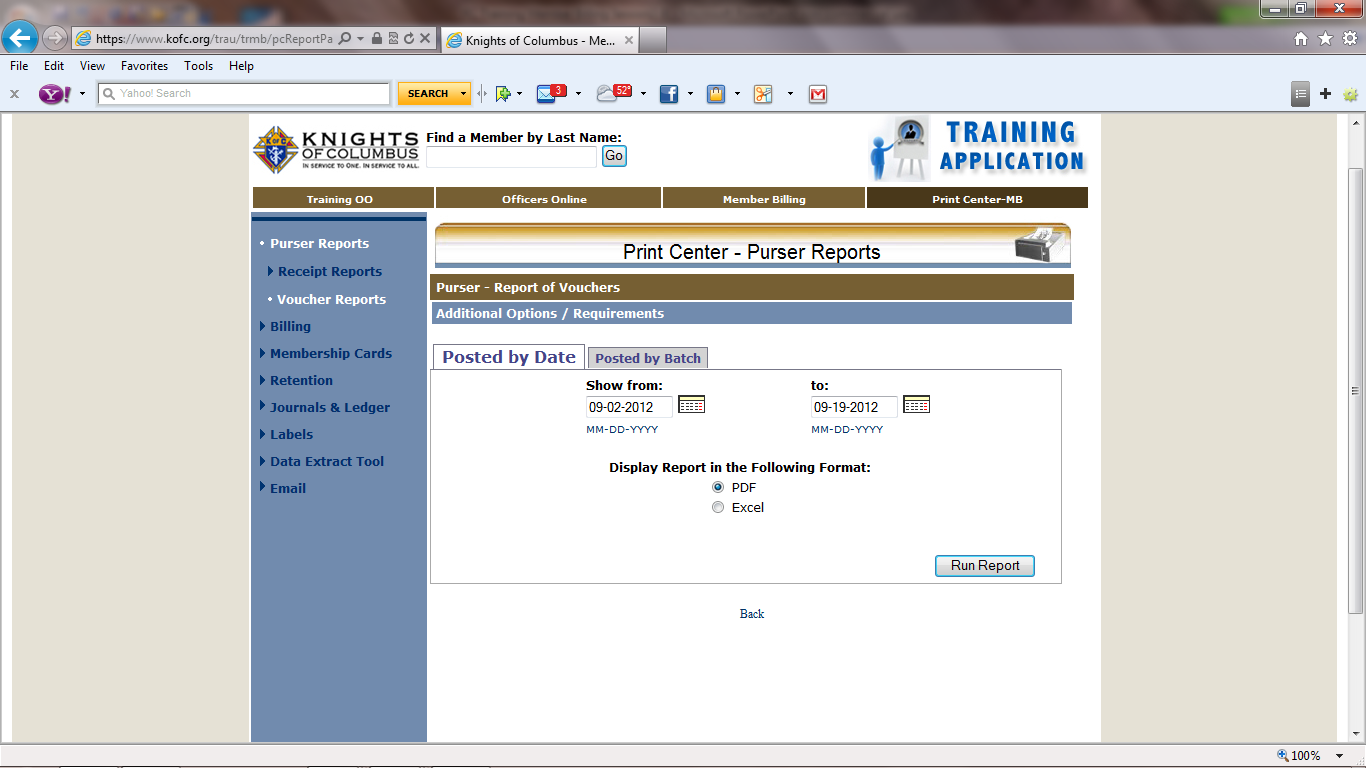 Fill in the Date boxes and click on “Run Report”
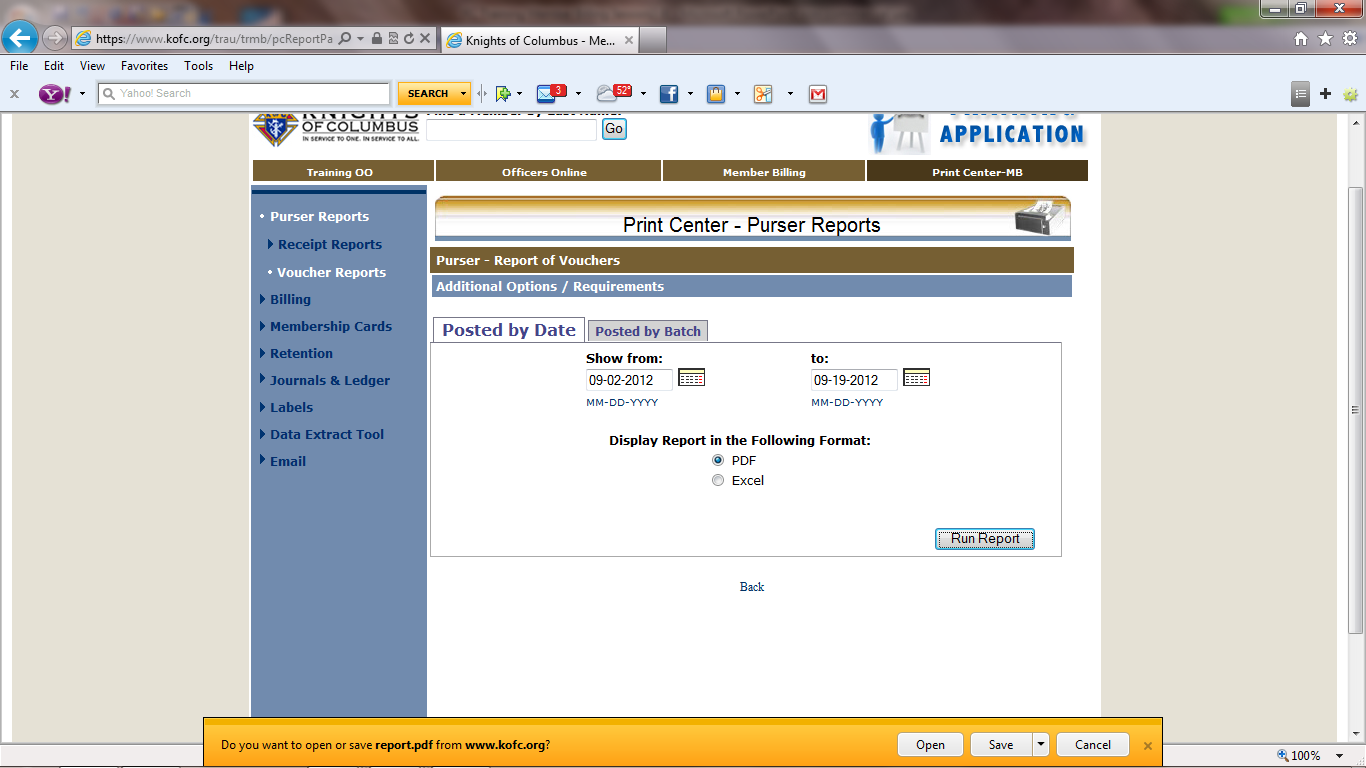 You can save or open.  I prefer to open then save to assembly voucher file folder later. The program will generate a Document  in PDF Format.
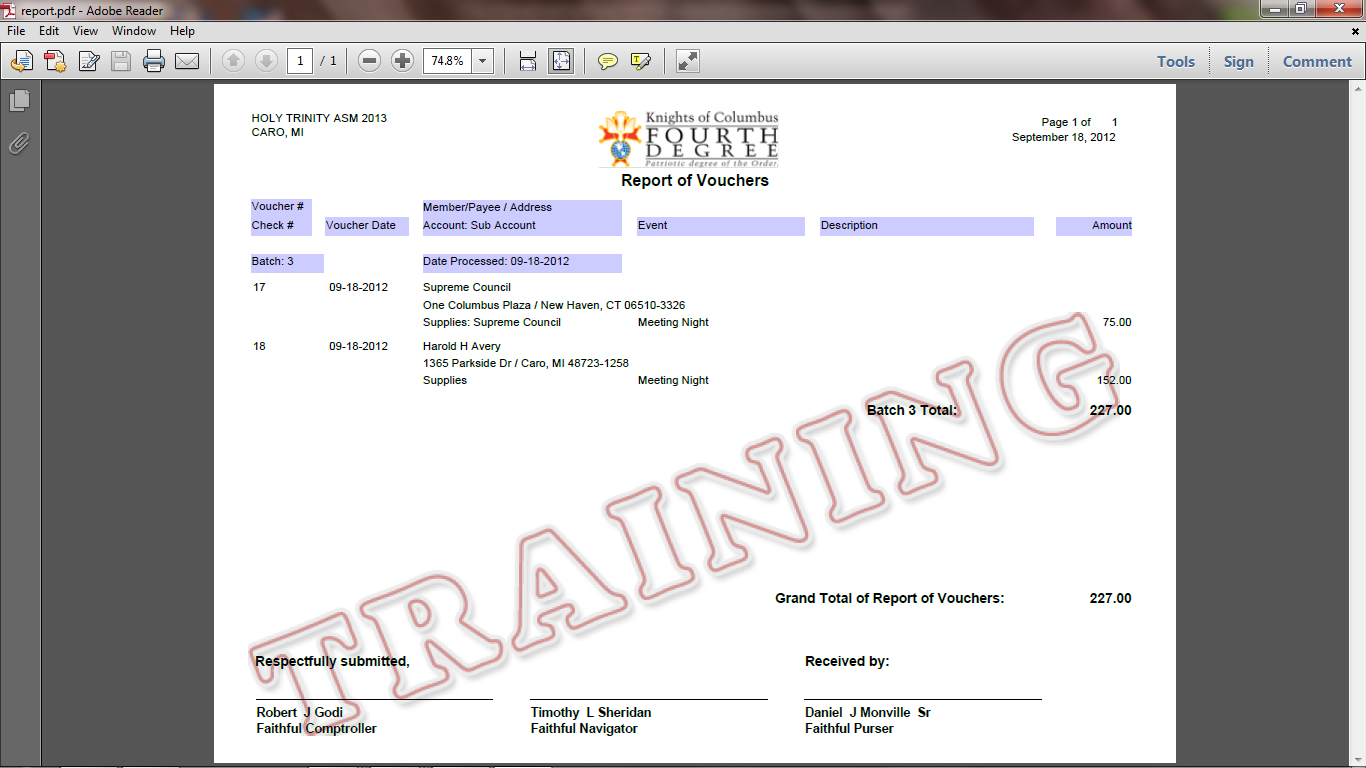 You can save the document to your computer by File tab. You will need to print 2 copies of this document. Sign, give to Faithful Navigator to Sign, then give both copies to the Purser to Sign. He will keep one copy for his records and return one copy to you for the assembly record.
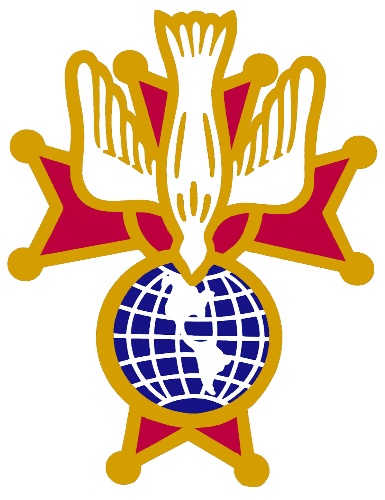 This has been an overview of Assembly Accounting
Session three will be on
 Member Billing